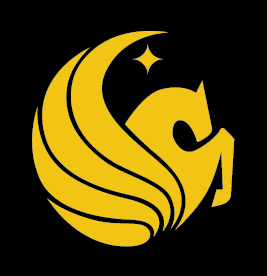 Interdisciplinary Team  Blue
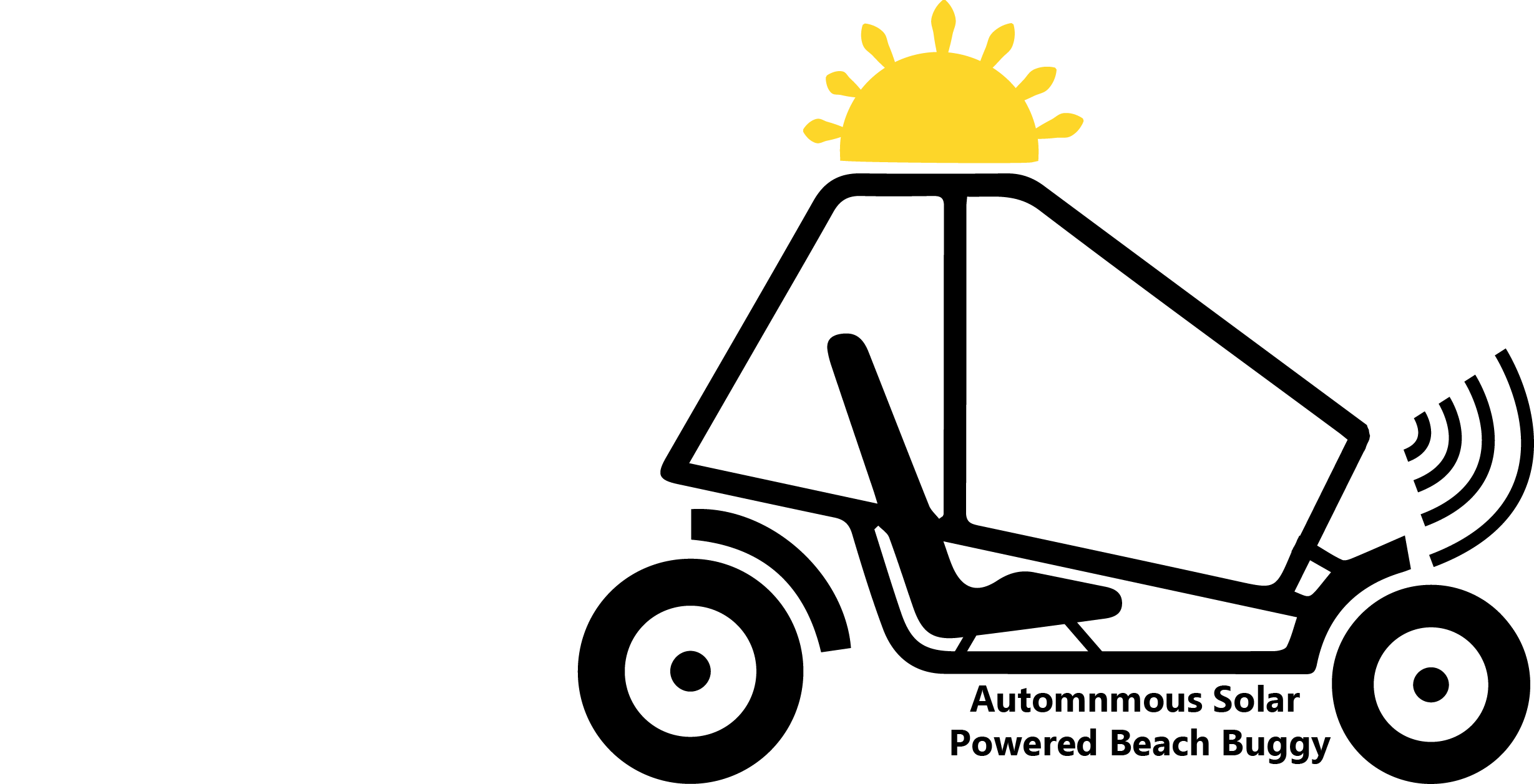 Caroline Kamm		EE/ME
Patrick McBryde 		CpE
Olesya Nakonechnaya 	CpE 
William Zhang		CpE
WIlliam Young		  	CSMatthew Wadle		CSFrank Trapasso	               	ME Arturo Coronado	 	MECong Chen			MELanie Greer			MEErik Datadeen			ME
Autonomous Solar
Powered Beach Buggy
[Speaker Notes: PRESENTATION NEEDS TO LAST 20 MINUTES, EVERYONE'S PART NEEDS TO BE EQUAL IN TIME (AND ~maybe~ SLIDES)
It is required that each member be a presenter of technical information and present at least their portion of the technical design of the project.]
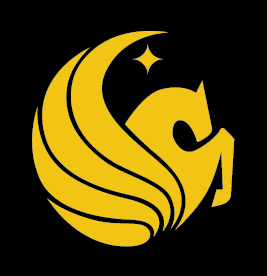 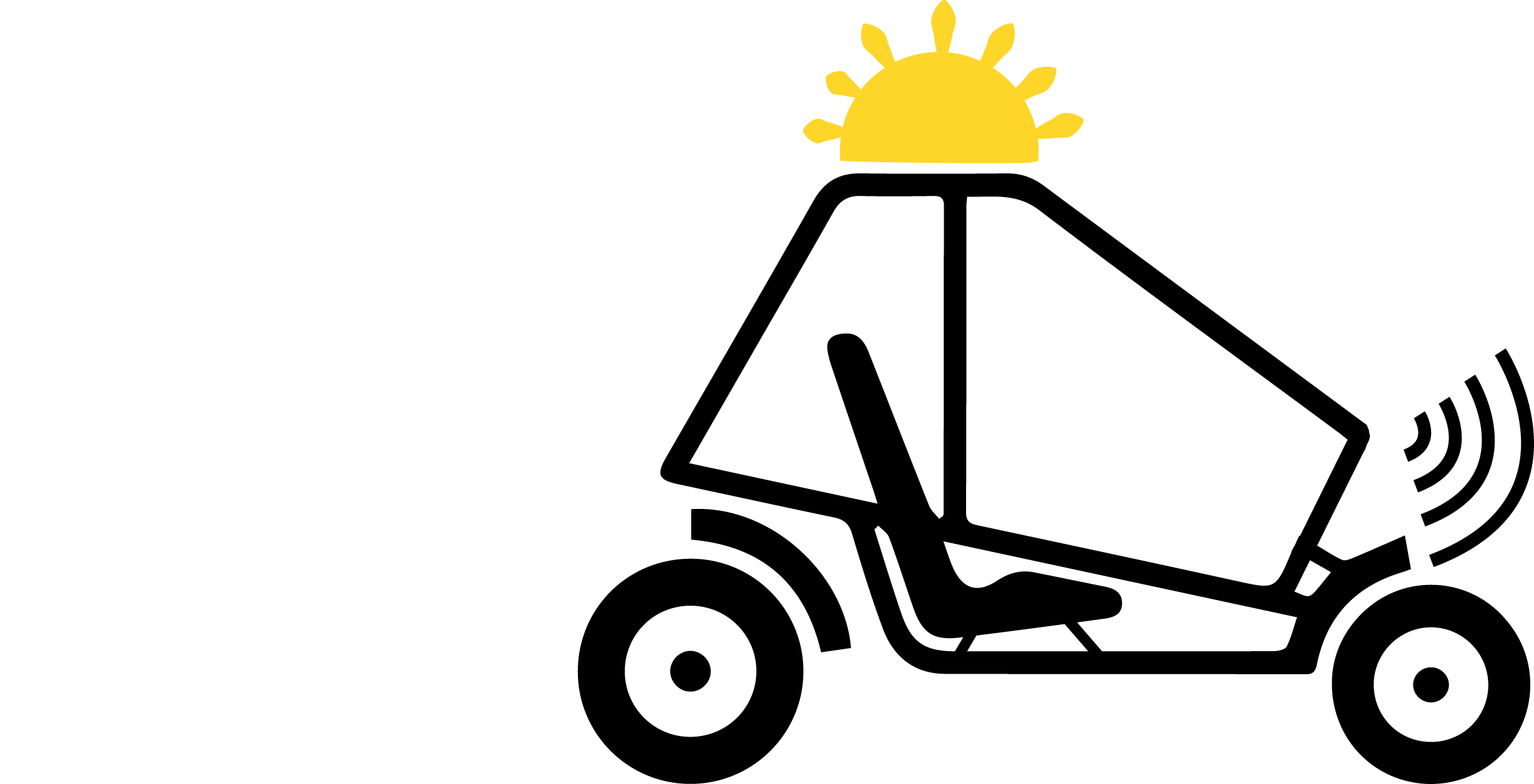 Project Goals
To stimulate interest in both autonomous vehicle design 
and solar-powered devices

To provide an advanced form of transportation to make 
the beach more accessible to more people

To promote renewable energy and environmental awareness

To address the safety concerns associated with beach vehicles
Patrick
[Speaker Notes: PRESENTATION NEED TO LAST 20 MINUTES, EVERYONE'S PART NEED TO BE EQUAL IN TIME AND SLIDES
It is required that each member be a presenter of technical information and present at least their portion of the technical design of the project.]
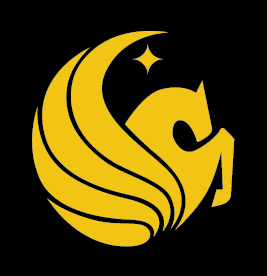 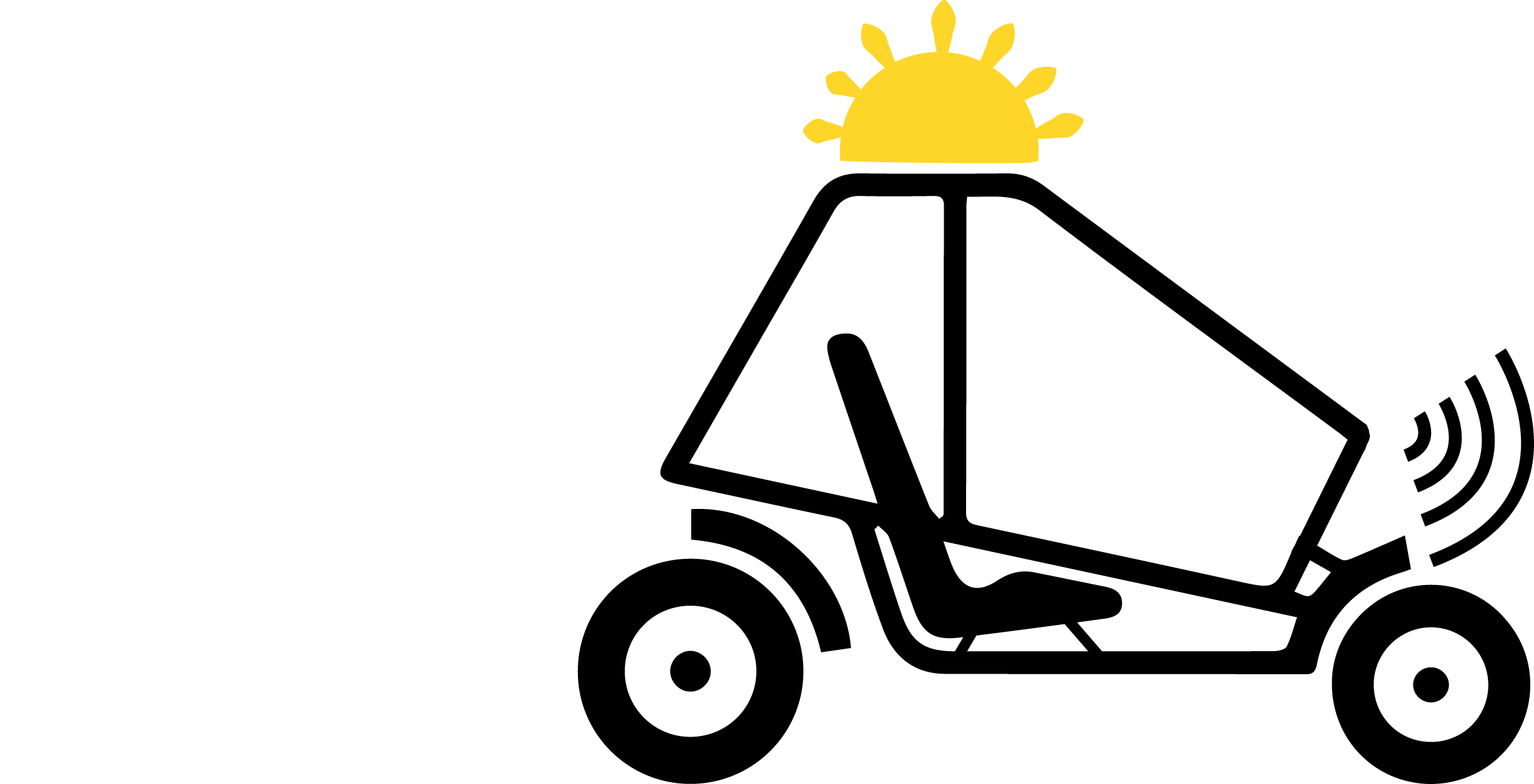 Project Objective
Design and build an autonomous beach buggy 
that runs completely off solar energy
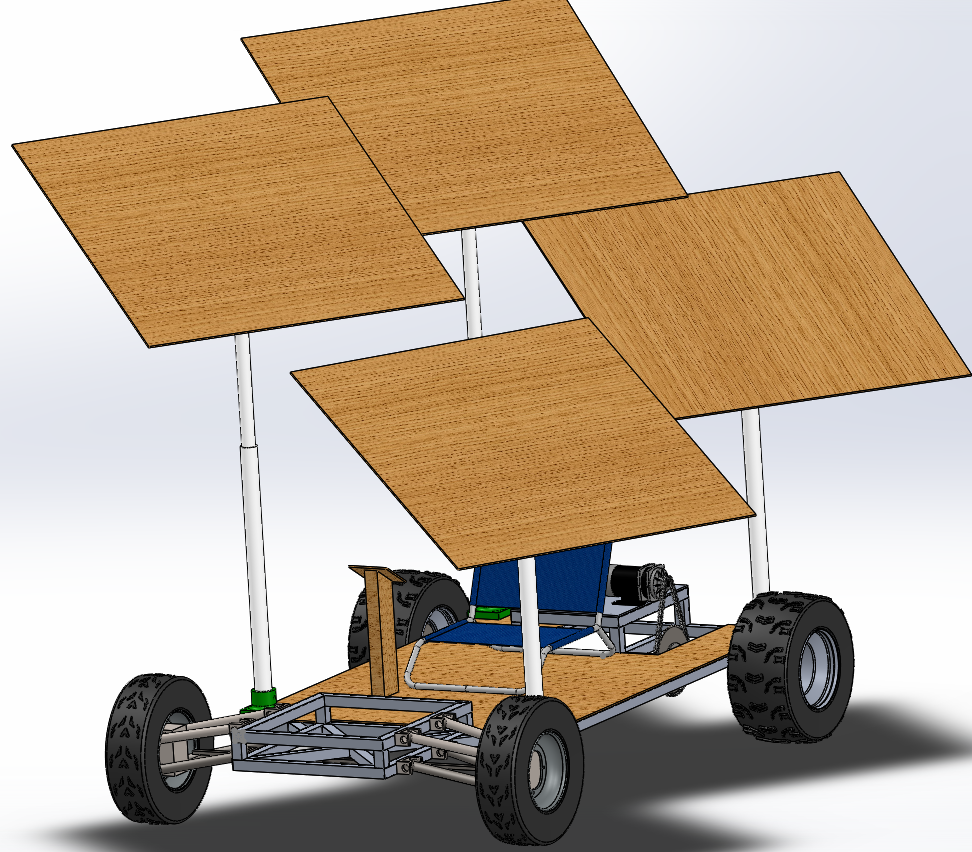 Transport one passenger

Actively prevent collisions

Navigate from one location to another without user input

Incorporate safety protocols that protect people and the environment
[Speaker Notes: PRESENTATION NEED TO LAST 20 MINUTES, EVERYONE'S PART NEED TO BE EQUAL IN TIME AND SLIDES
It is required that each member be a presenter of technical information and present at least their portion of the technical design of the project.]
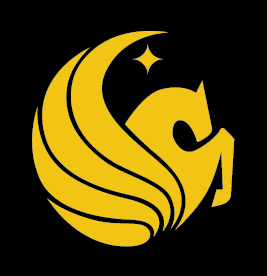 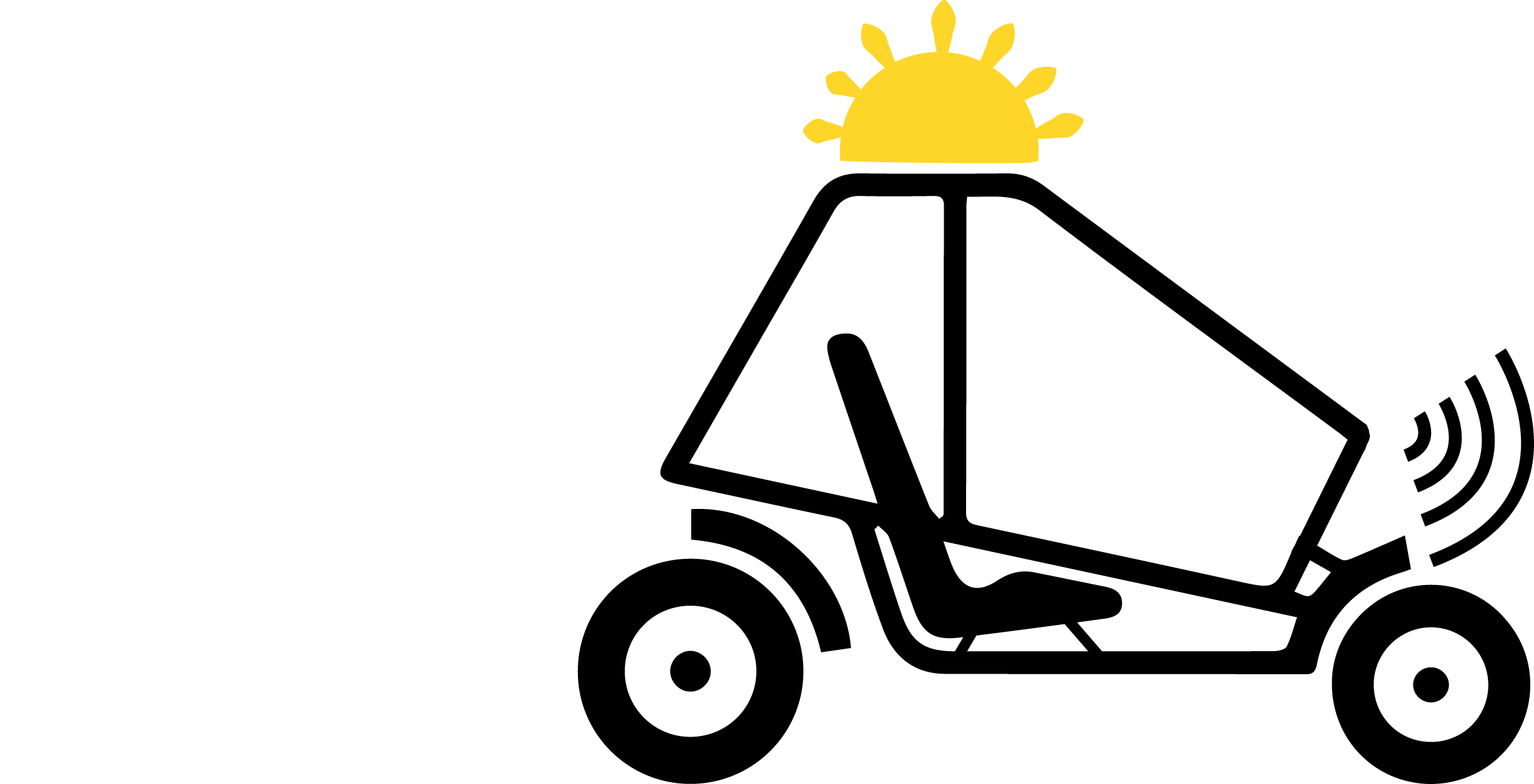 Project Specifications & Requirements
Given Specifications:
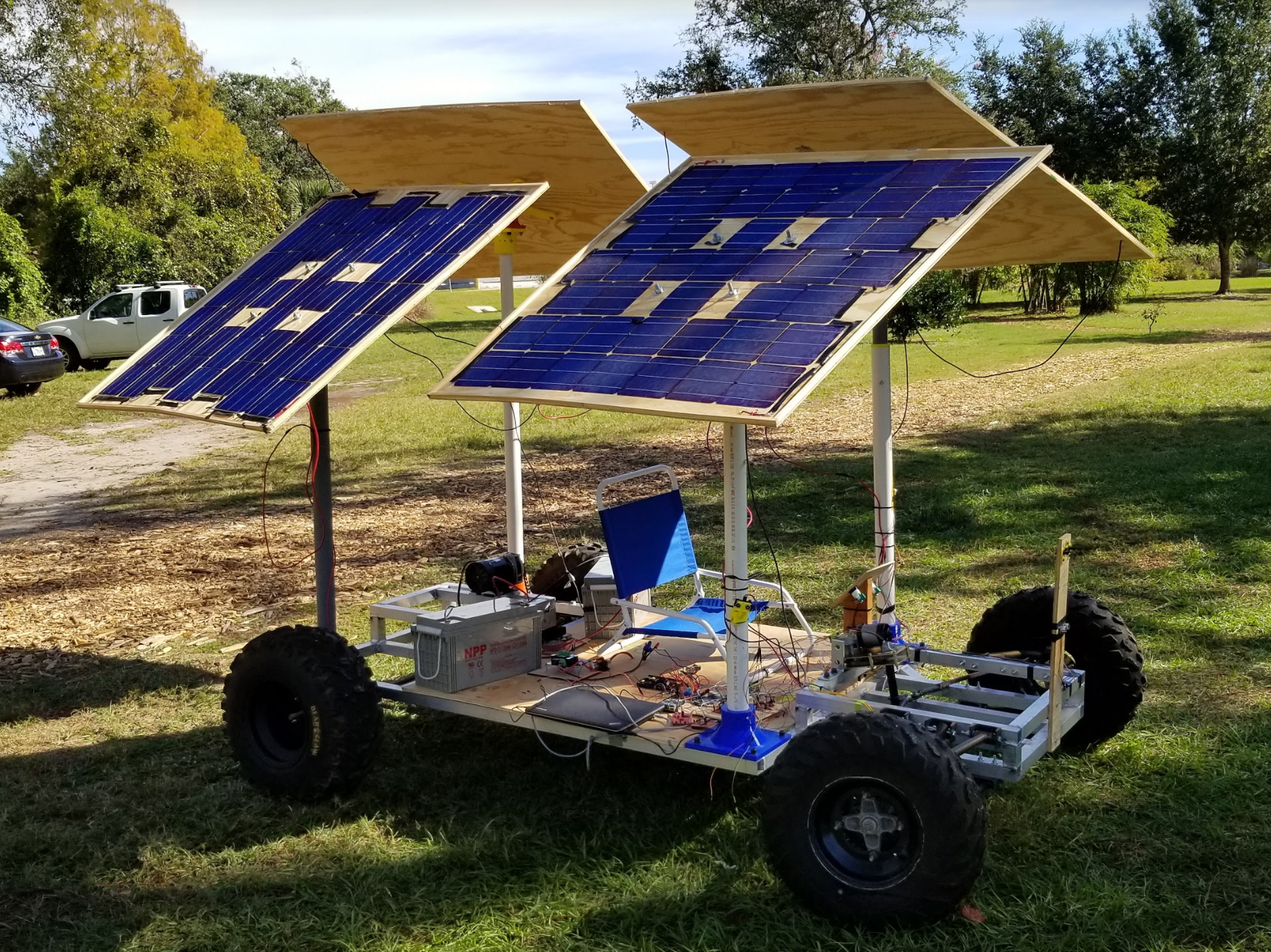 [Speaker Notes: PRESENTATION NEED TO LAST 20 MINUTES, EVERYONE'S PART NEED TO BE EQUAL IN TIME AND SLIDES
It is required that each member be a presenter of technical information and present at least their portion of the technical design of the project.]
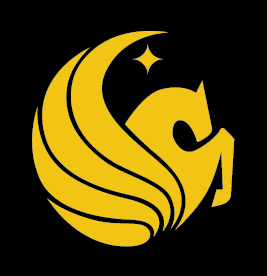 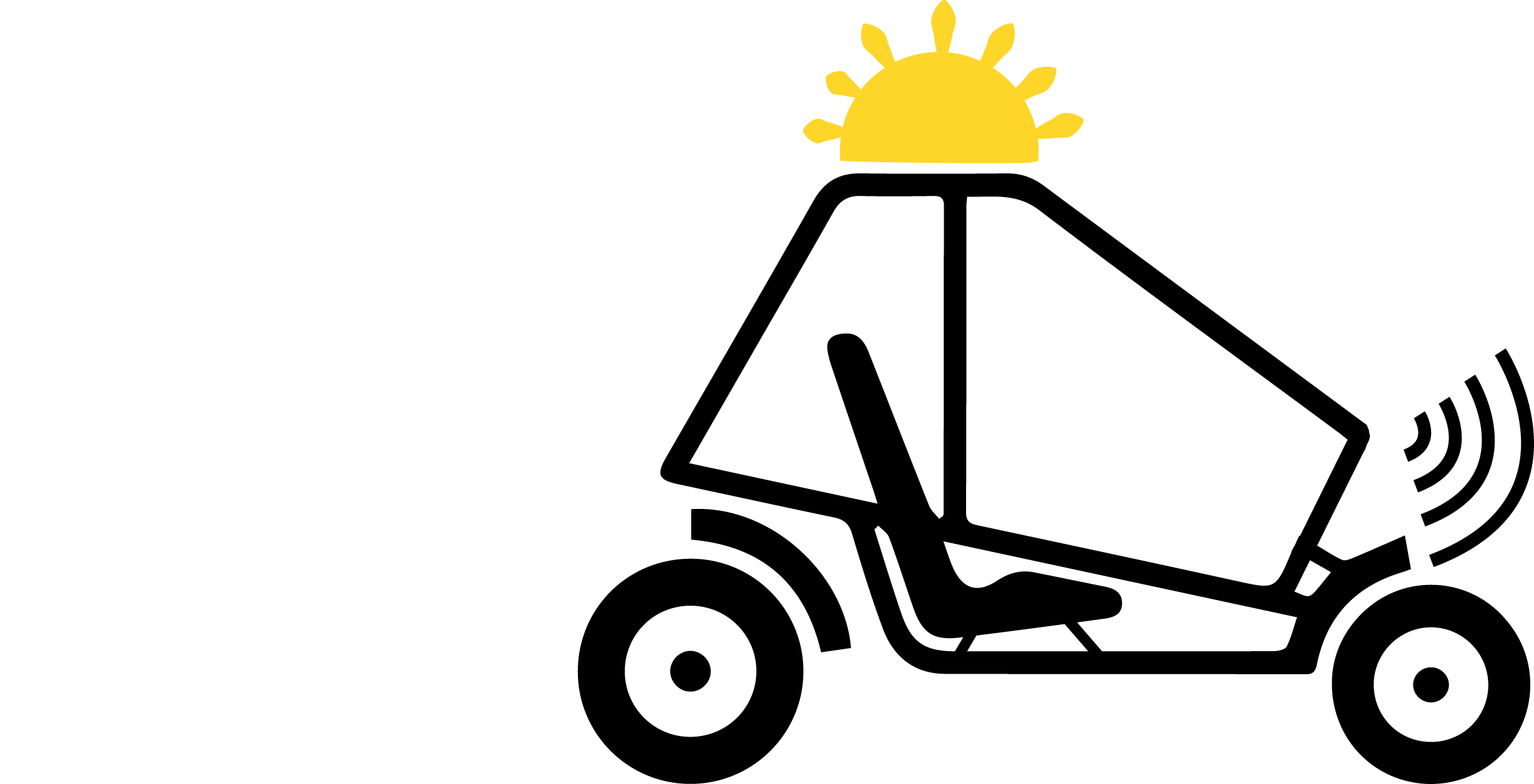 Project System Diagram
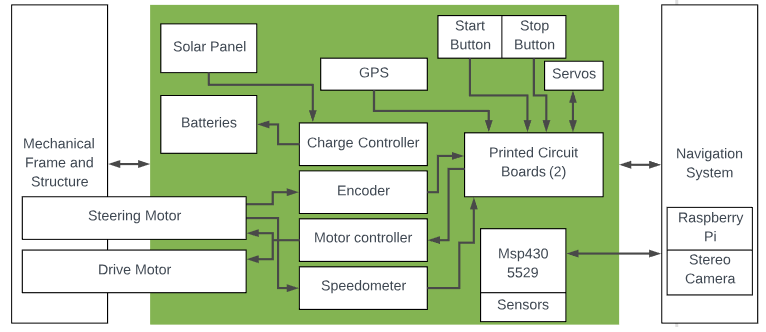 Olesya
[Speaker Notes: PRESENTATION NEED TO LAST 20 MINUTES, EVERYONE'S PART NEED TO BE EQUAL IN TIME AND SLIDES
It is required that each member be a presenter of technical information and present at least their portion of the technical design of the project.]
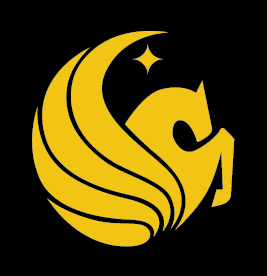 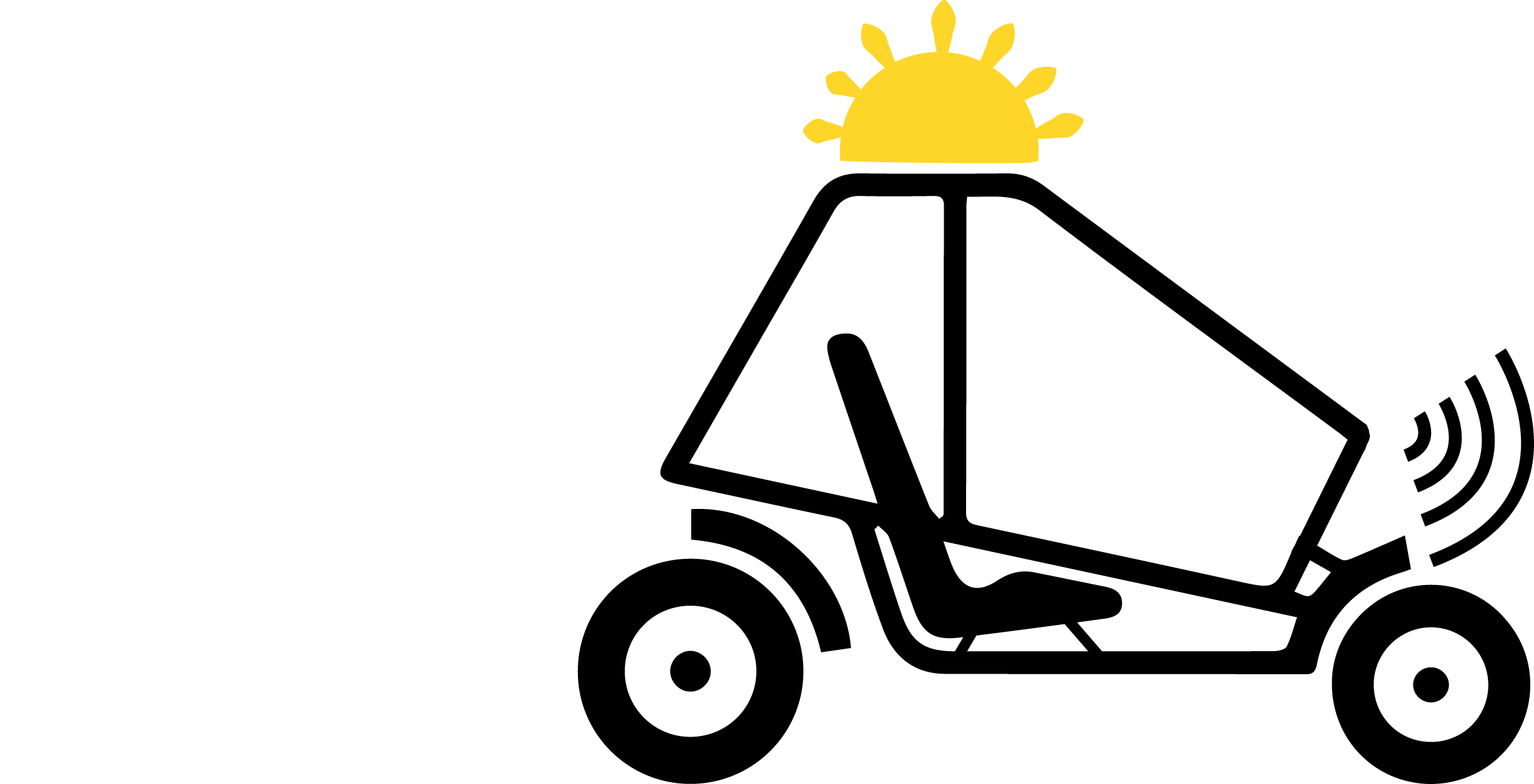 Mechanical Design Approach
[Speaker Notes: PRESENTATION NEED TO LAST 20 MINUTES, EVERYONE'S PART NEED TO BE EQUAL IN TIME AND SLIDES
It is required that each member be a presenter of technical information and present at least their portion of the technical design of the project.]
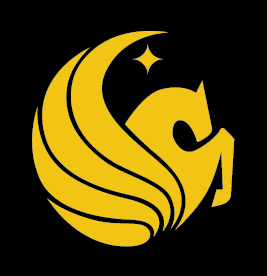 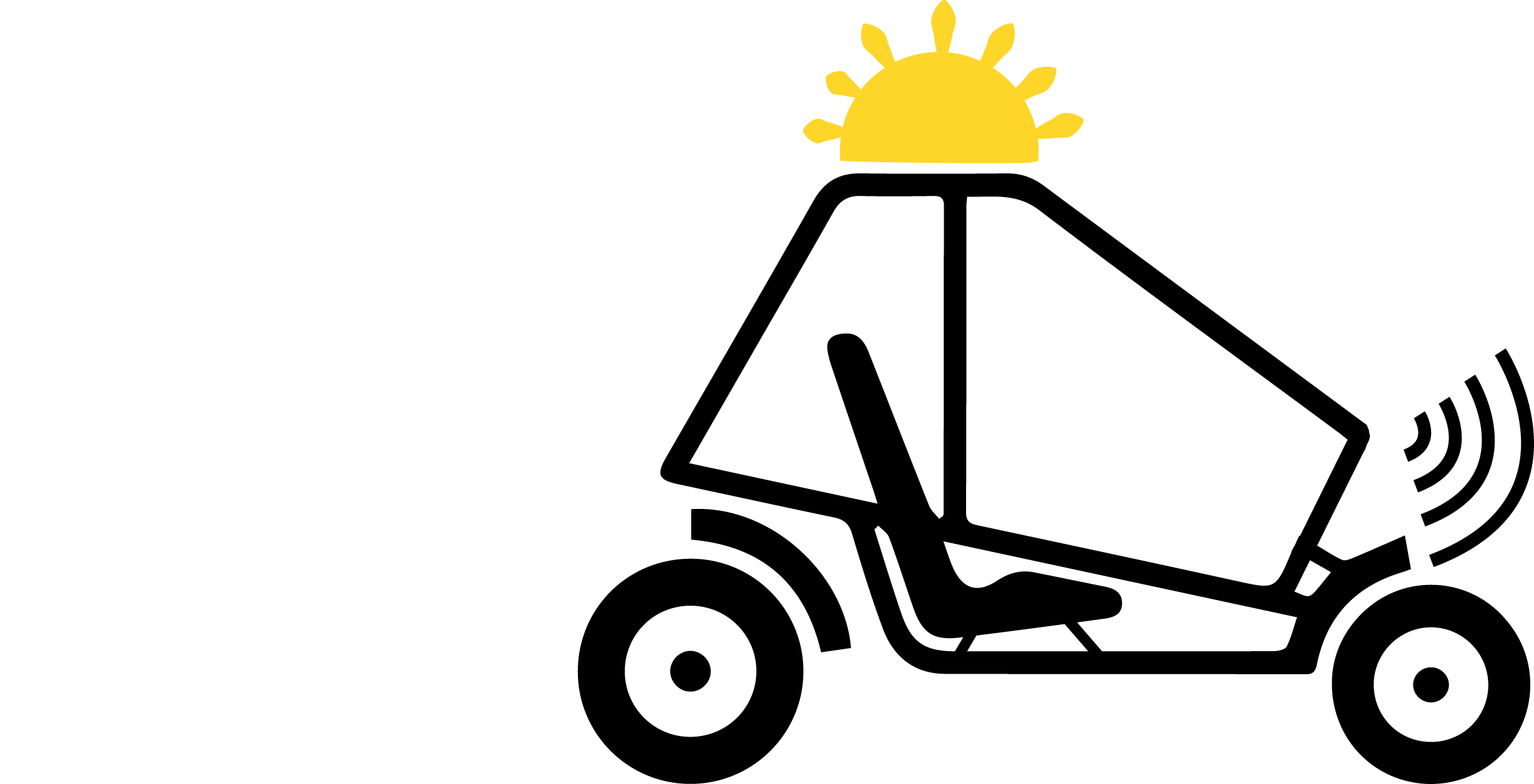 Mechanical Design Approach
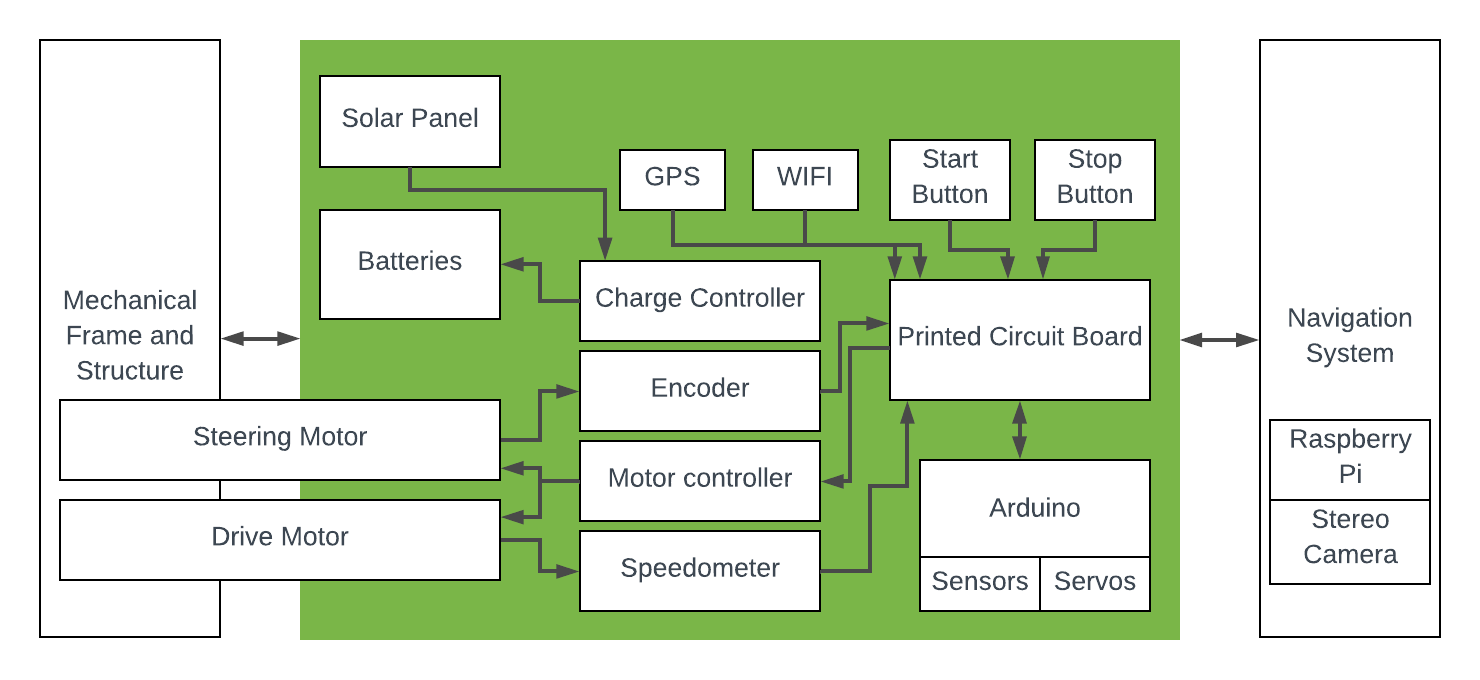 Dynamic Concept Development
Motorized Power Steering
Wheels and Tires
Drivetrain
Frame design and stress analysis
Controls integration
Sensor/camera mounts
Electric steering
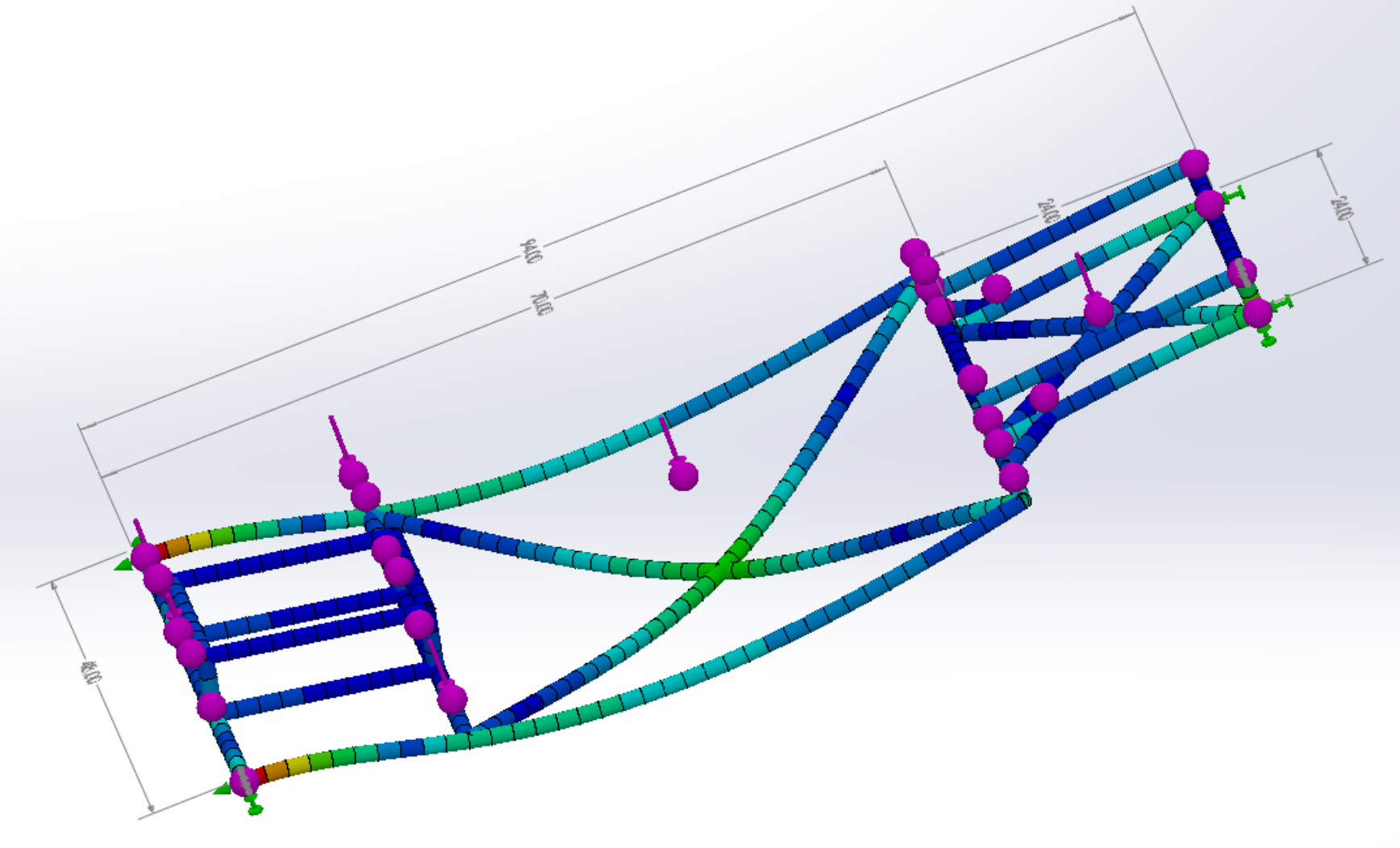 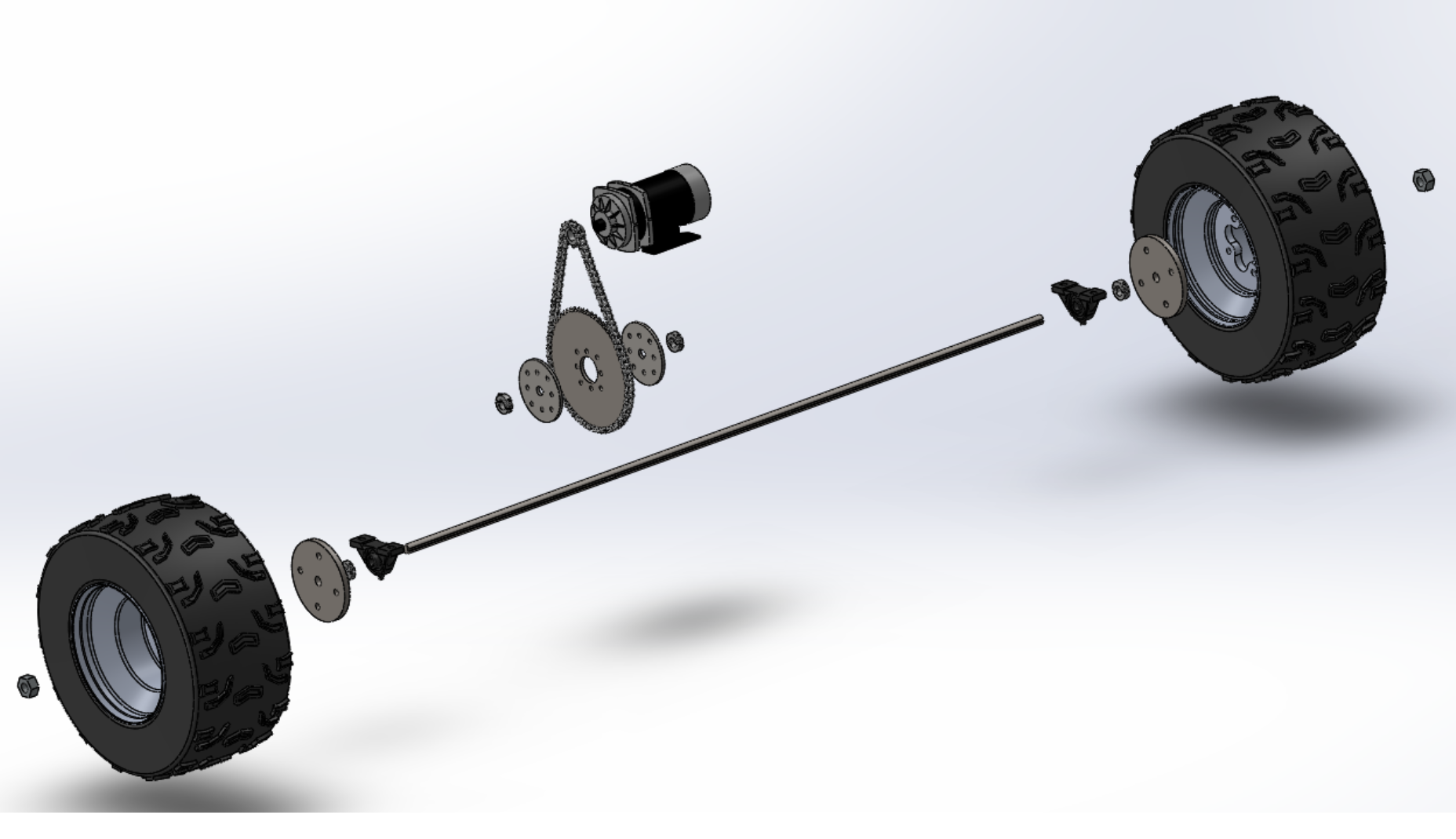 [Speaker Notes: PRESENTATION NEED TO LAST 20 MINUTES, EVERYONE'S PART NEED TO BE EQUAL IN TIME AND SLIDES
It is required that each member be a presenter of technical information and present at least their portion of the technical design of the project.]
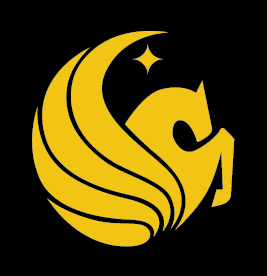 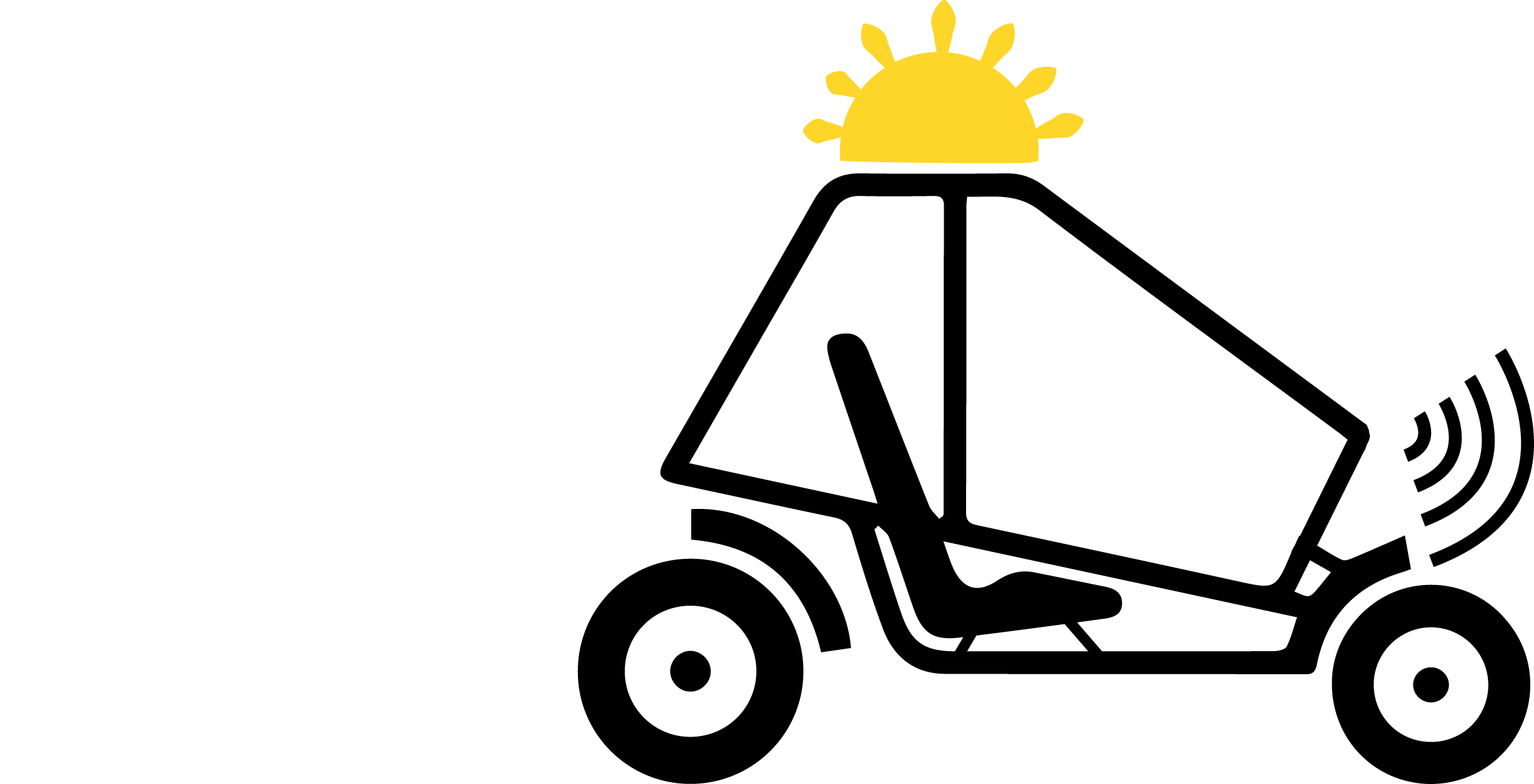 Electrical Design Approach
[Speaker Notes: PRESENTATION NEED TO LAST 20 MINUTES, EVERYONE'S PART NEED TO BE EQUAL IN TIME AND SLIDES
It is required that each member be a presenter of technical information and present at least their portion of the technical design of the project.]
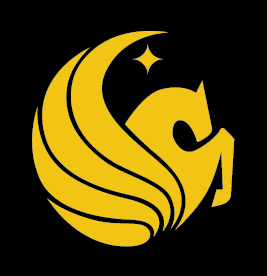 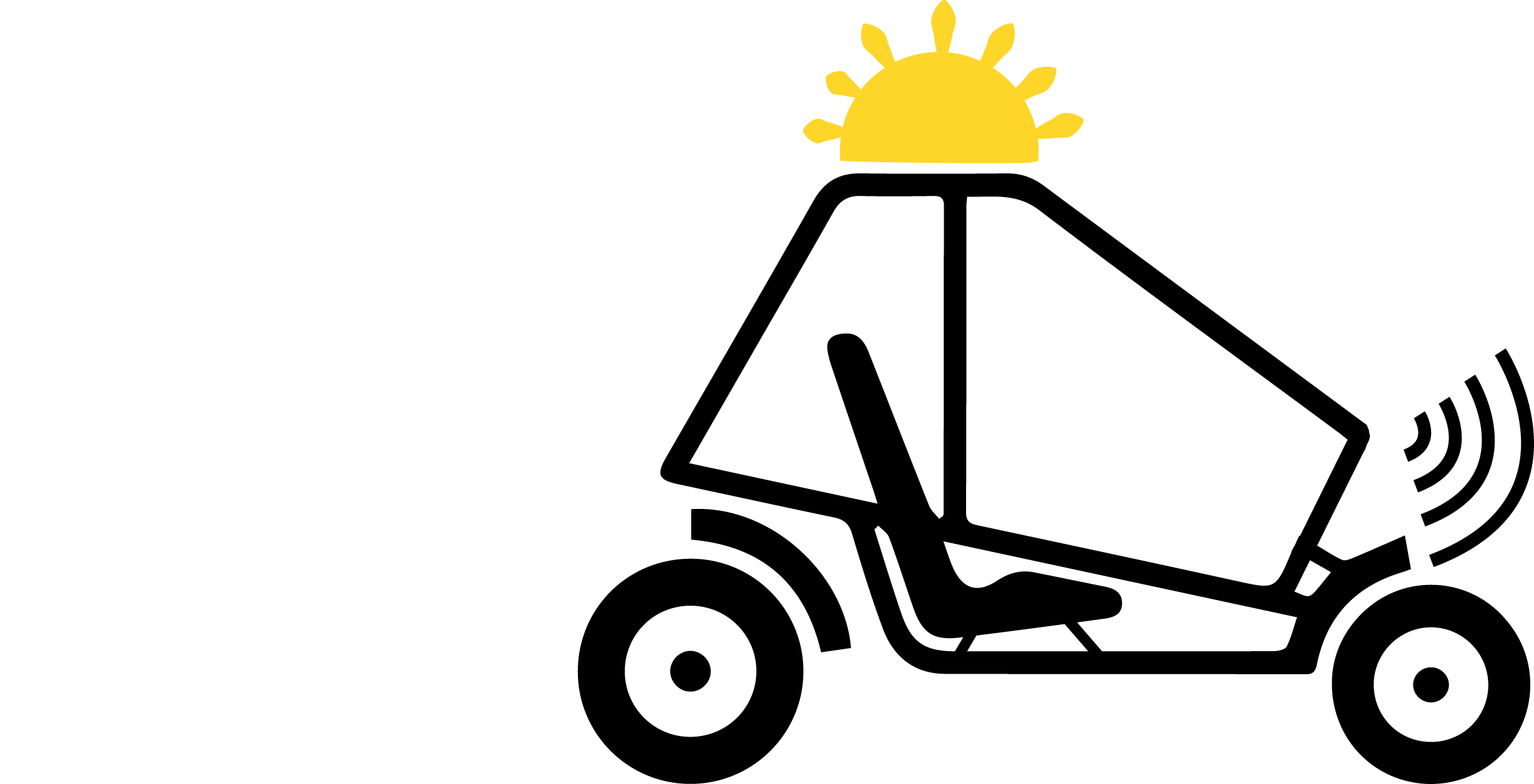 Electrical Design Approach
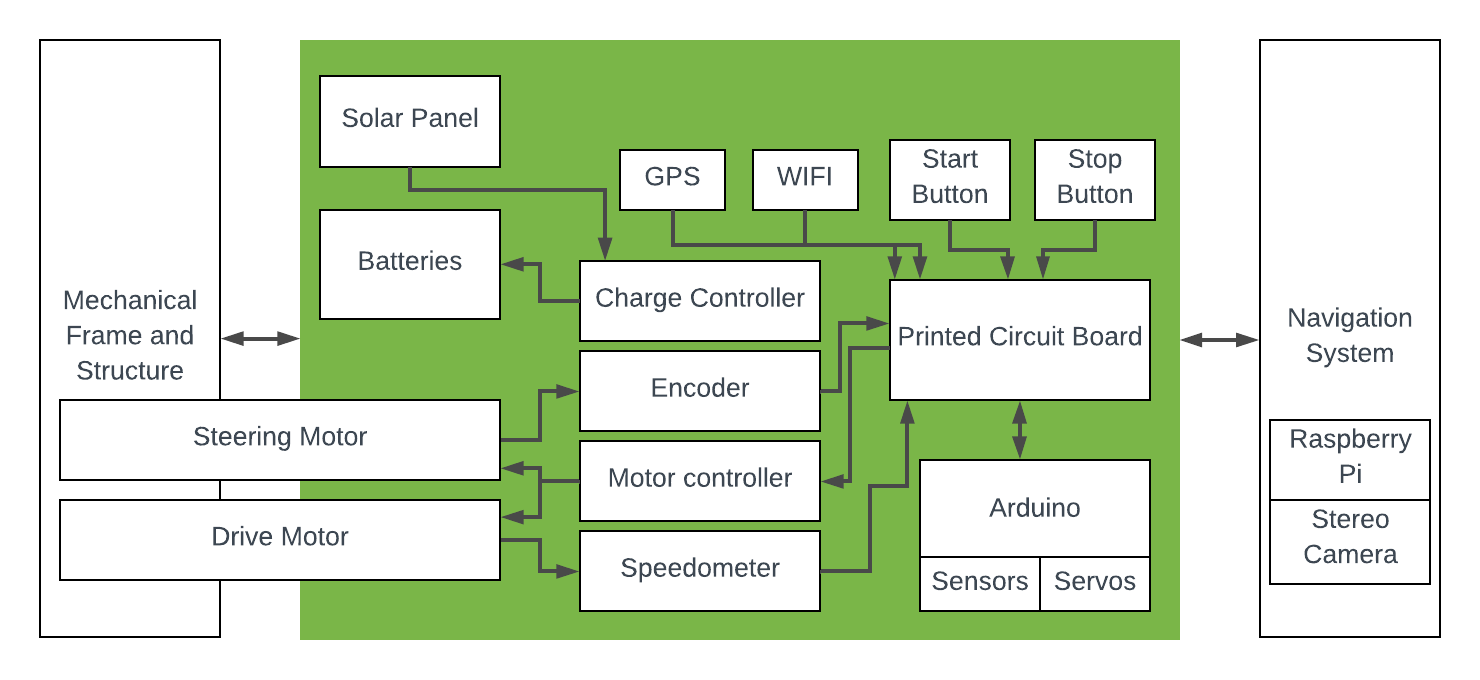 Load and power calculations
Motor size
Battery size
Required solar array output
Hourly solar generation calculations
Solar array size for required output
Orientation requirements → physical layout
Estimate available power for electronics
[Speaker Notes: PRESENTATION NEED TO LAST 20 MINUTES, EVERYONE'S PART NEED TO BE EQUAL IN TIME AND SLIDES
It is required that each member be a presenter of technical information and present at least their portion of the technical design of the project.]
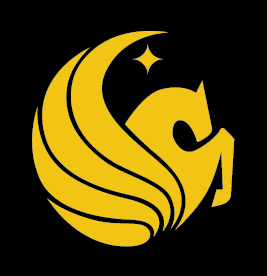 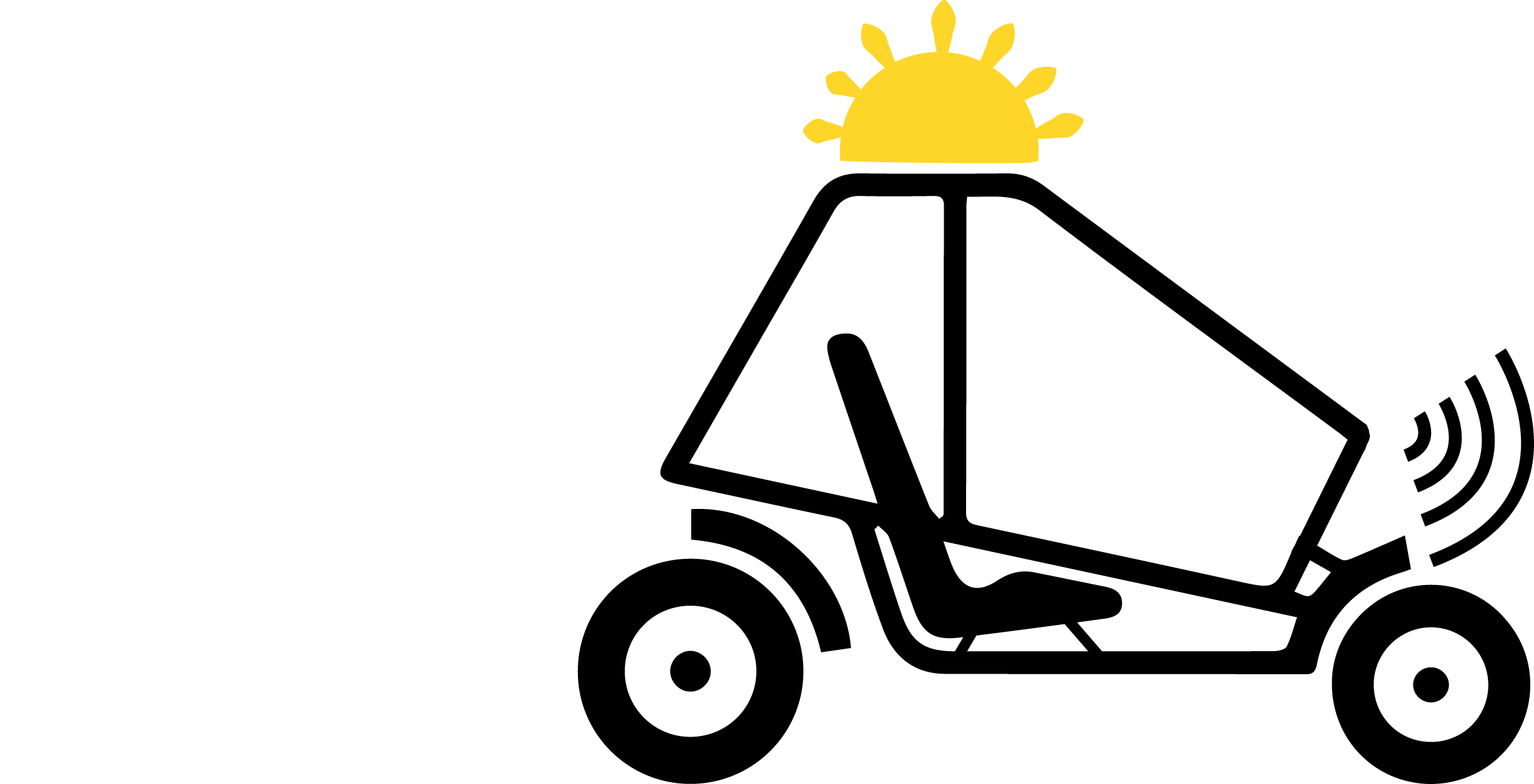 Electrical Design - Component Selection
Battery Selection
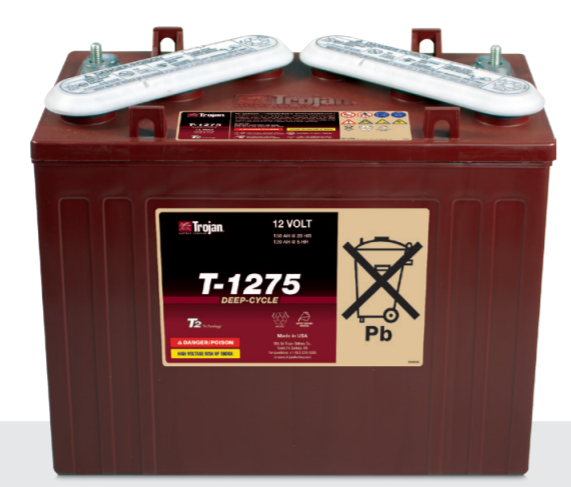 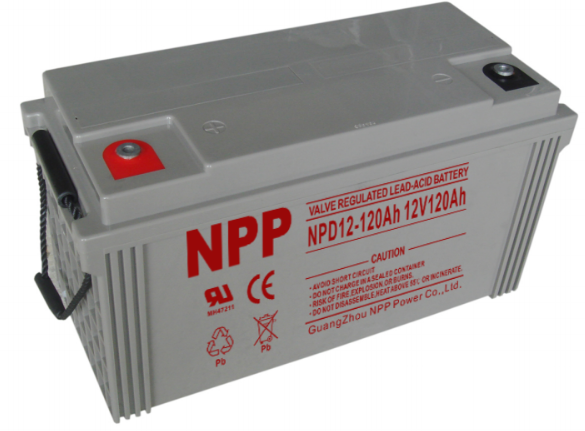 Decision Factors included:
Maximum discharge rate
Maximum charge rate
Cost
Expected capacity
Charging efficiency
Physical handling
Weight
[Speaker Notes: PRESENTATION NEED TO LAST 20 MINUTES, EVERYONE'S PART NEED TO BE EQUAL IN TIME AND SLIDES
It is required that each member be a presenter of technical information and present at least their portion of the technical design of the project.]
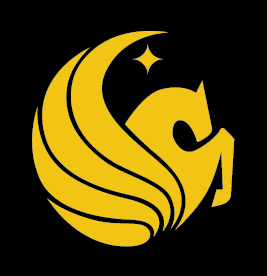 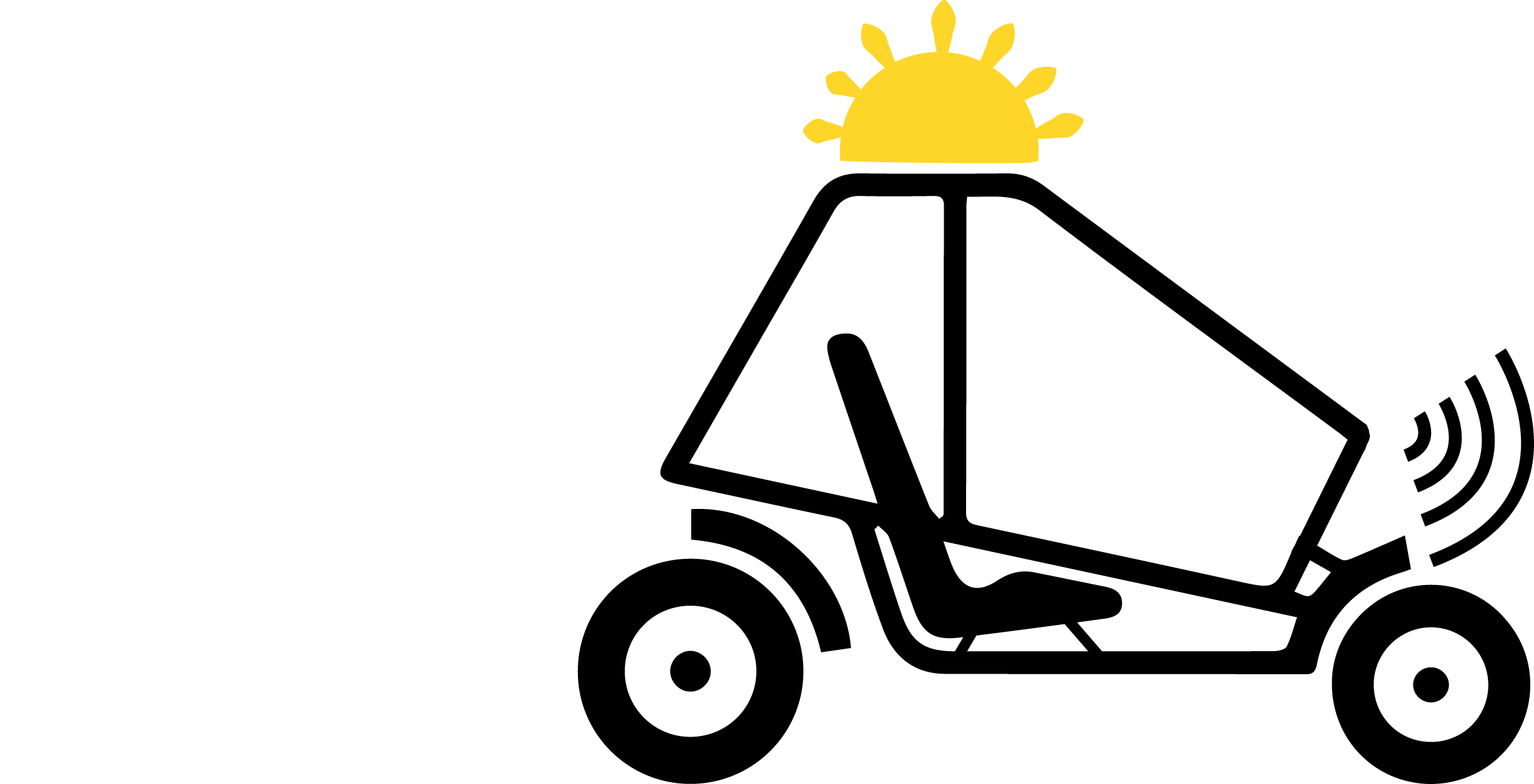 Electrical Design - Component Selection
Solar Panel Array Decisions
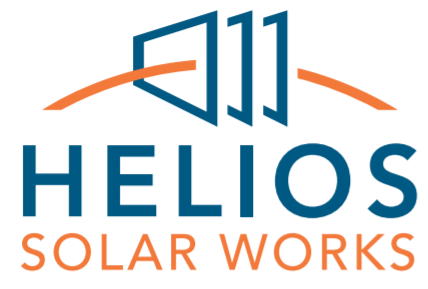 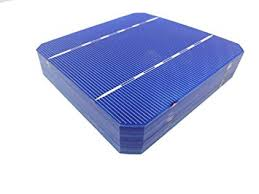 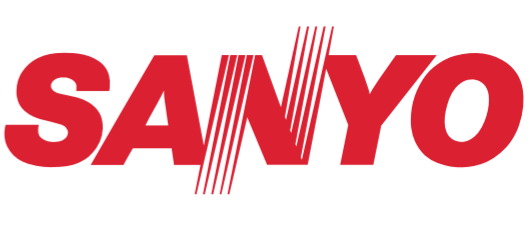 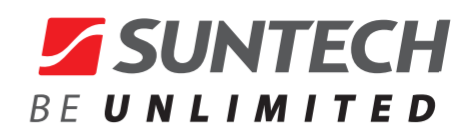 [Speaker Notes: PRESENTATION NEED TO LAST 20 MINUTES, EVERYONE'S PART NEED TO BE EQUAL IN TIME AND SLIDES
It is required that each member be a presenter of technical information and present at least their portion of the technical design of the project.]
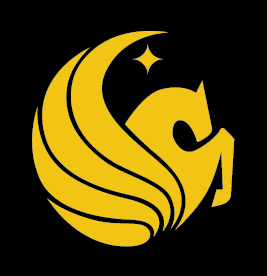 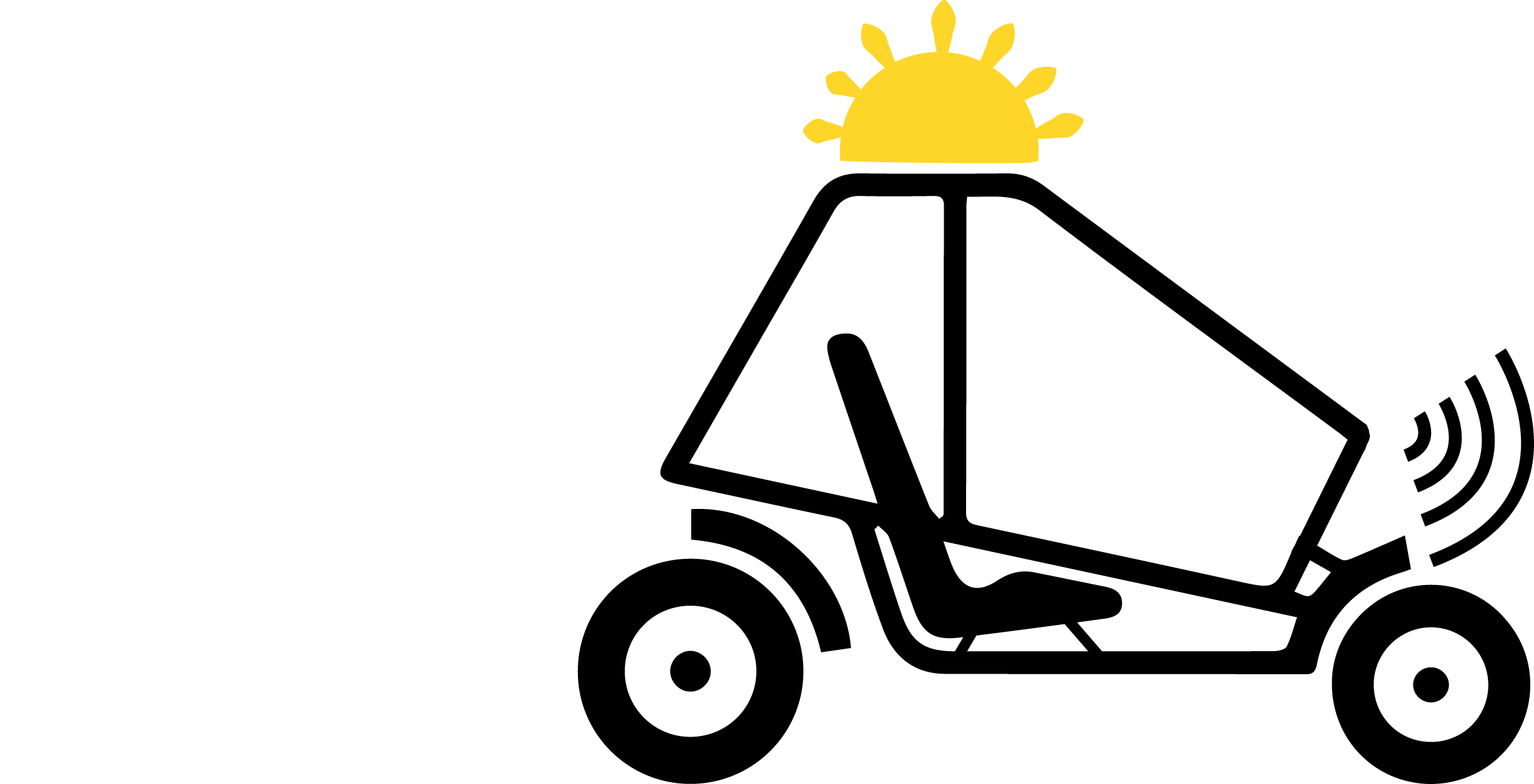 Electrical Design Approach
Solar Panel Array
180 cells x 4.74 W = 850 W STC
49V 18A System
Adjustable angles and heights for optimal UV absorption without cross-shading
Weight: ~75 lbs total
Gintech 3BB Douro Specifications:
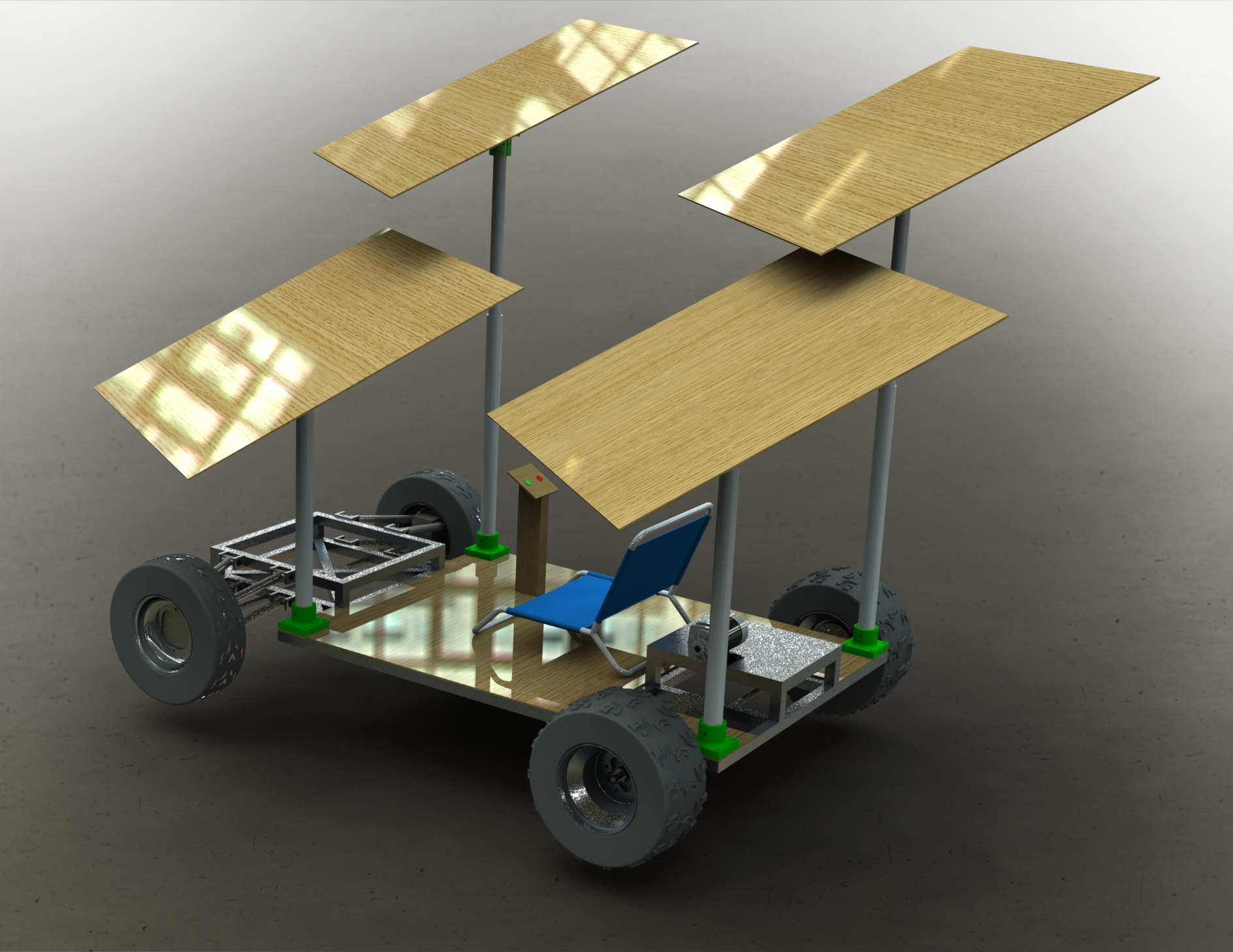 [Speaker Notes: PRESENTATION NEED TO LAST 20 MINUTES, EVERYONE'S PART NEED TO BE EQUAL IN TIME AND SLIDES
It is required that each member be a presenter of technical information and present at least their portion of the technical design of the project.]
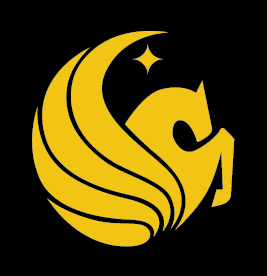 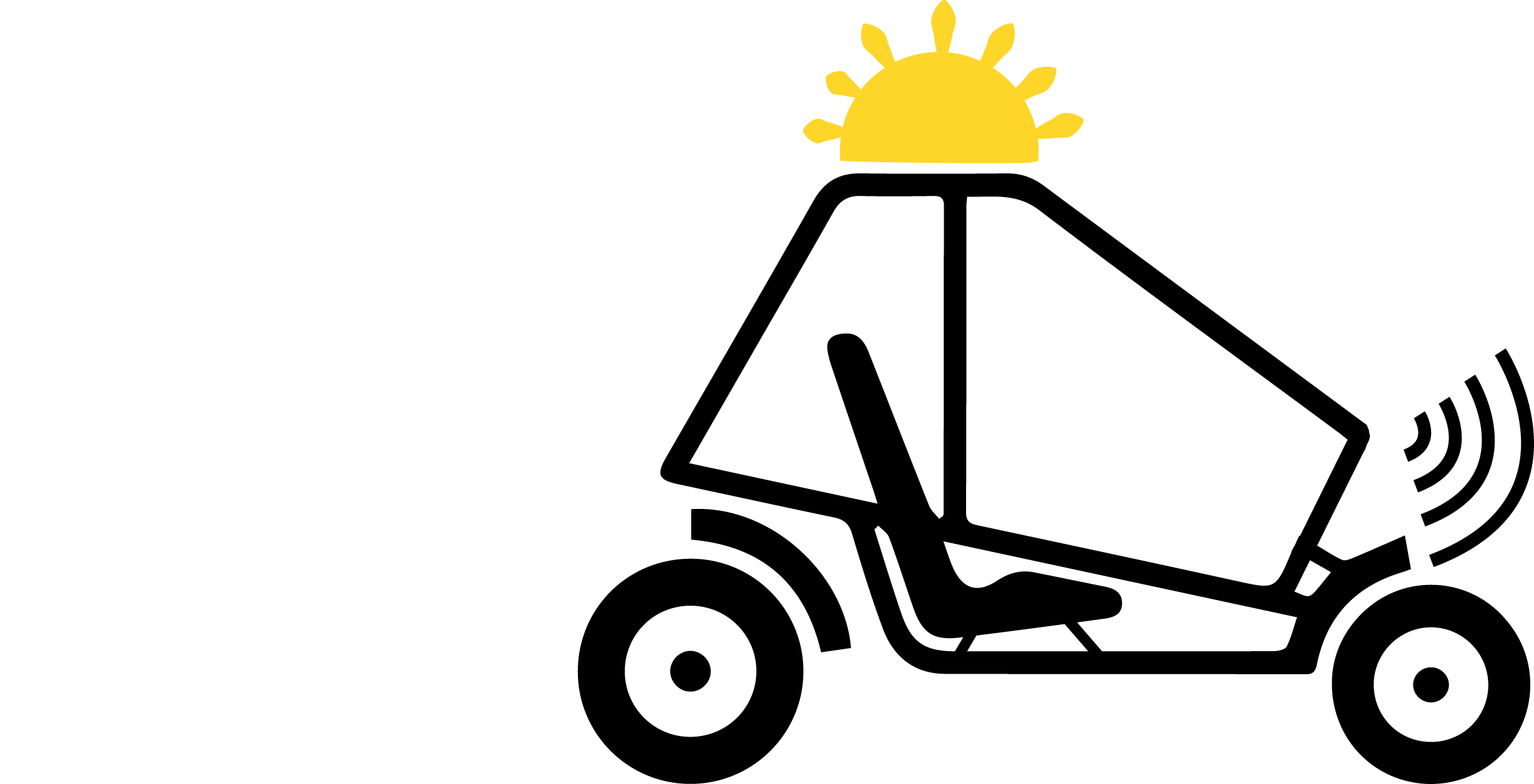 Electrical Design - Component Selection
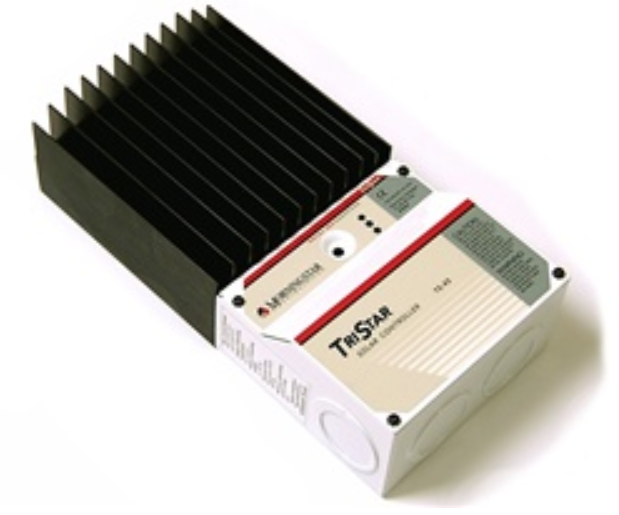 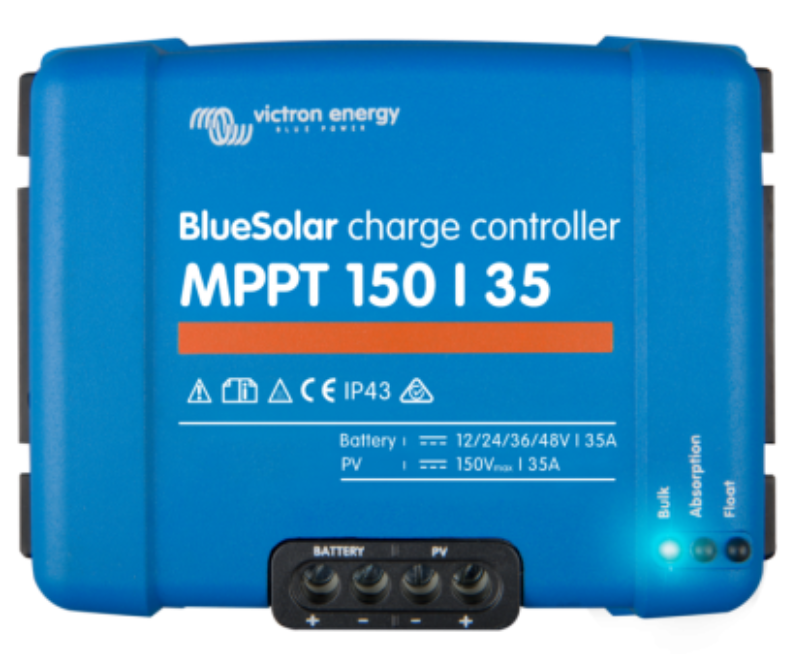 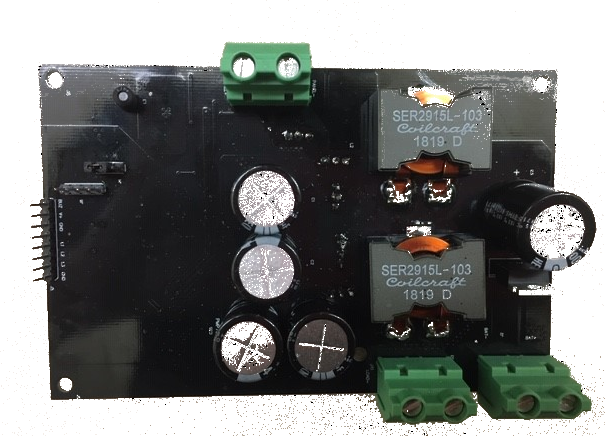 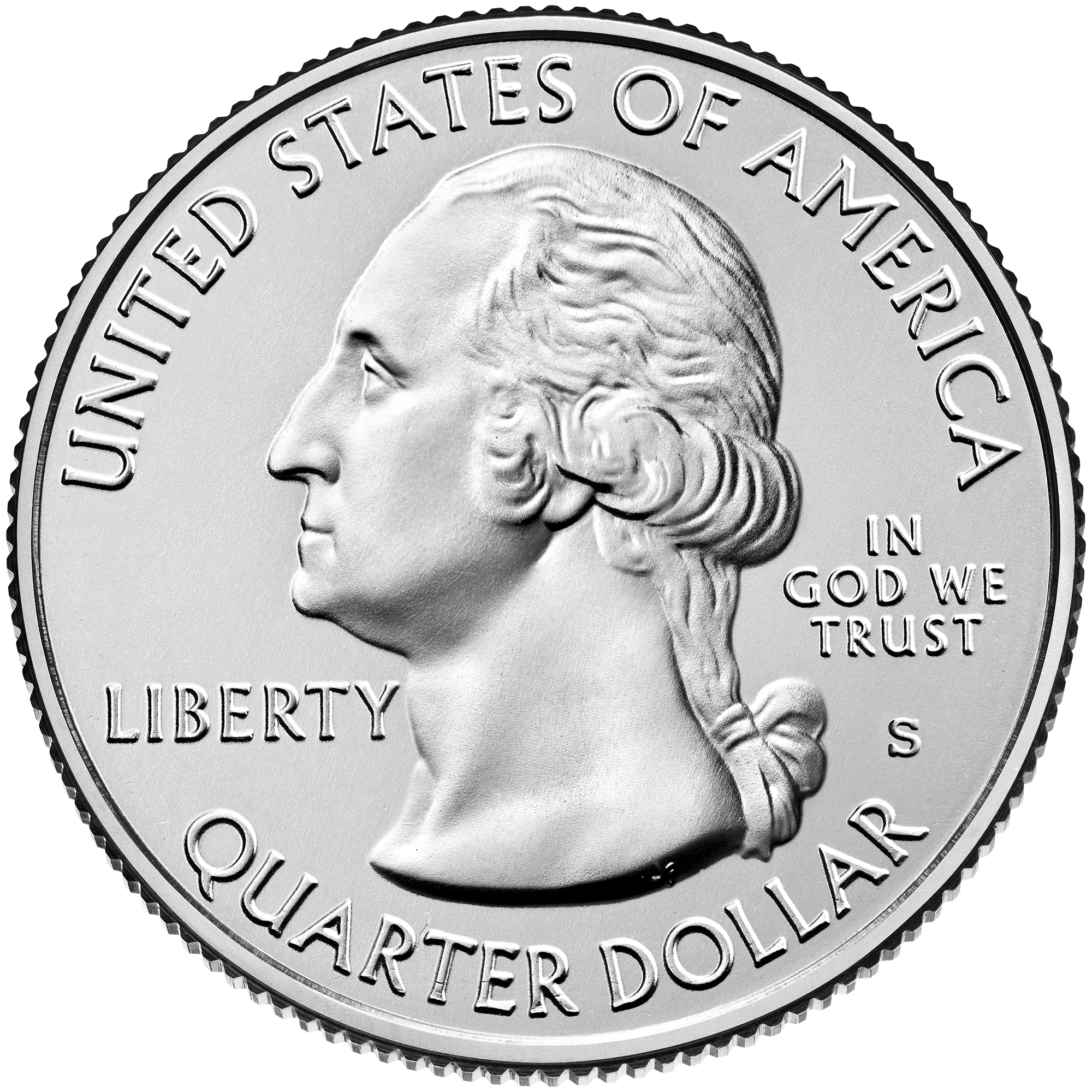 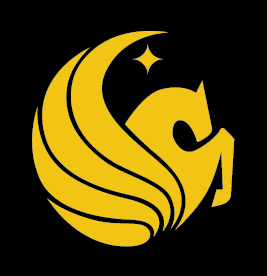 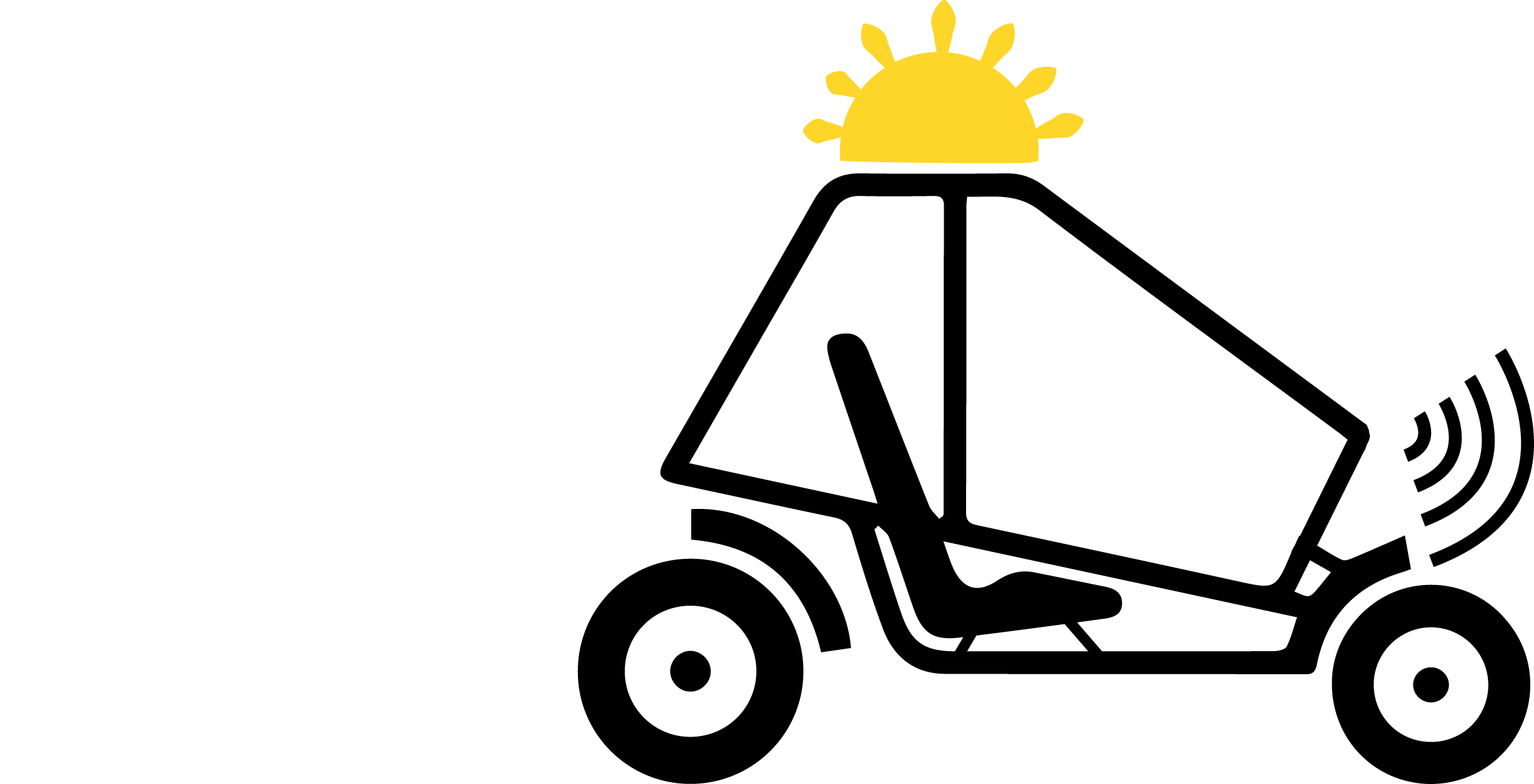 Electrical Design Approach
Hourly Power Calculations
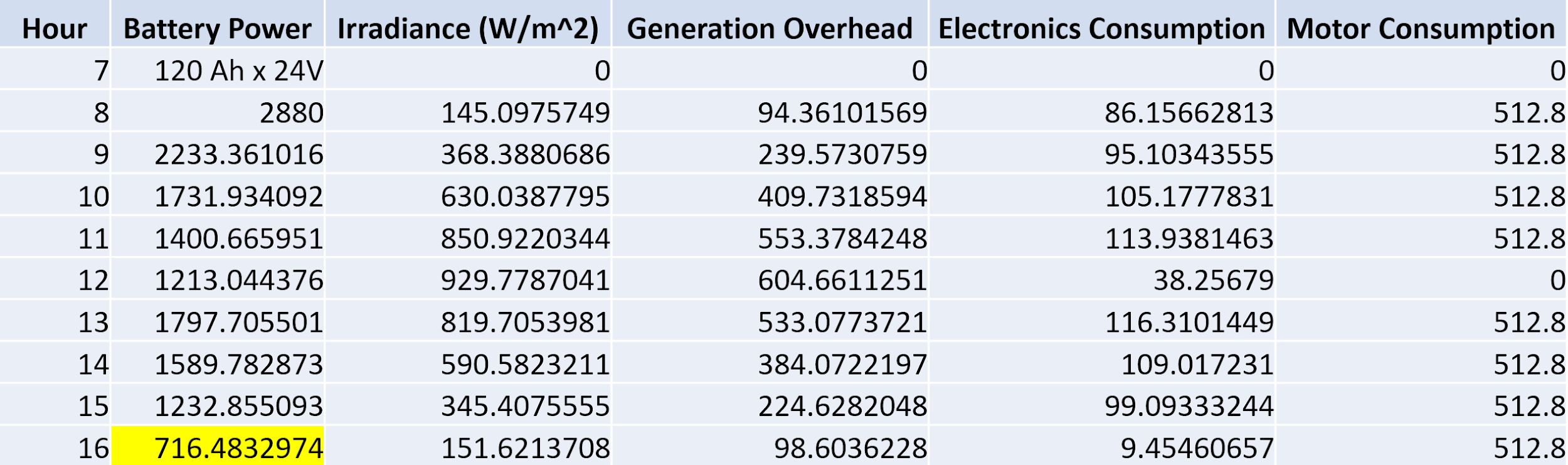 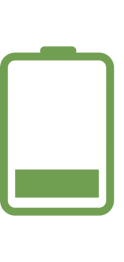 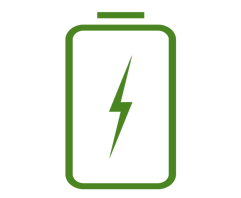 = 24.88%
(end of competition)
= 110.22% = +300 W
(compared to stationary array)
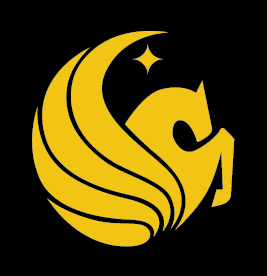 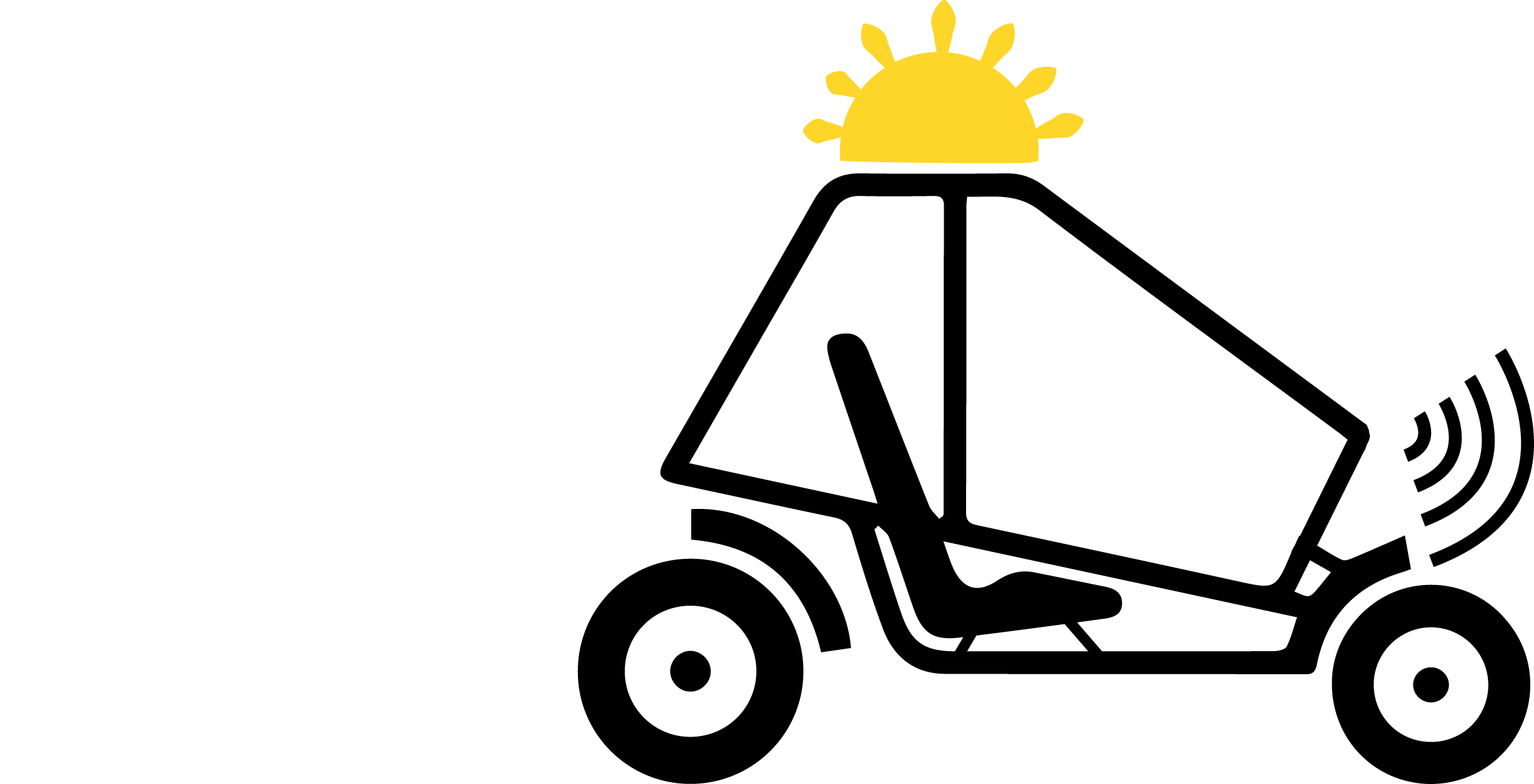 Electrical Design Approach
Protection devices


Fuse block


DC/DC converter


Voltage regulator 


Controllers


Charge controller



Motor controller
Full System Power Distribution
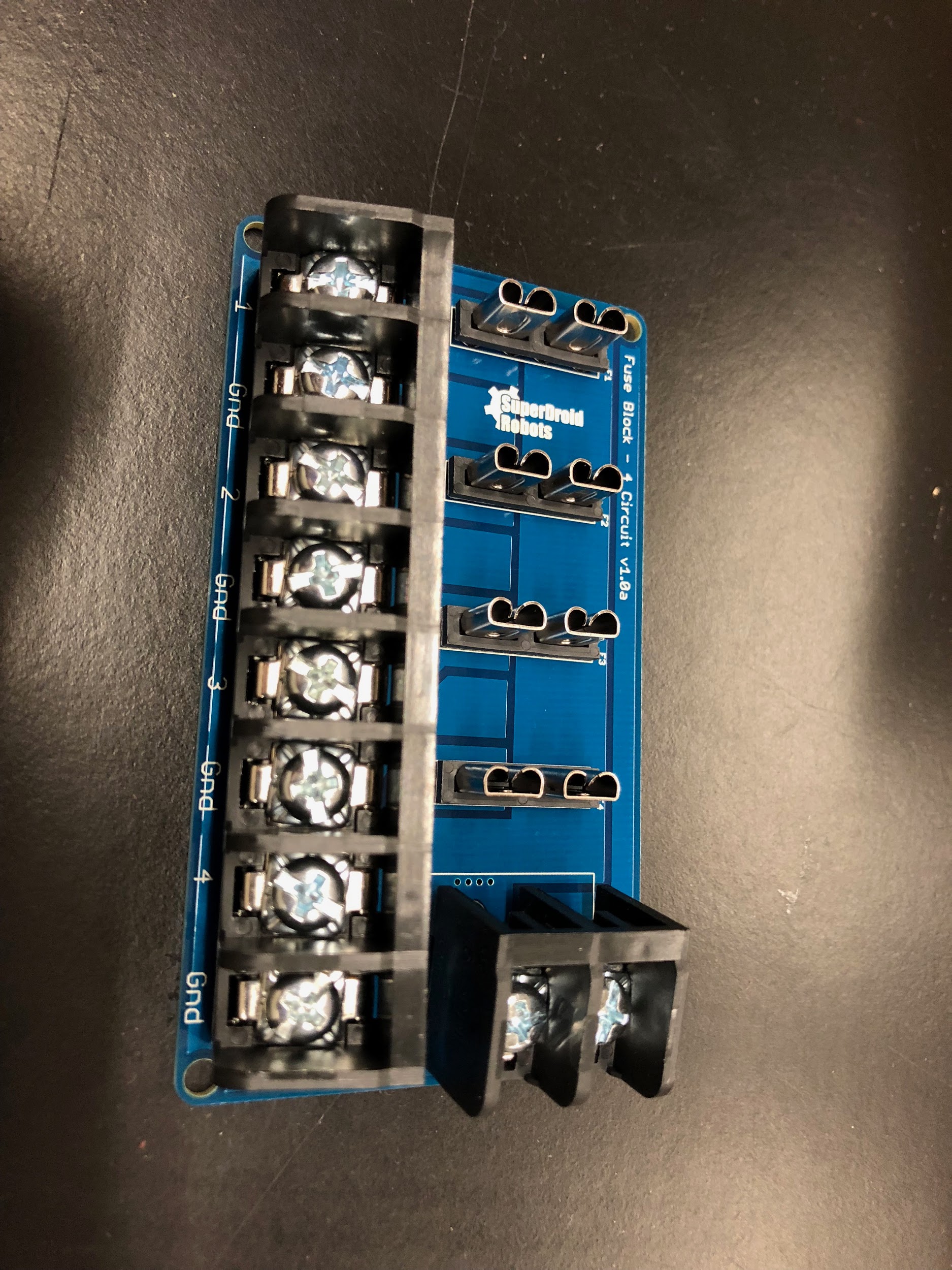 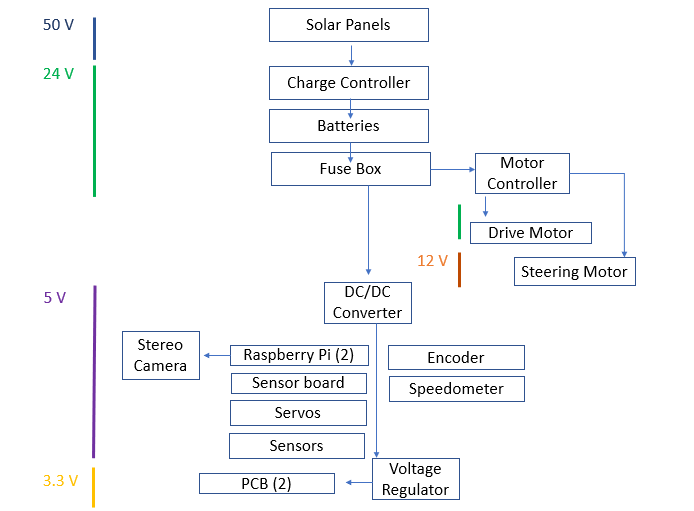 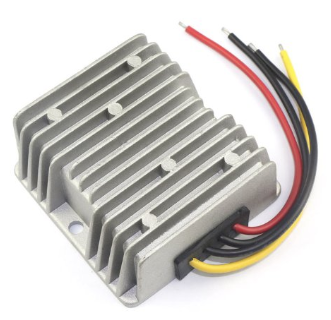 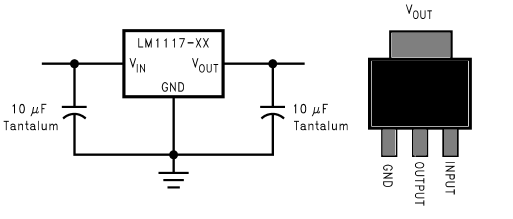 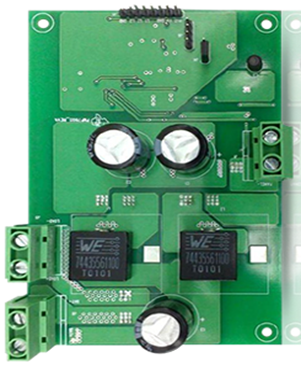 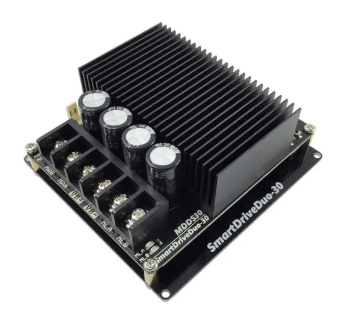 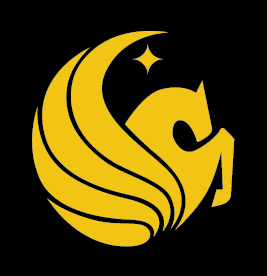 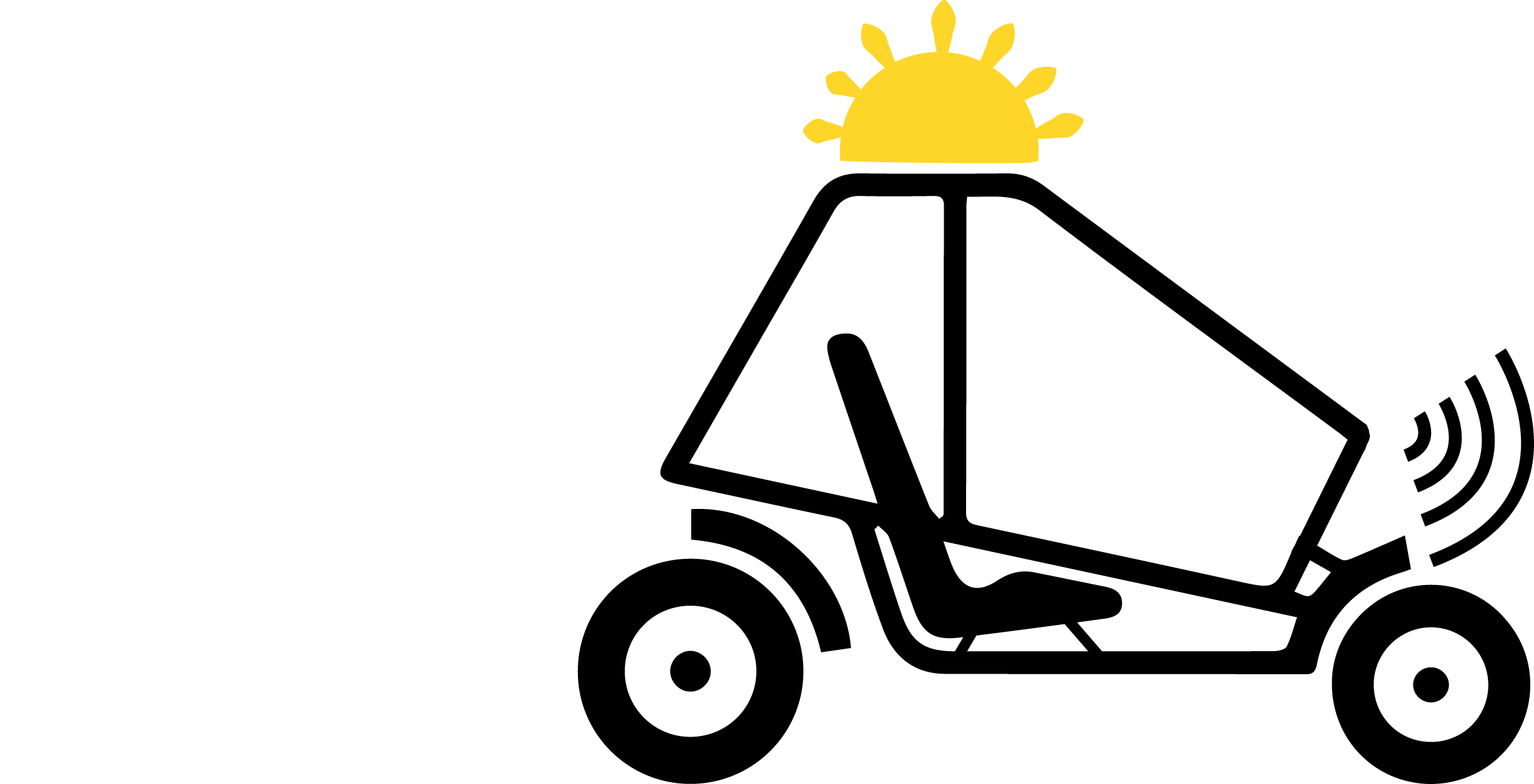 Computer Science Design Approach
[Speaker Notes: PRESENTATION NEED TO LAST 20 MINUTES, EVERYONE'S PART NEED TO BE EQUAL IN TIME AND SLIDES
It is required that each member be a presenter of technical information and present at least their portion of the technical design of the project.]
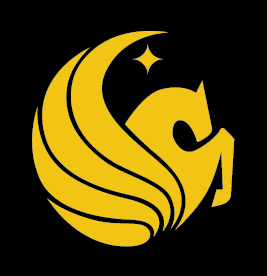 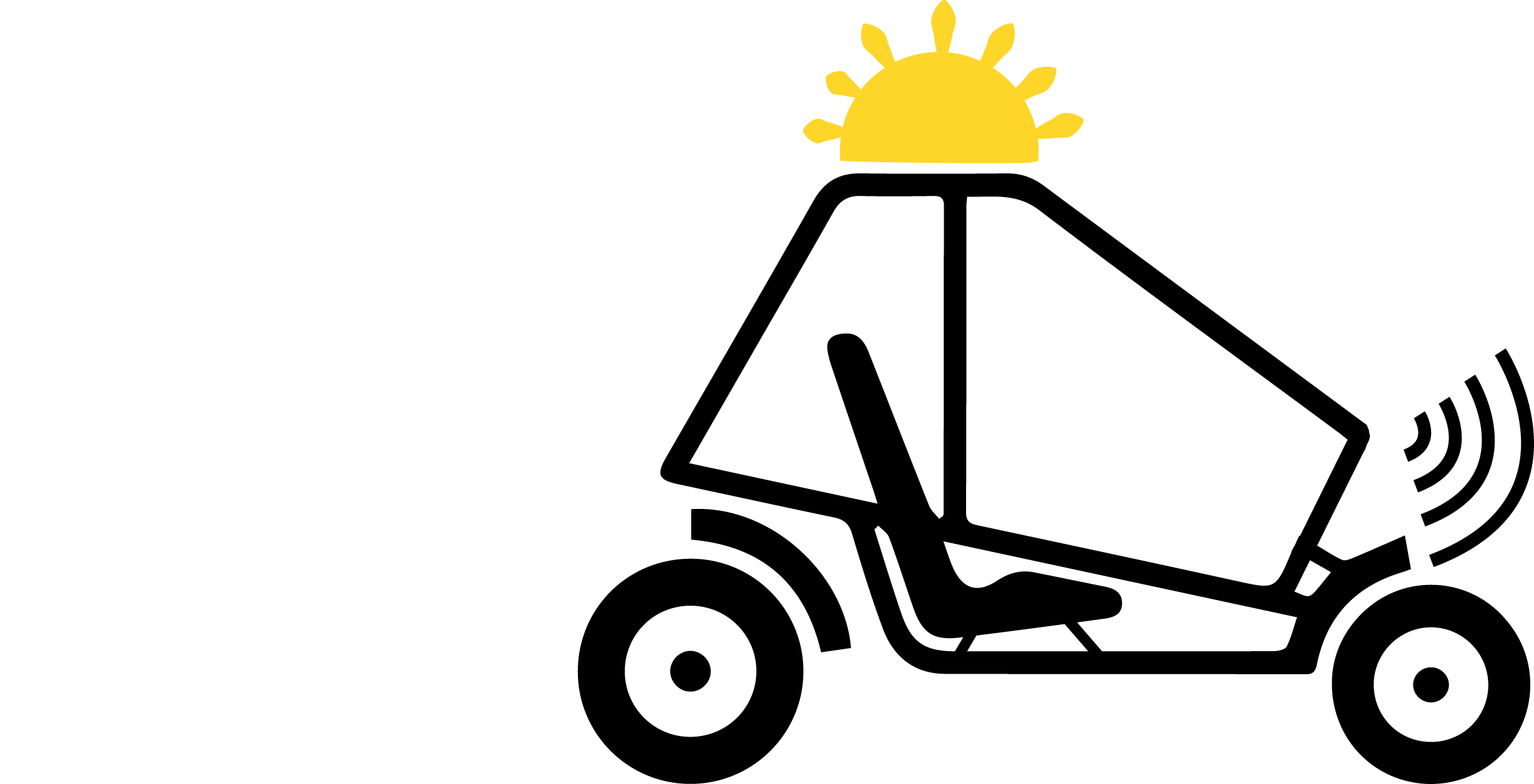 Computer Science Design Approach
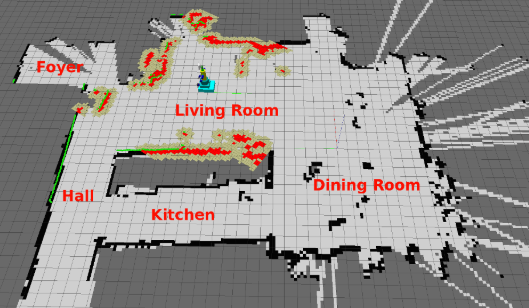 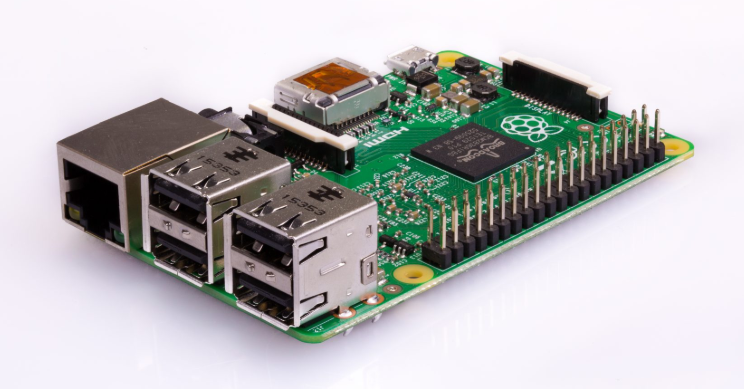 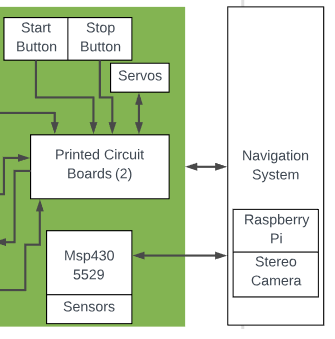 Using Raspberry Pi
Navigation using Simultaneous Localization and Mapping (SLAM technique).
Measuring distances by creating a disparity image to detect obstacles.
Looking into creating a neural network to identify detected objects.
[Speaker Notes: PRESENTATION NEED TO LAST 20 MINUTES, EVERYONE'S PART NEED TO BE EQUAL IN TIME AND SLIDES
It is required that each member be a presenter of technical information and present at least their portion of the technical design of the project.]
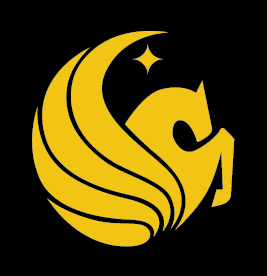 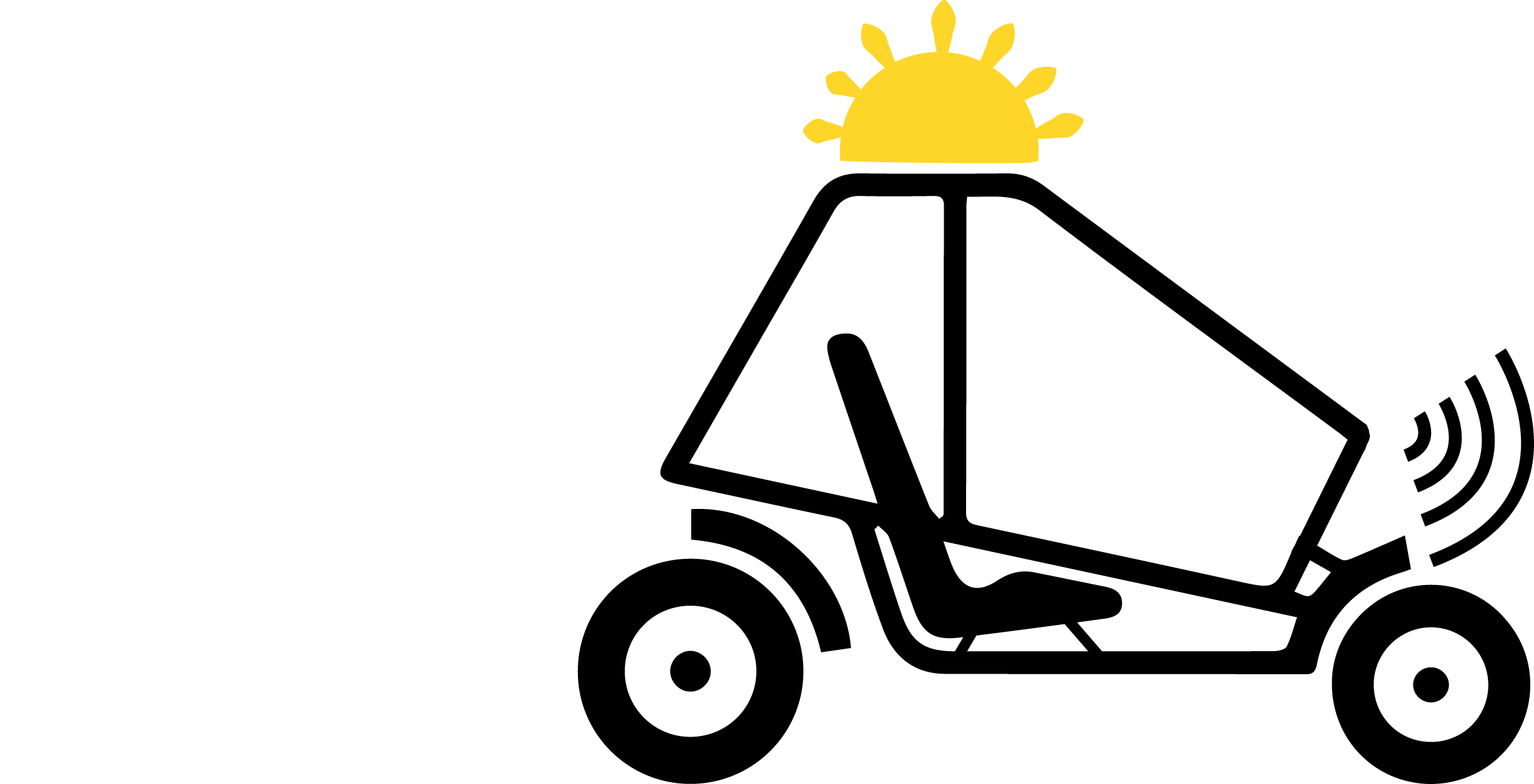 Computer Engineering Design Approach
[Speaker Notes: PRESENTATION NEED TO LAST 20 MINUTES, EVERYONE'S PART NEED TO BE EQUAL IN TIME AND SLIDES
It is required that each member be a presenter of technical information and present at least their portion of the technical design of the project.]
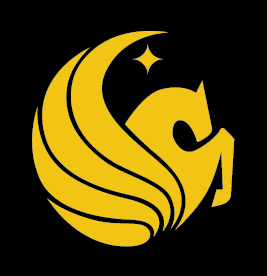 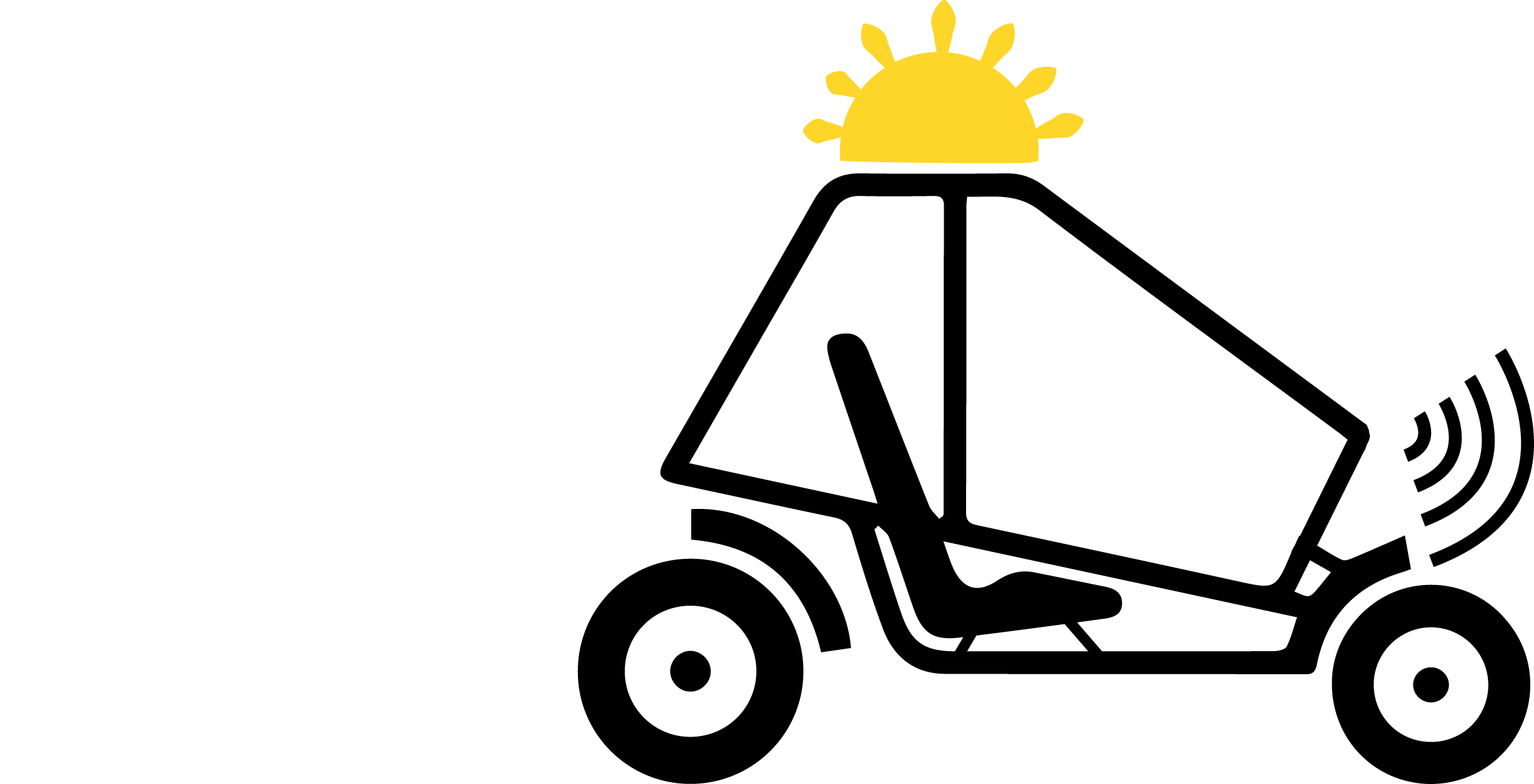 CpE Design Approach
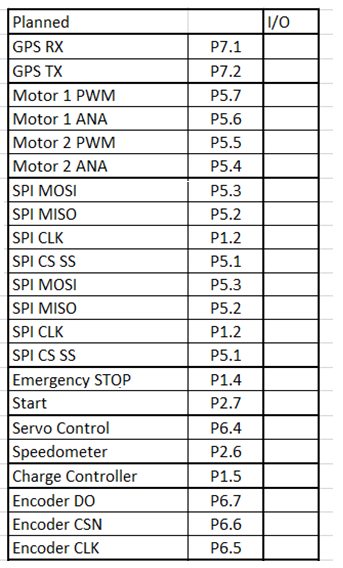 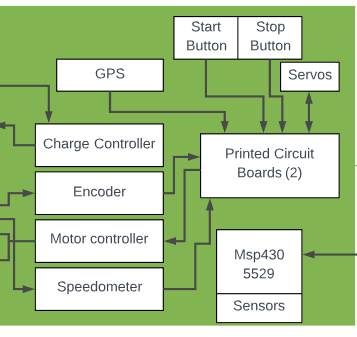 SPI Interface
PWM
ADC
22 Pins Minimum
3.3v I/O
5V I/O
[Speaker Notes: PRESENTATION NEED TO LAST 20 MINUTES, EVERYONE'S PART NEED TO BE EQUAL IN TIME AND SLIDES
It is required that each member be a presenter of technical information and present at least their portion of the technical design of the project.]
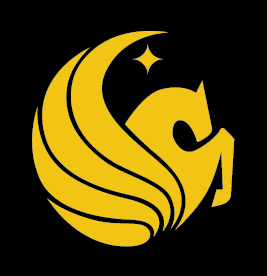 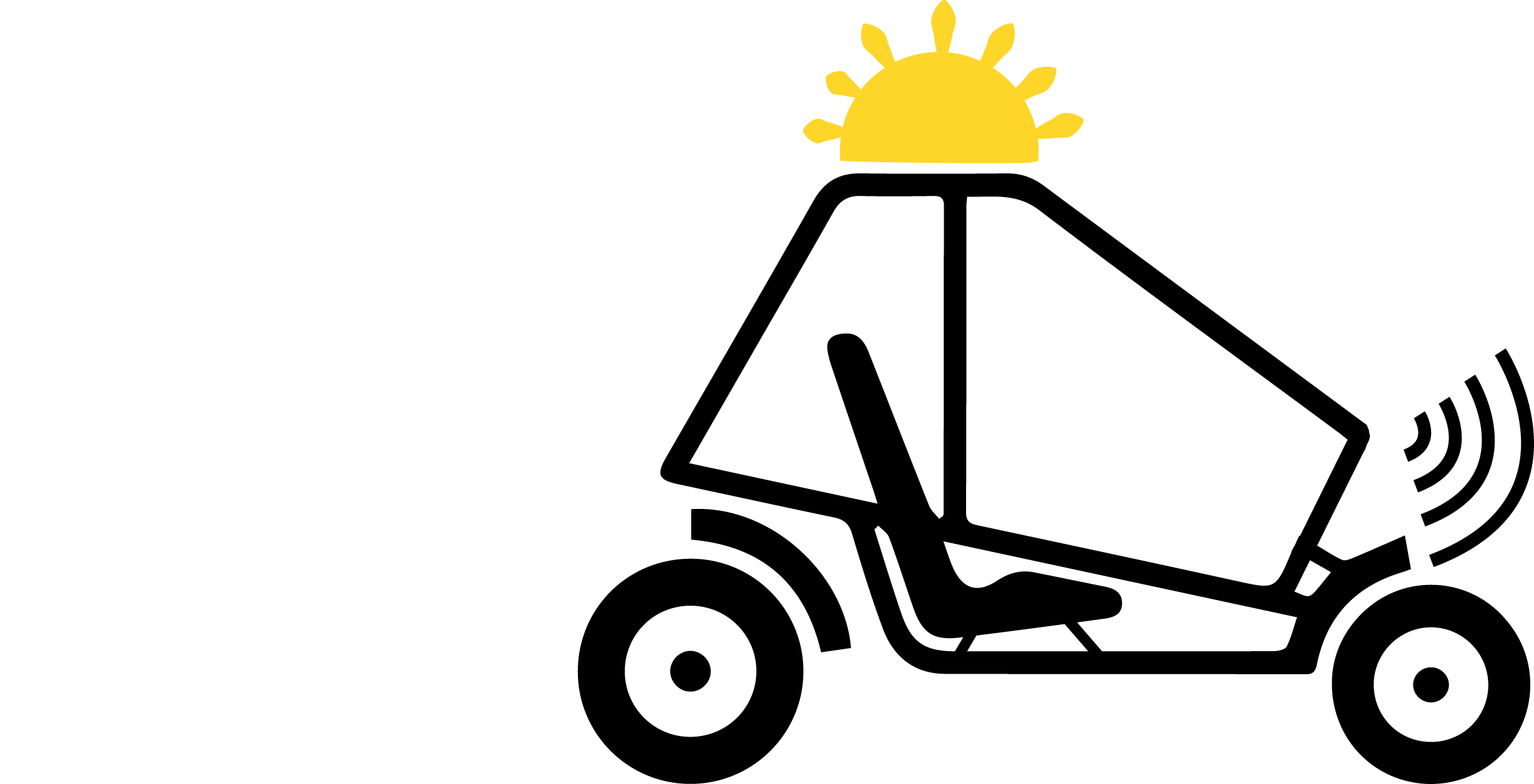 Charge Controller Design
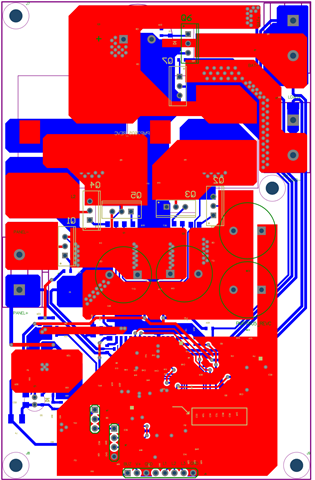 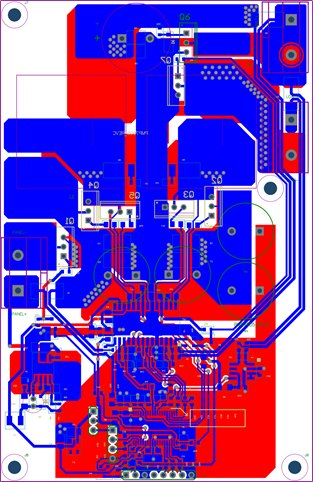 TIDA-00120 Reference Design
     (Texas Instruments)

MPPT - Maximum Efficiency
Supports systems up to 48V & 40A
Designed system is 49V & 18A
Highly reconfigurable 
Efficiency = >97%
Battery Protection 
Programmable Software
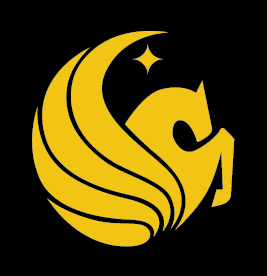 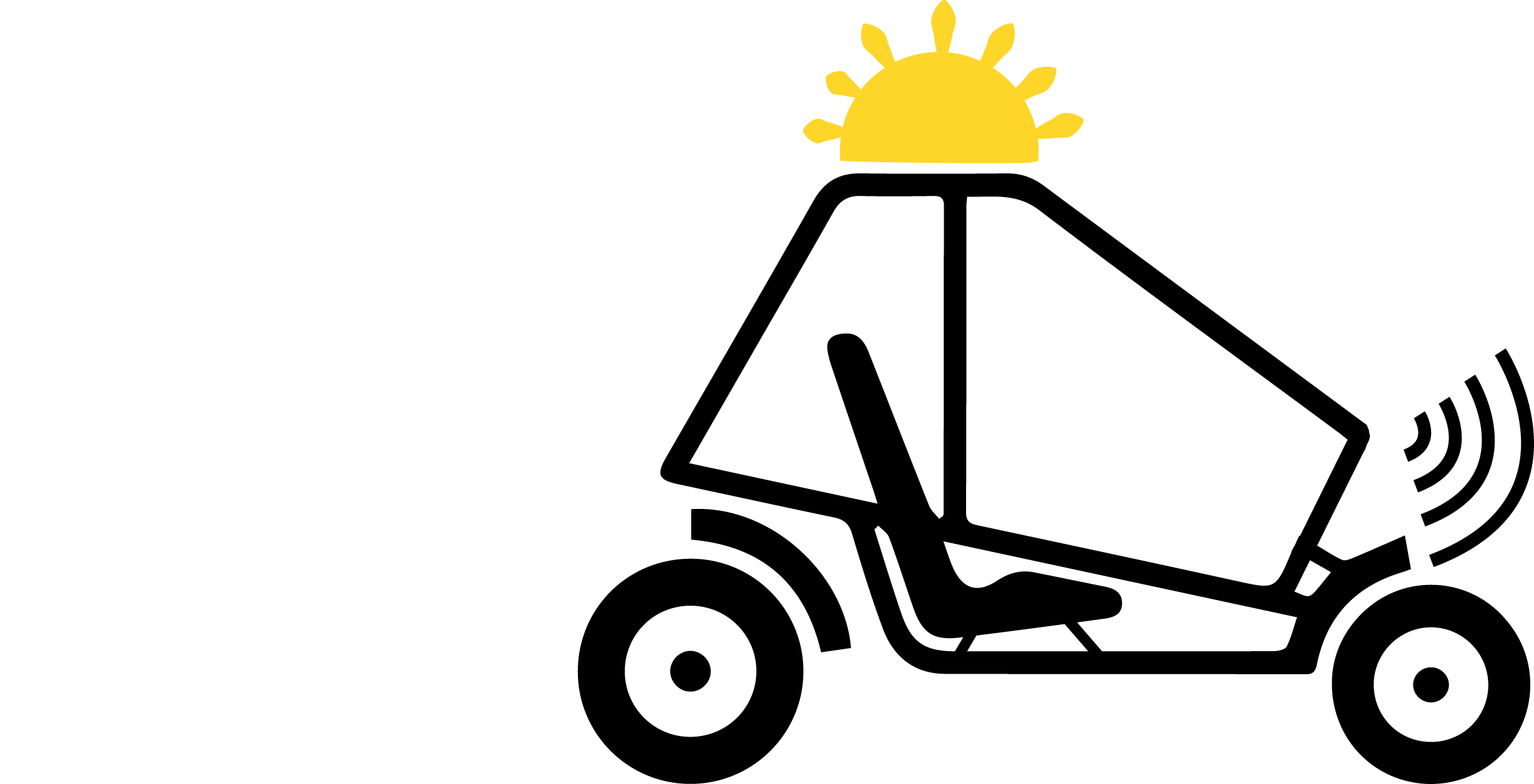 Charge Controller Design
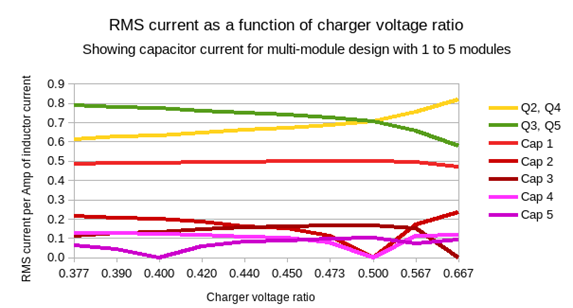 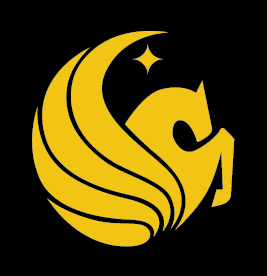 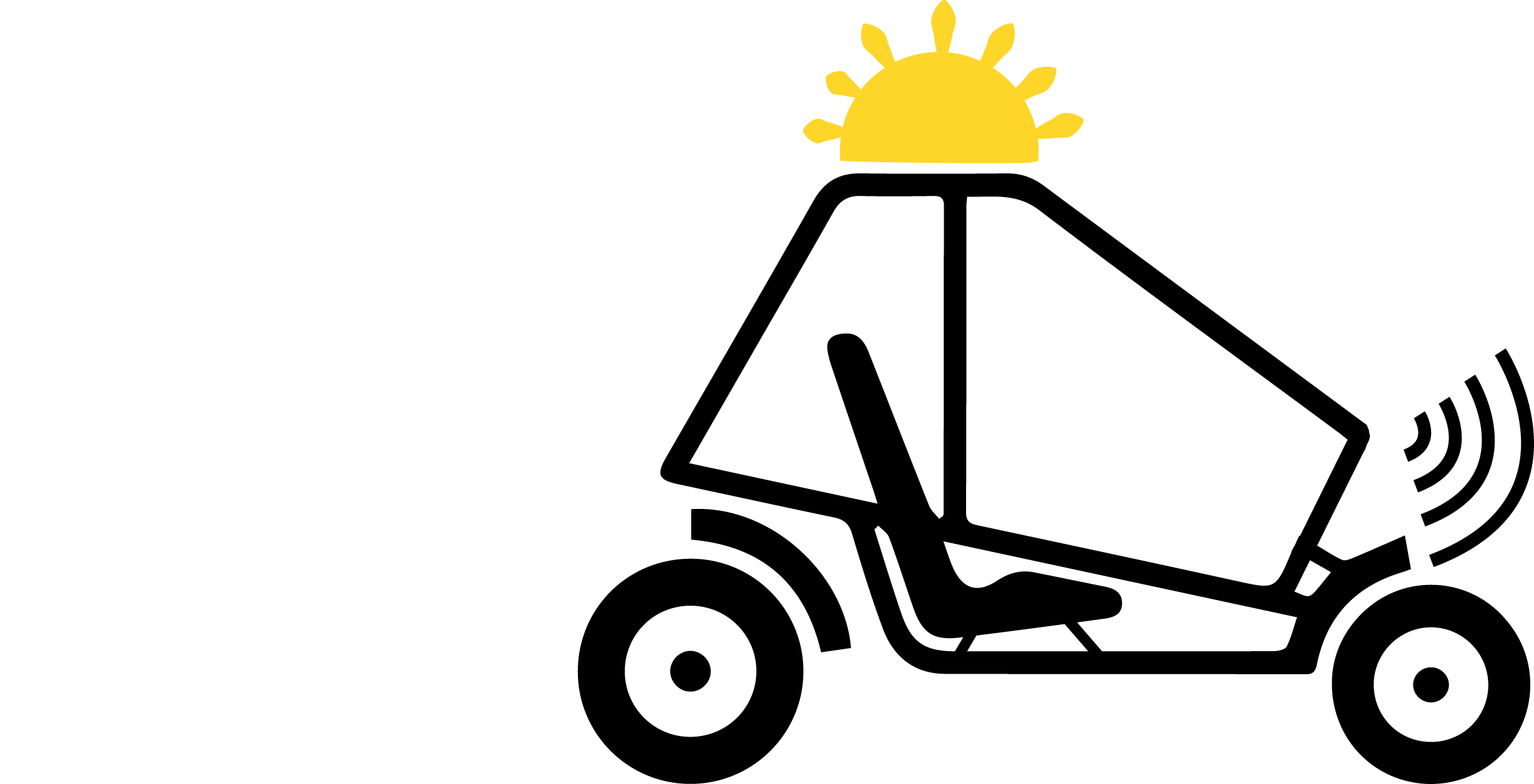 Charge Controller Programming
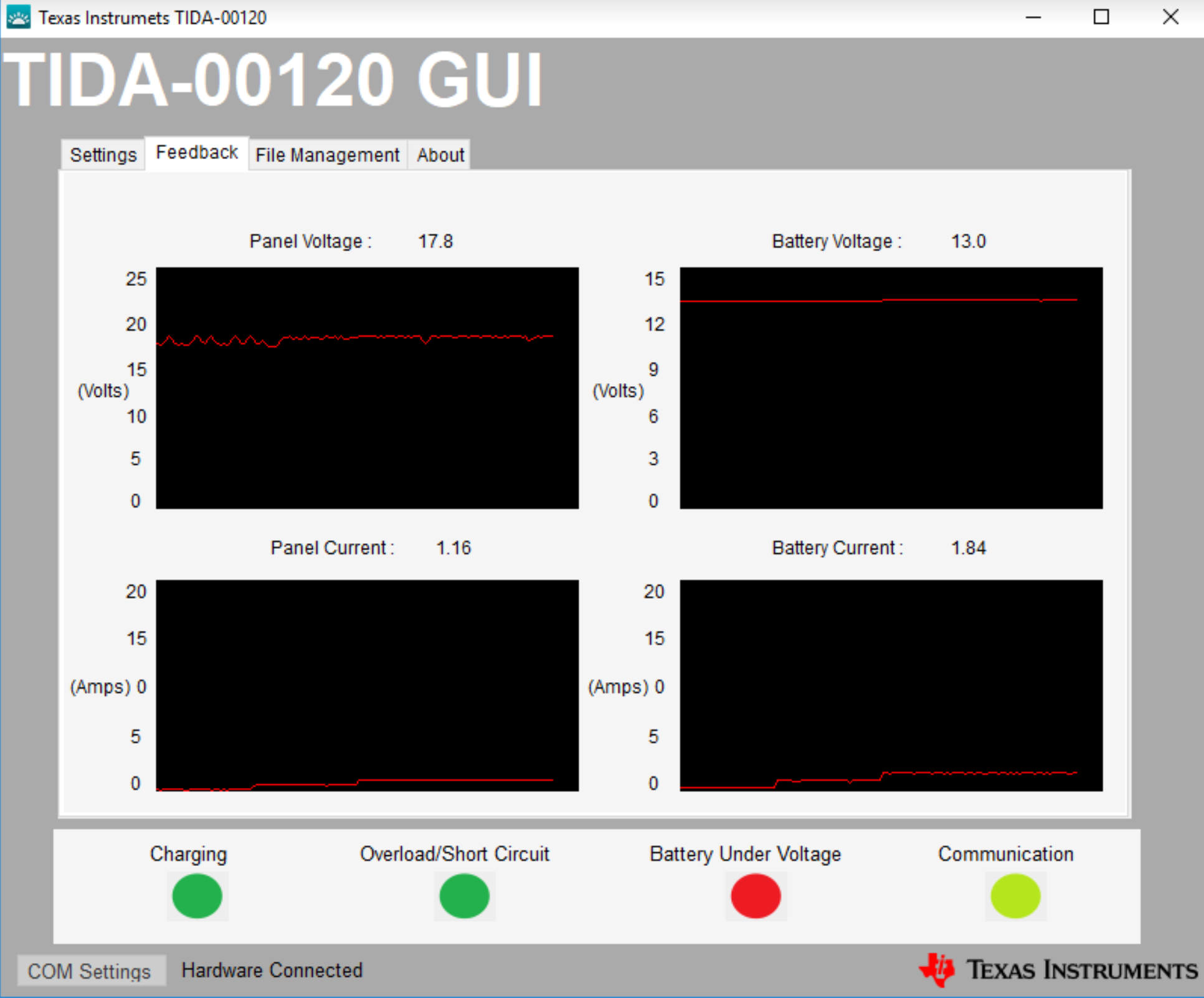 System Indicators
System Status 

System settings
System Voltage 
Battery Current Limit 
Maximum Load

Real Time Feedback
Panel / Battery Voltage
Panel / Battery Current
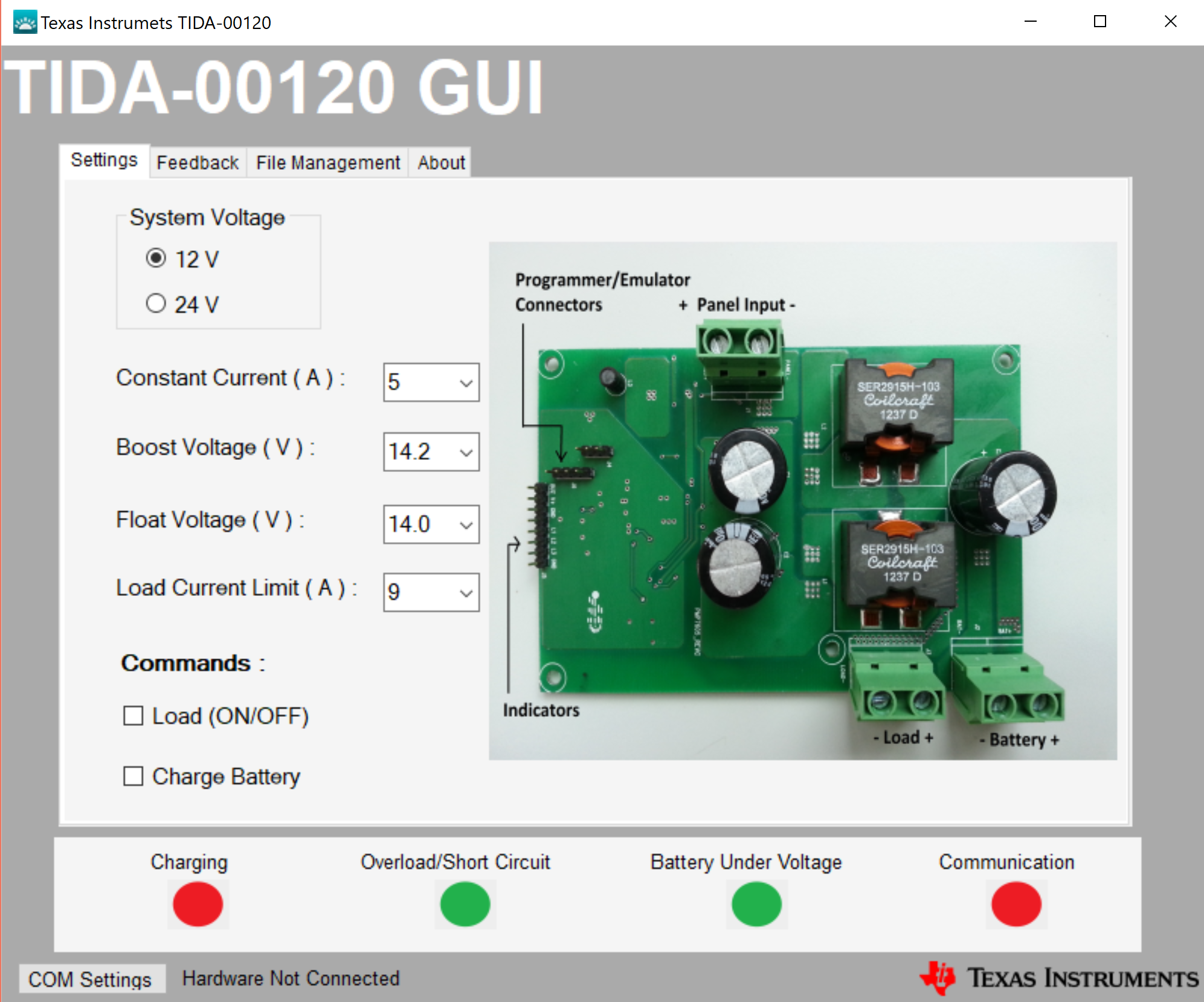 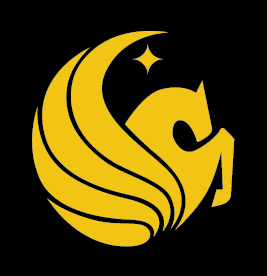 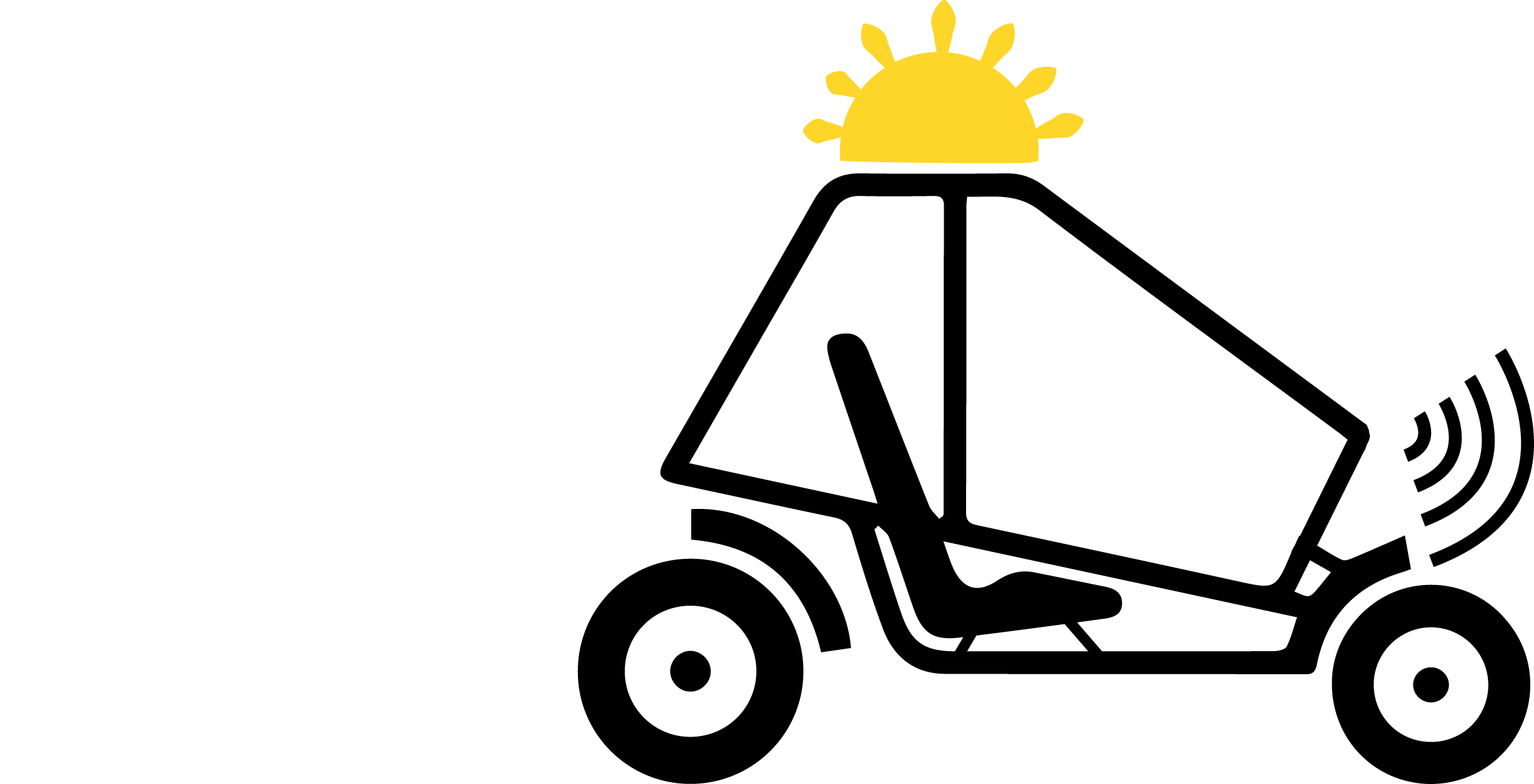 Motor Feedback
Absolute Encoder - Steering Motor		Speedometer - Drive Motor
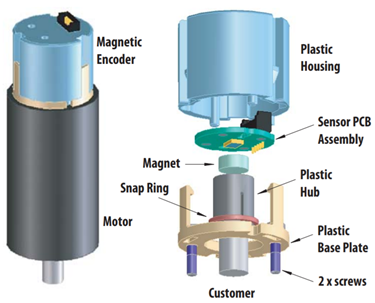 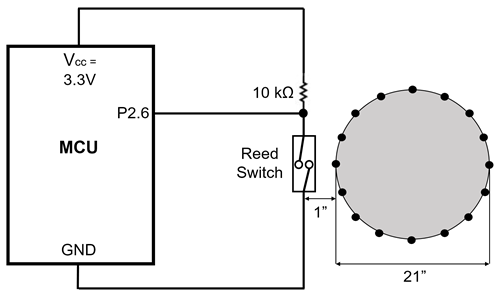 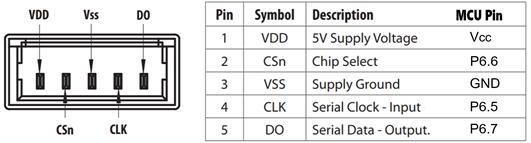 Encoder cost: $26

Speedometer cost: $12
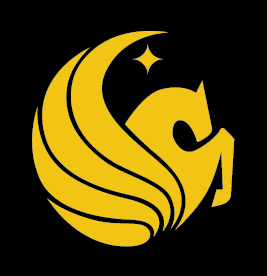 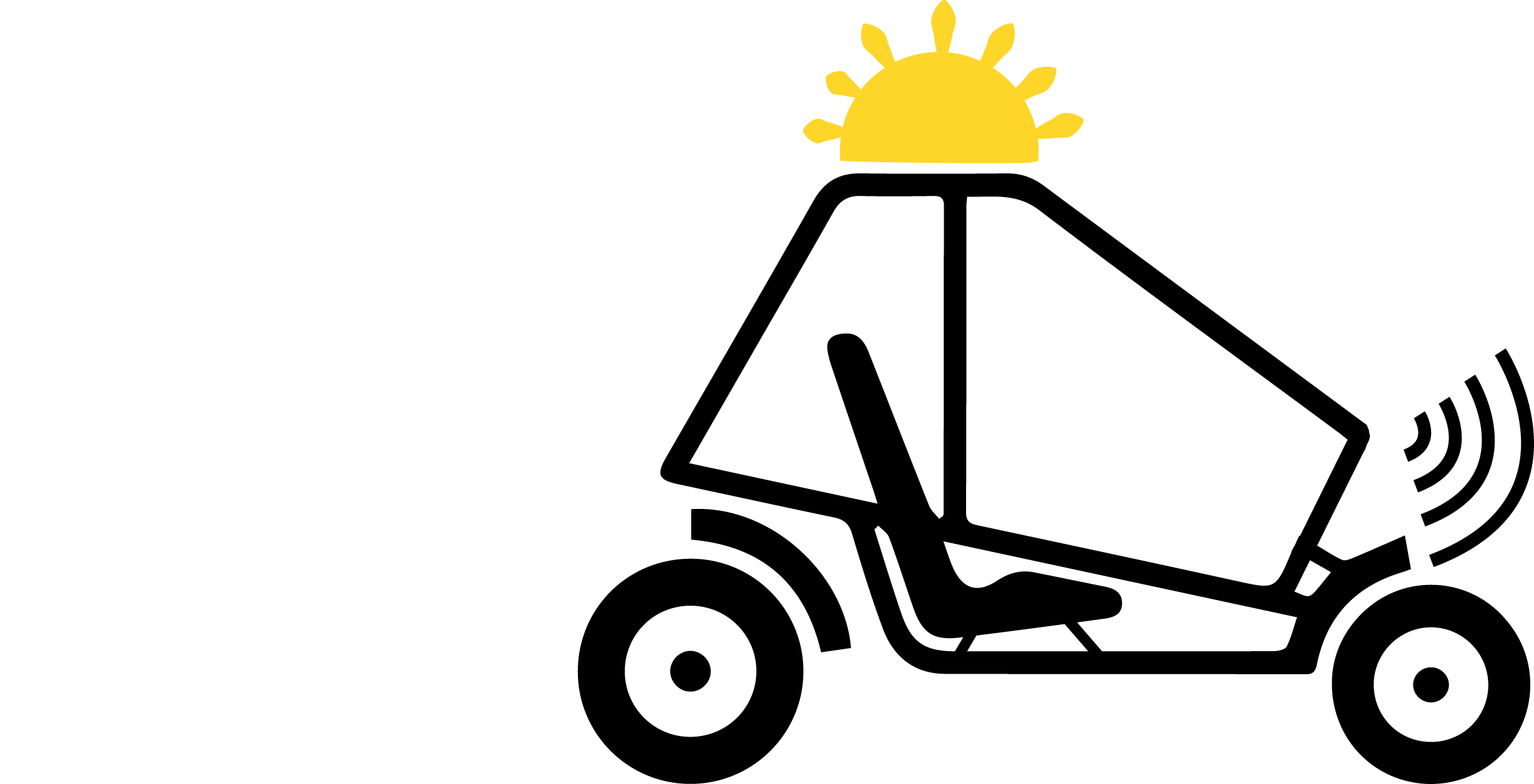 MCU PCB Design
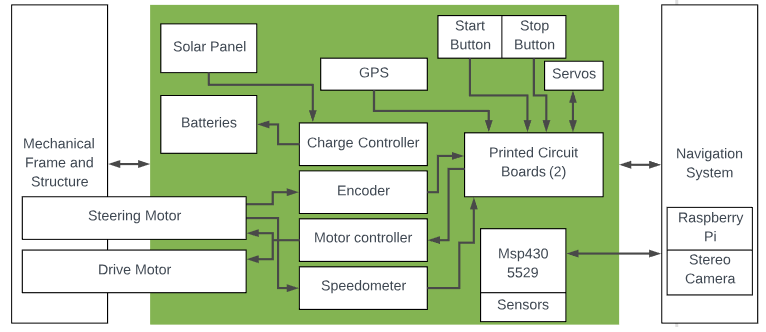 [Speaker Notes: PRESENTATION NEED TO LAST 20 MINUTES, EVERYONE'S PART NEED TO BE EQUAL IN TIME AND SLIDES
It is required that each member be a presenter of technical information and present at least their portion of the technical design of the project.]
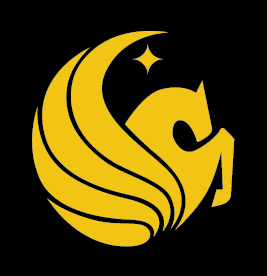 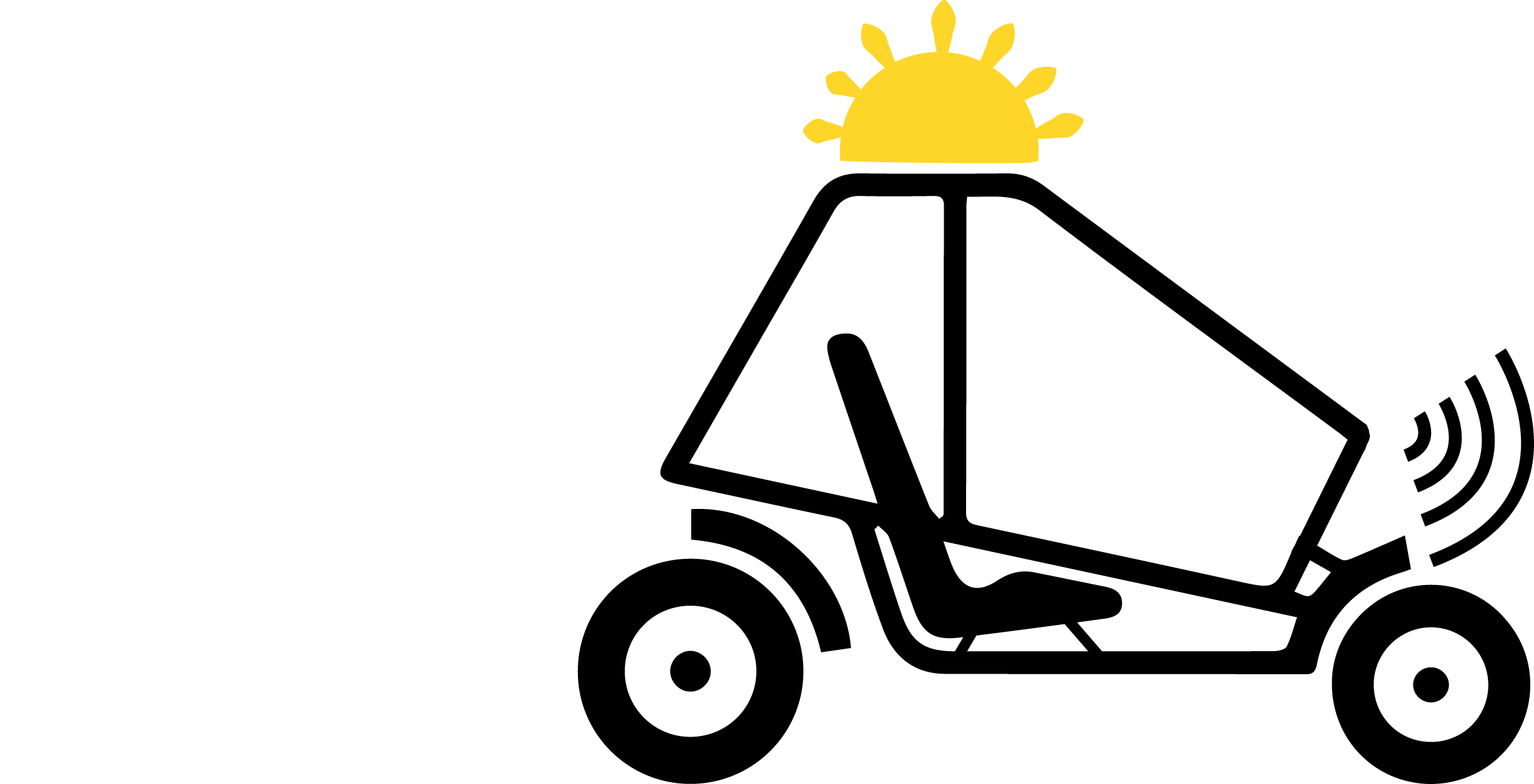 MCU PCB Design
Processor
+2
-1
- 2
[Speaker Notes: PRESENTATION NEED TO LAST 20 MINUTES, EVERYONE'S PART NEED TO BE EQUAL IN TIME AND SLIDES
It is required that each member be a presenter of technical information and present at least their portion of the technical design of the project.]
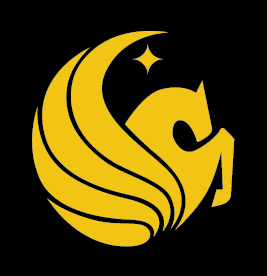 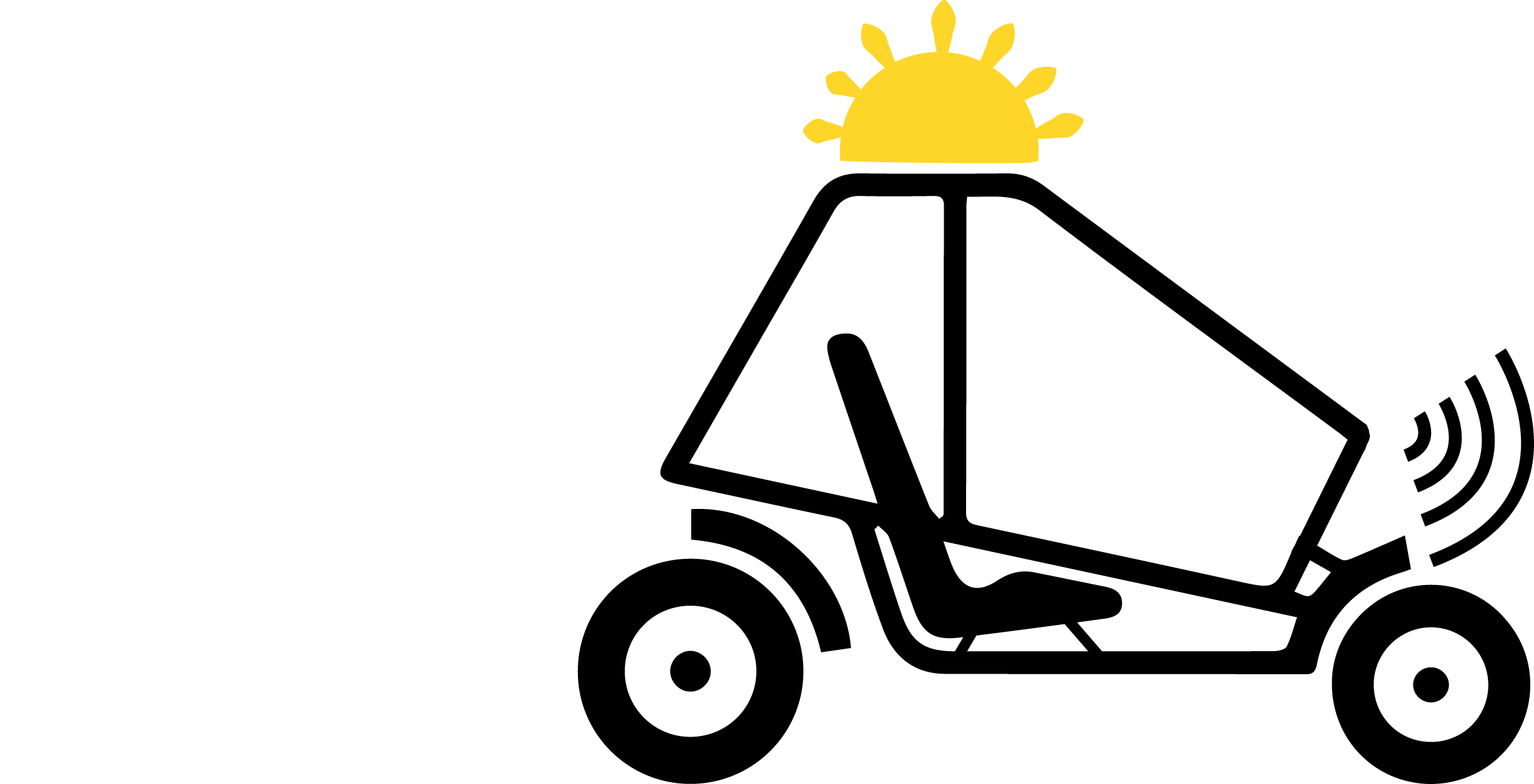 MCU PCB Design
Eagle Board Layout
Actual PCB Prototype
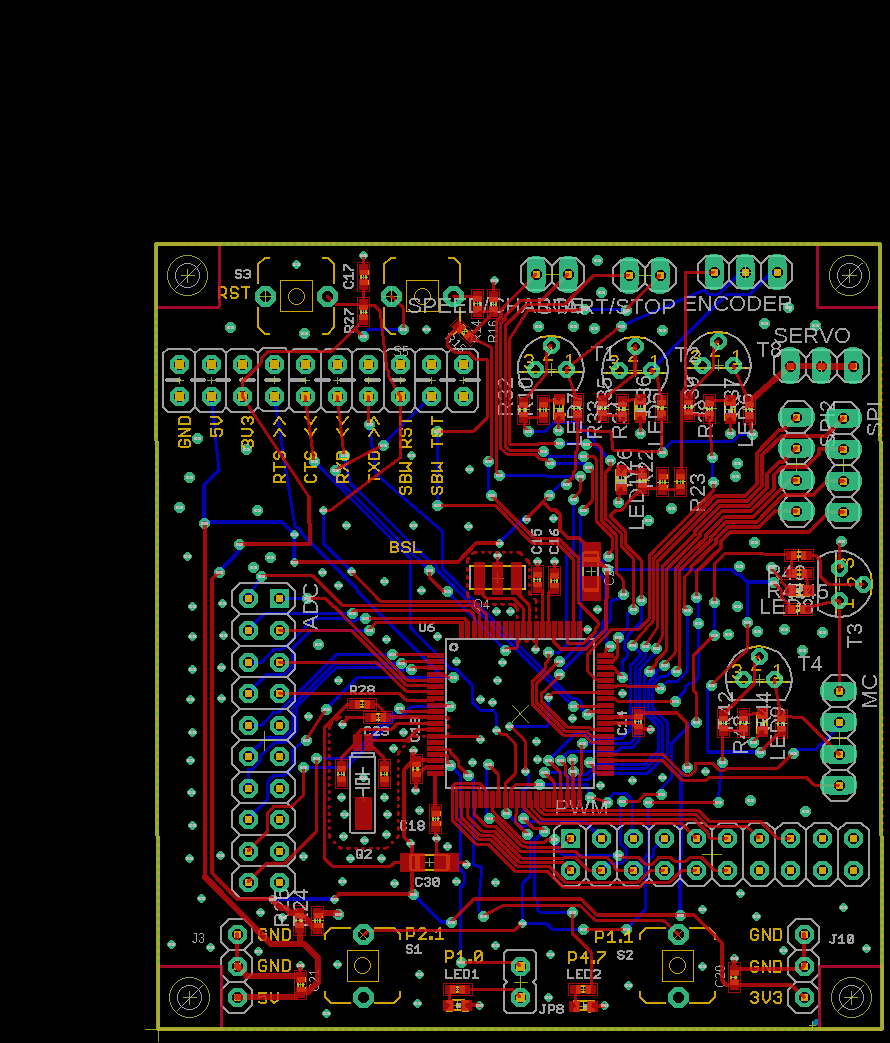 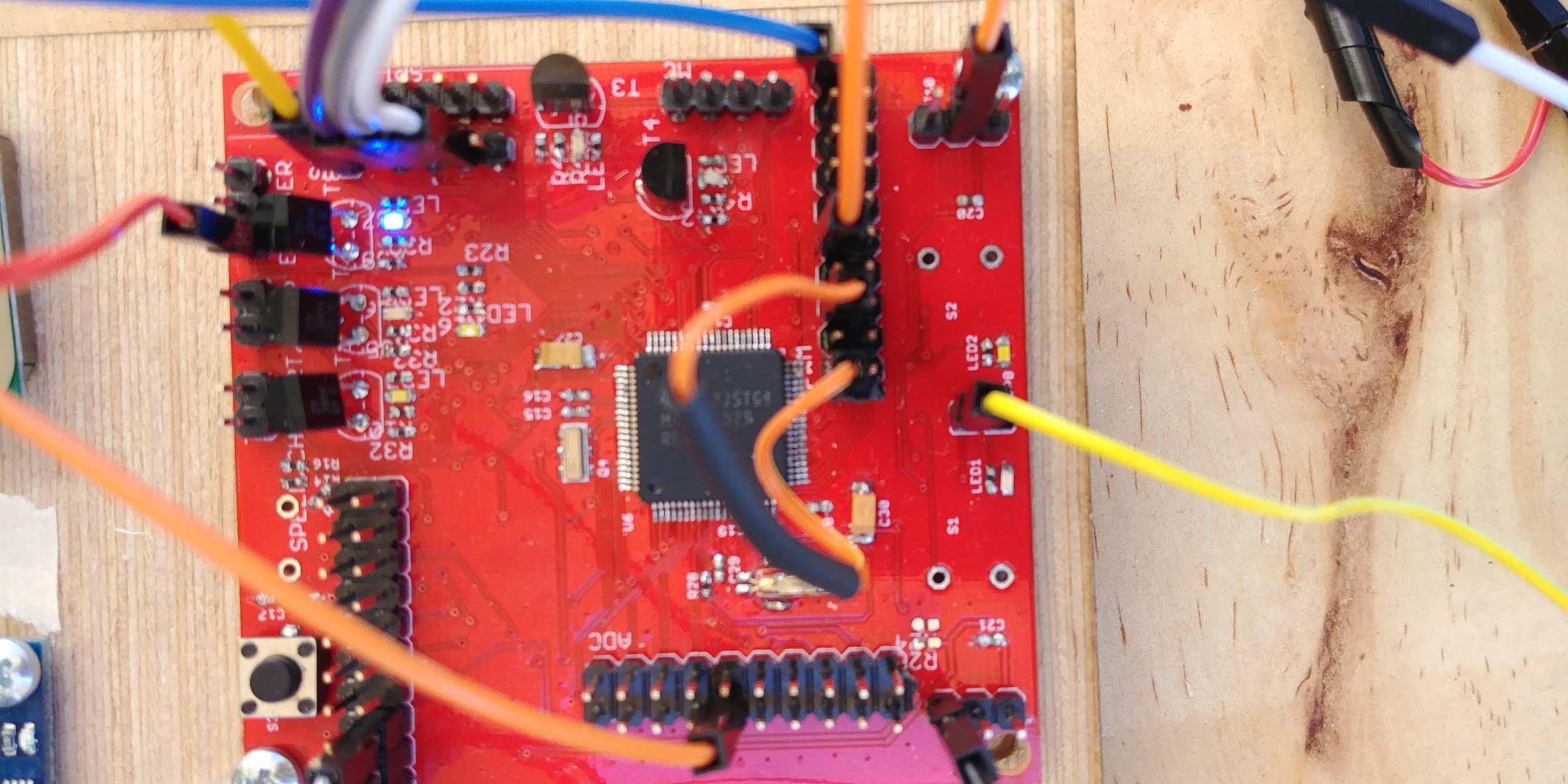 Cost of PCB: $35
Cost of Components:$90
TOTAL
[Speaker Notes: PRESENTATION NEED TO LAST 20 MINUTES, EVERYONE'S PART NEED TO BE EQUAL IN TIME AND SLIDES
It is required that each member be a presenter of technical information and present at least their portion of the technical design of the project.]
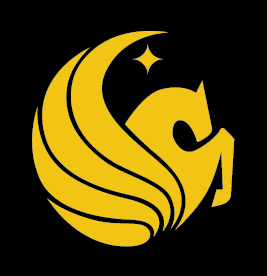 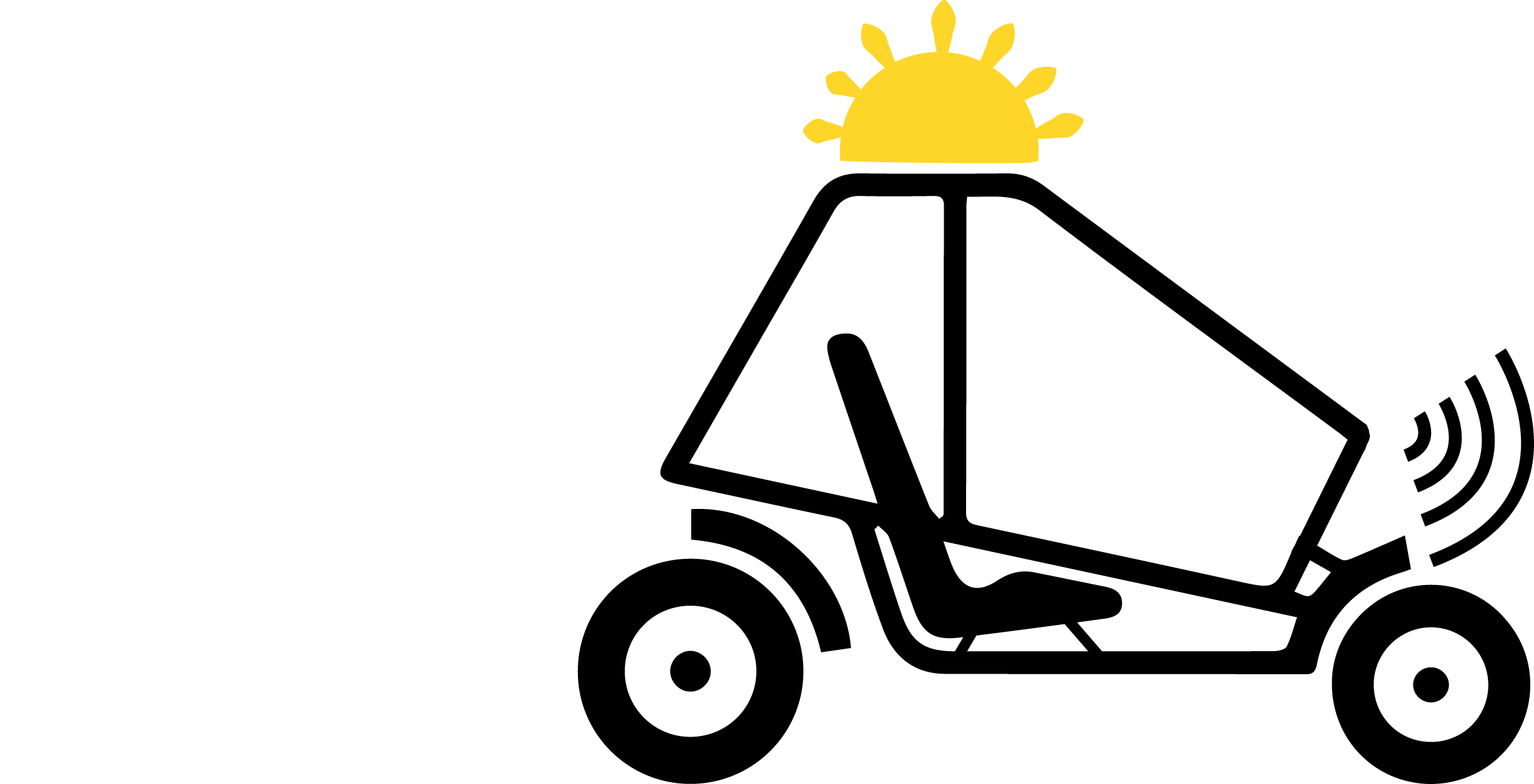 PCB Design
Communication Protocol
UART 
Async
Half-duplex
2 wires max
Easy to implement
SPI
Sync
Any # of slaves
But only 1 master
Full-duplex
1 additional wire per slave
I2C
Sync
Any # of slaves and masters
Half-duplex
2 wires max
+2
-1
- 2
[Speaker Notes: PRESENTATION NEED TO LAST 20 MINUTES, EVERYONE'S PART NEED TO BE EQUAL IN TIME AND SLIDES
It is required that each member be a presenter of technical information and present at least their portion of the technical design of the project.]
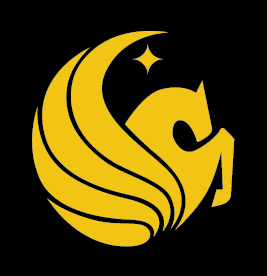 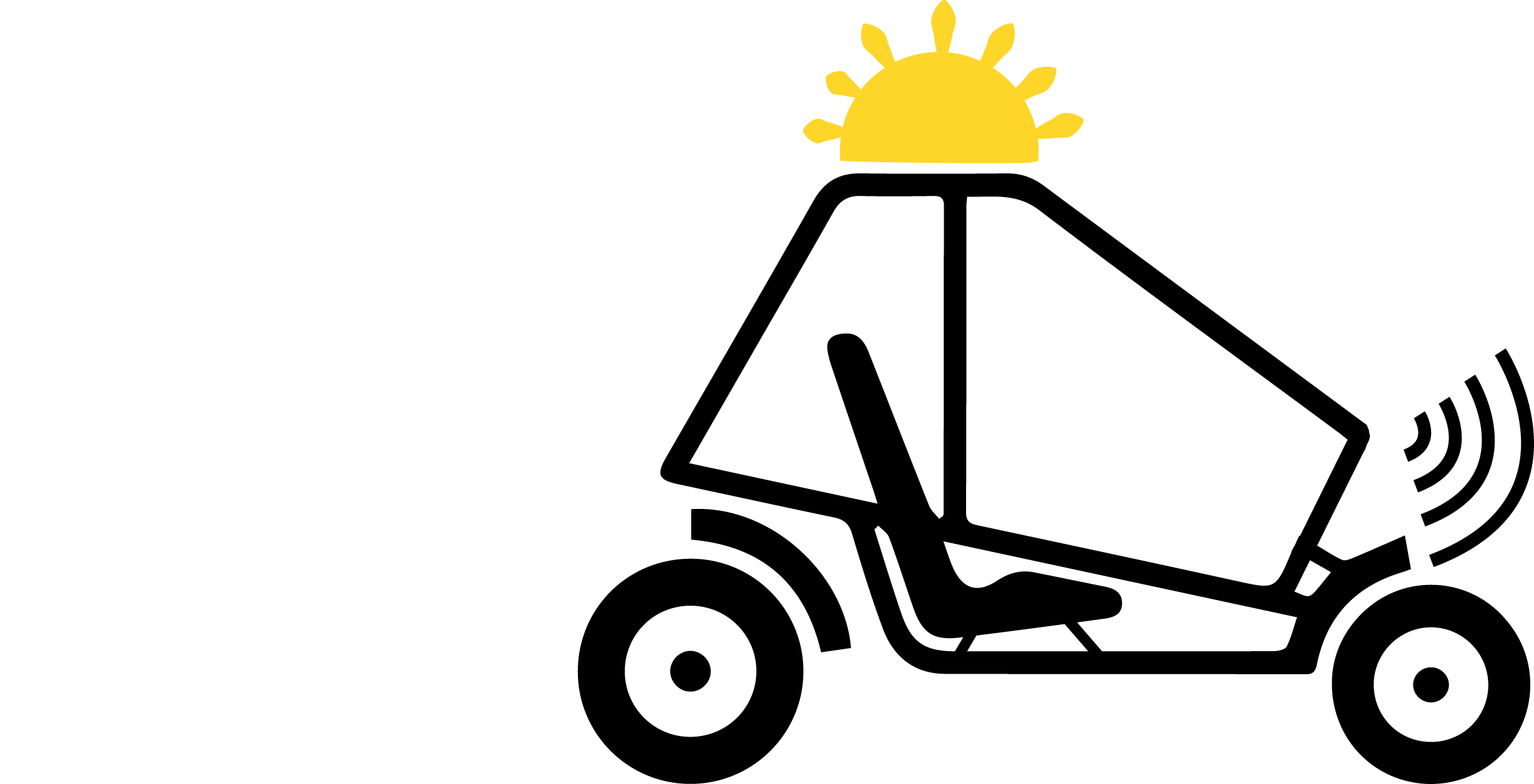 Sensors
Degree Coverage of the  Navigation System
Primary Purpose:Emergency System Stop feature that will add another layer of safety by detecting objects outside the view of the camera.
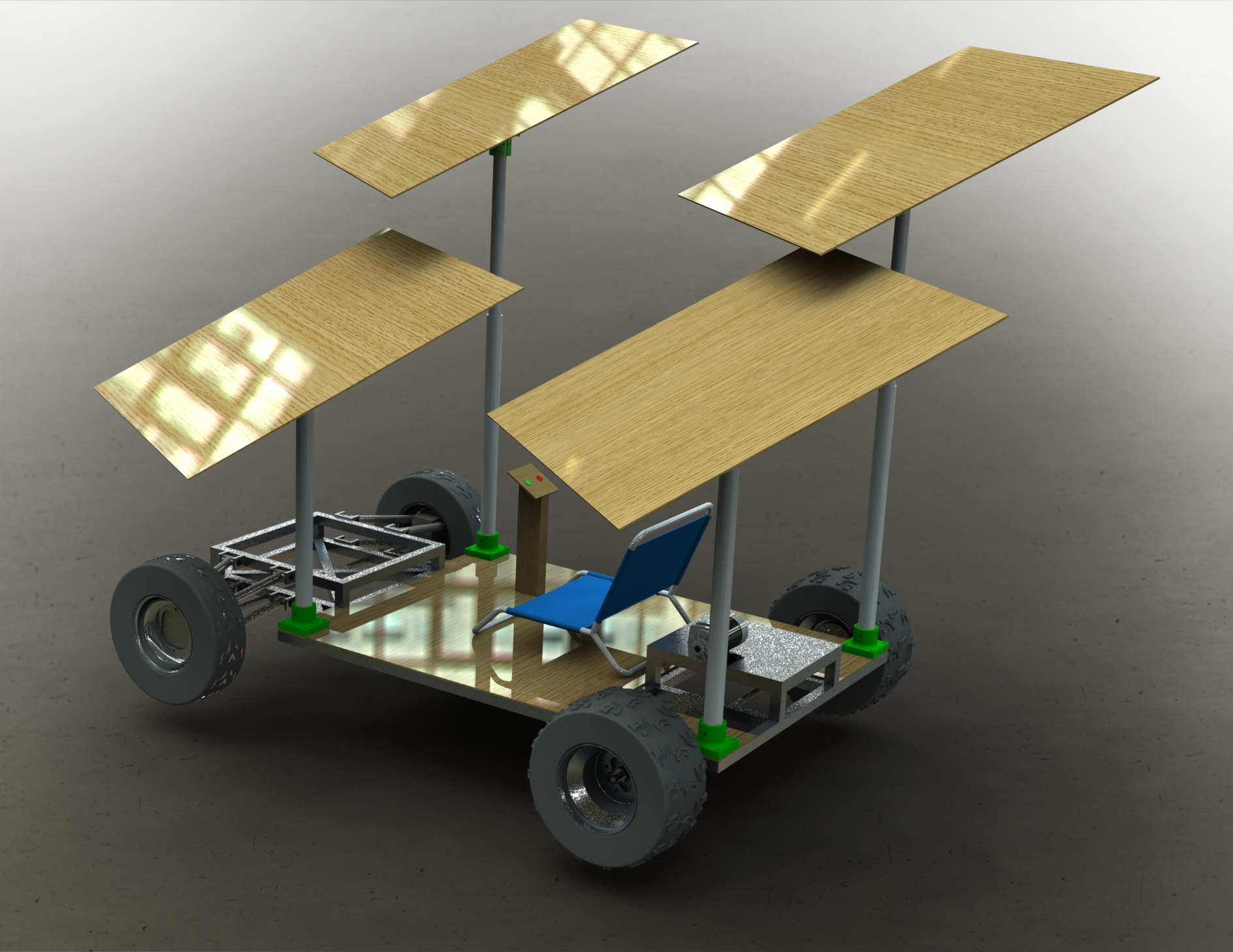 Secondary Purpose:
Redundant System to the Navigation System to check distance calculations and to identify out of scope objects.
[Speaker Notes: One of the main requirements for the project is safety, so we wanted to add another layer of safety through an emergency]
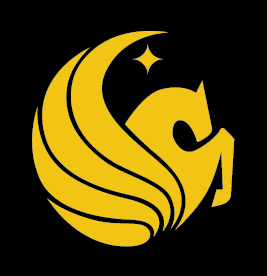 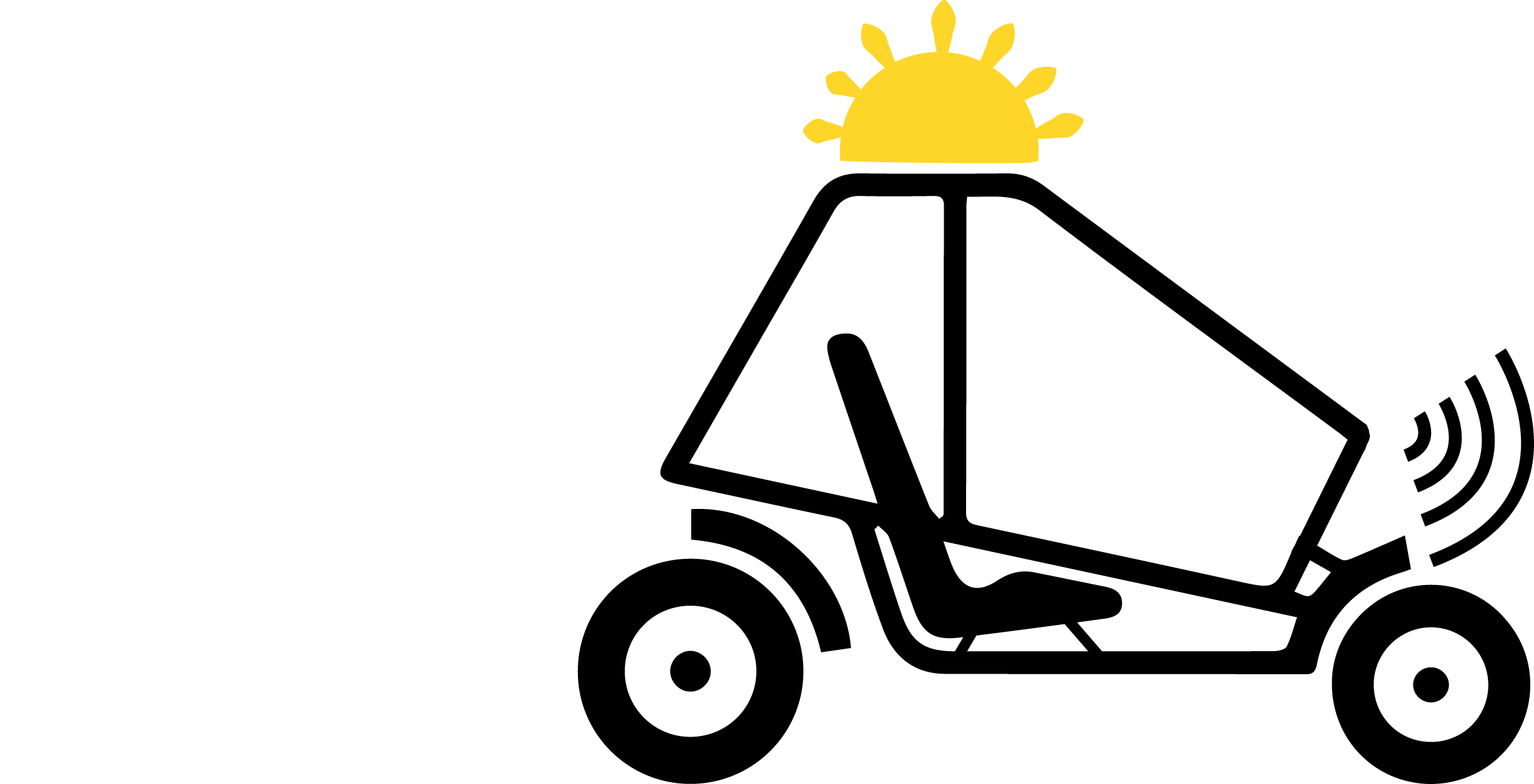 Sensors
Ultrasonic Inexpensive, durable, meets range requirement, accurate for cost
Infrared Inexpensive, work well outdoors, meets range requirement, accurate for cost
Radio
Constraints
Research was based on the constraints
Detection range of 5 feet and stopping range of 1.5 feet based on the buggy’s 3 mph speed limit
Need to cover the front and sides of buggy, about 5+ sensors
Budget constraint of 30 dollars, |5 - 7 dollars a sensor unit.
+2
-1
- 2
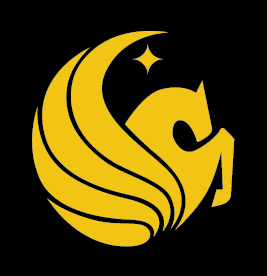 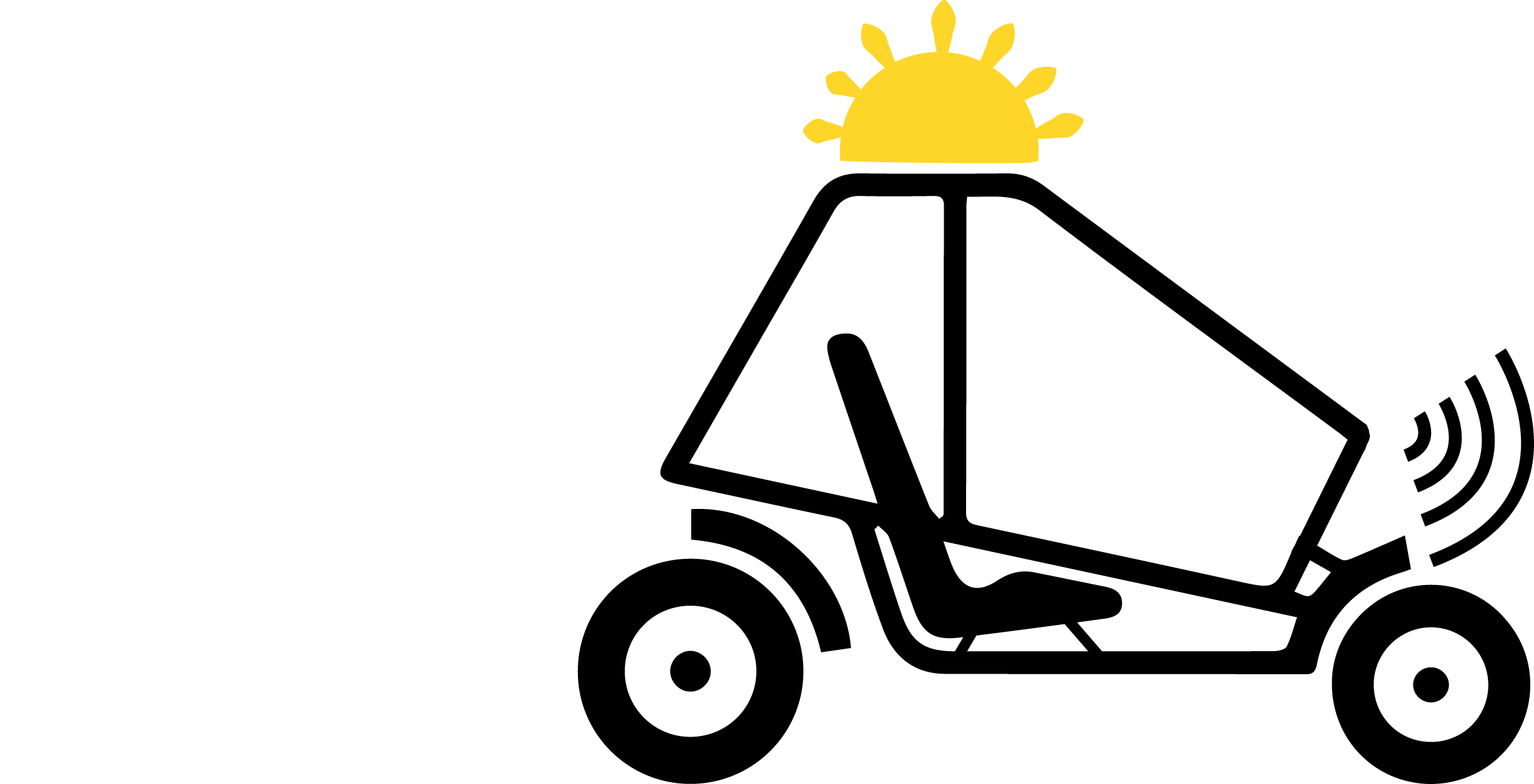 Sensor Mounts
Coverage around the Buggy
Added servos to the design to rotate the sensors

Created mounts that will allow the sensors and servos to be mounted anywhere on the buggy
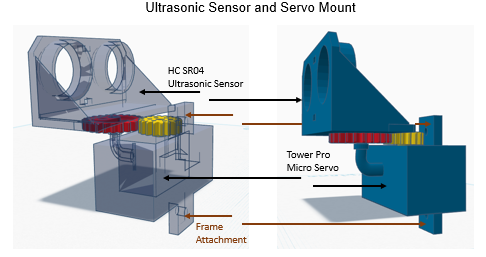 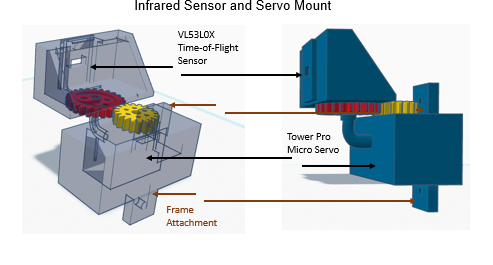 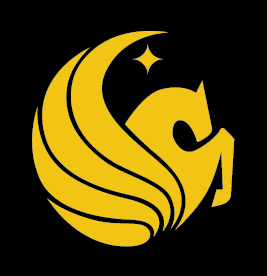 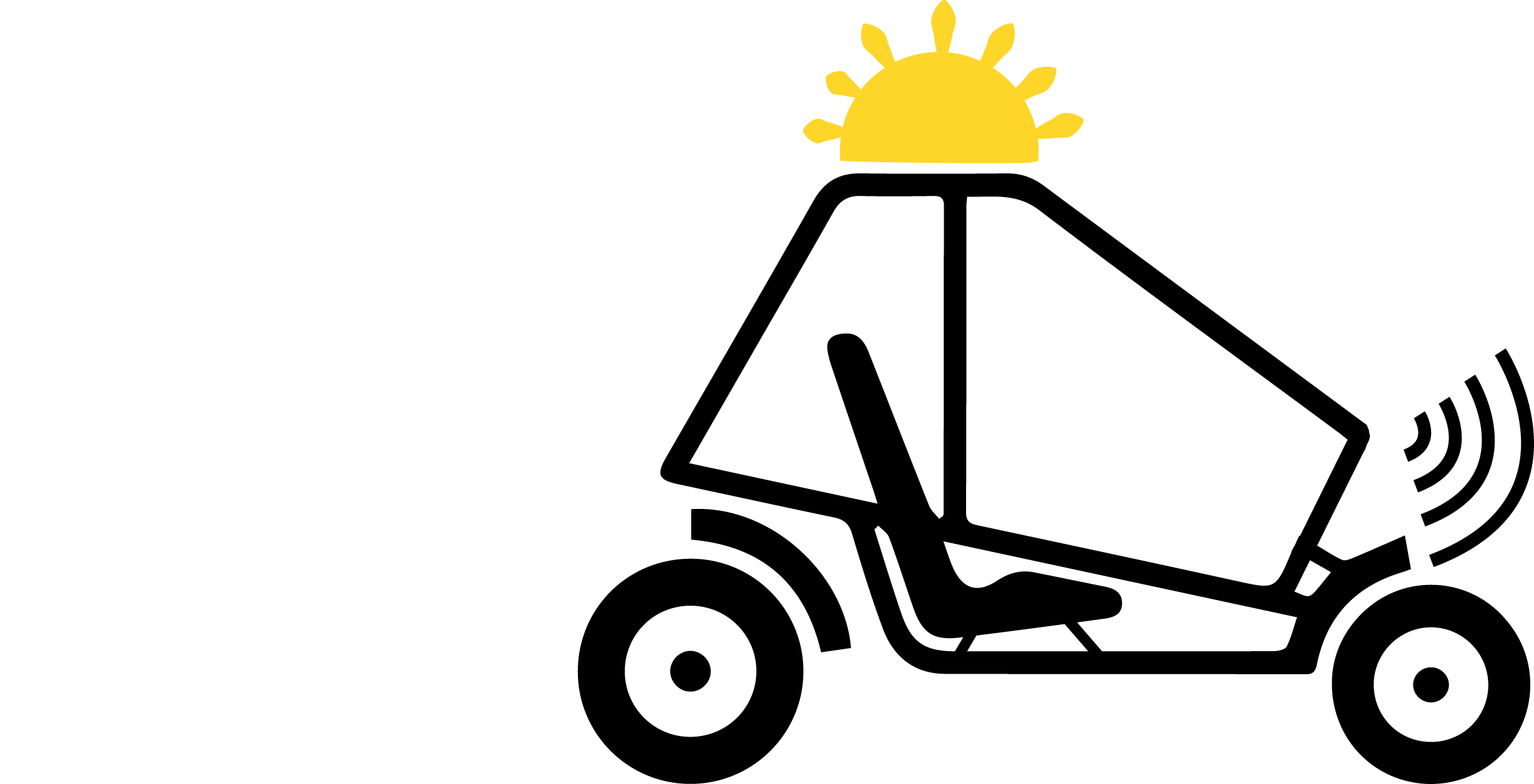 Sensors
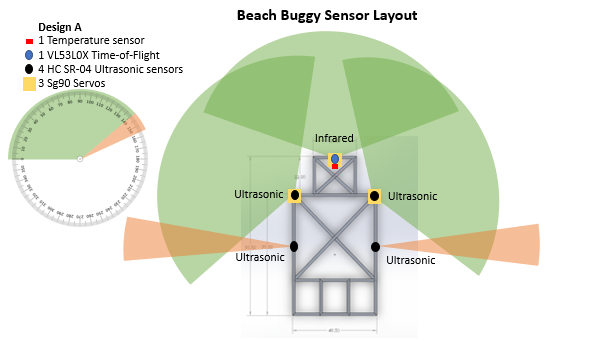 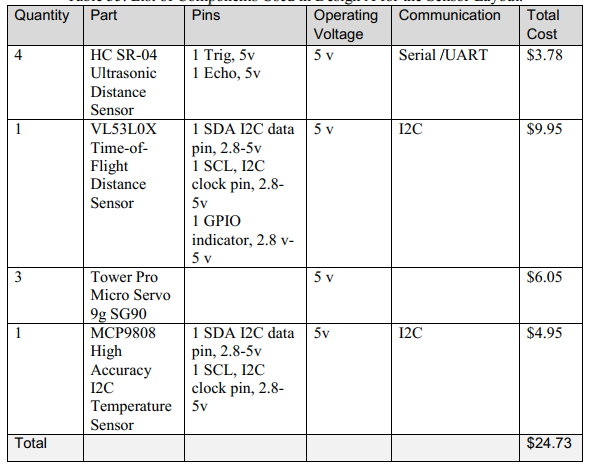 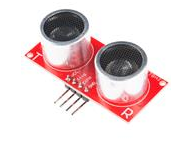 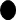 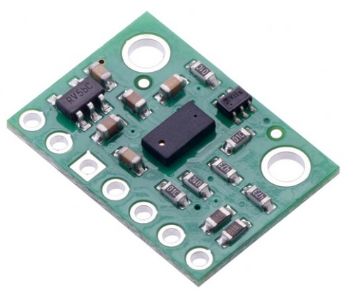 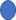 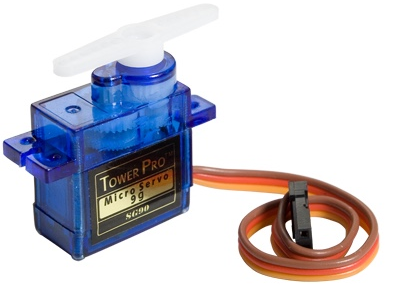 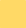 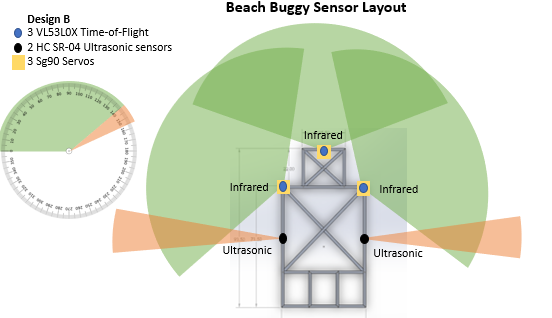 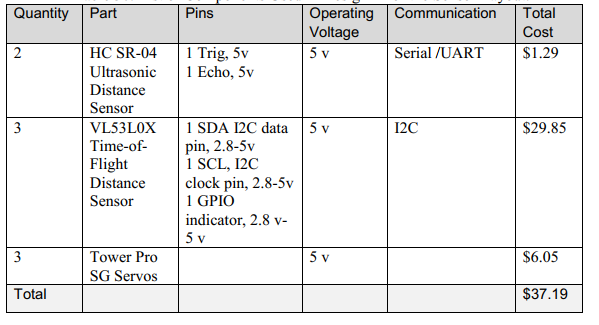 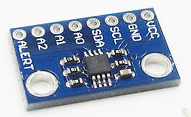 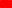 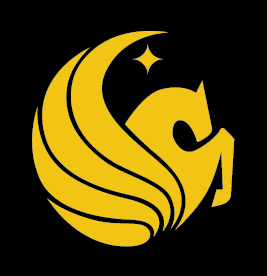 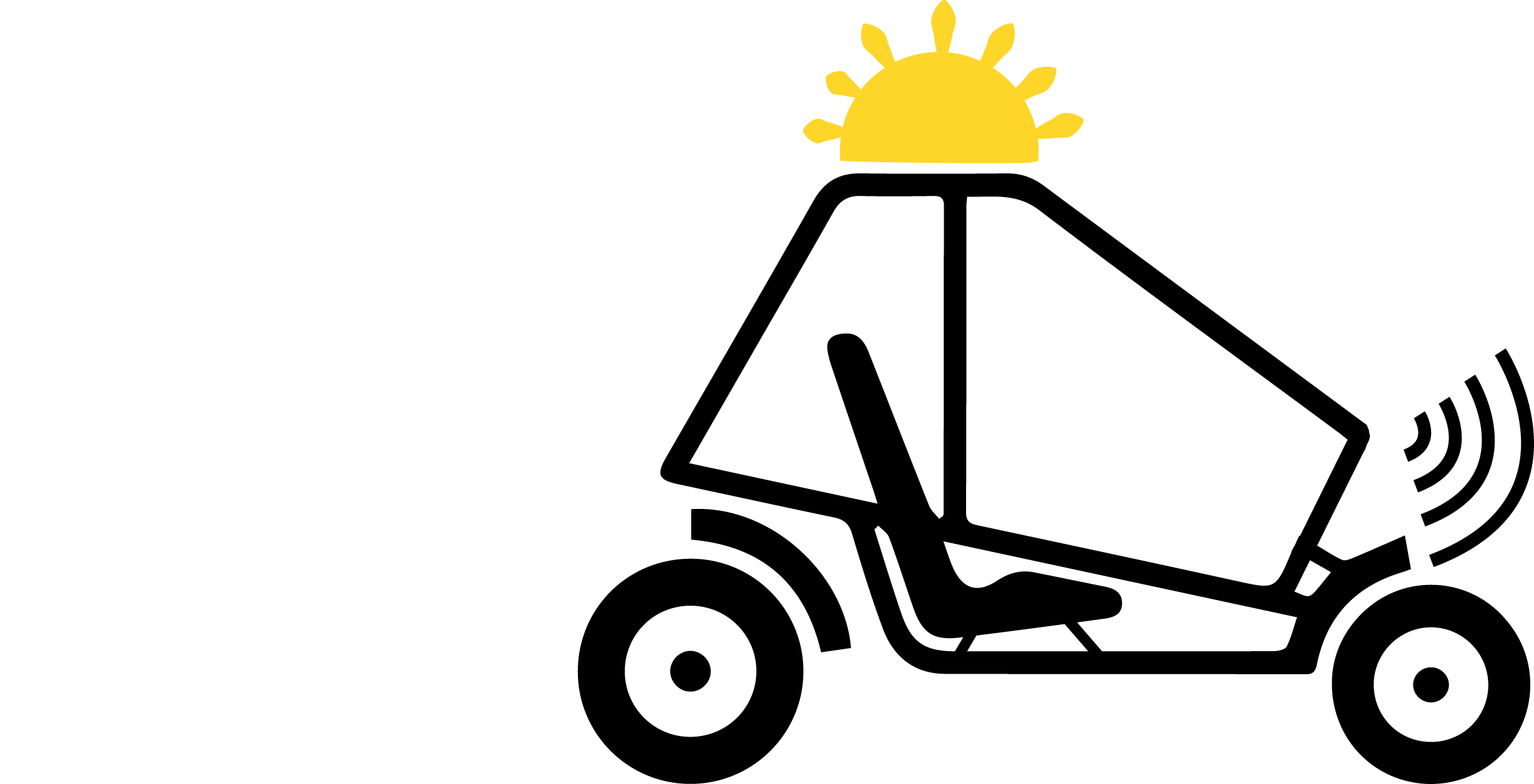 GPS
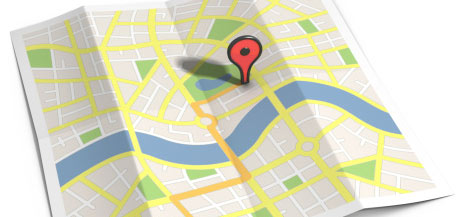 Adafruit Ultimate GPS Breakout
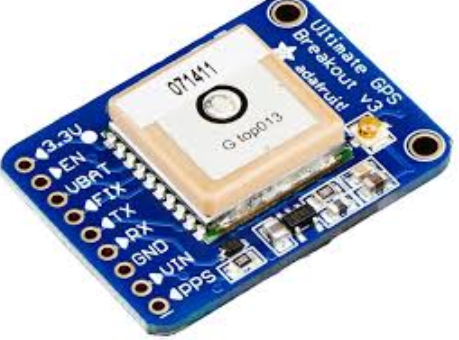 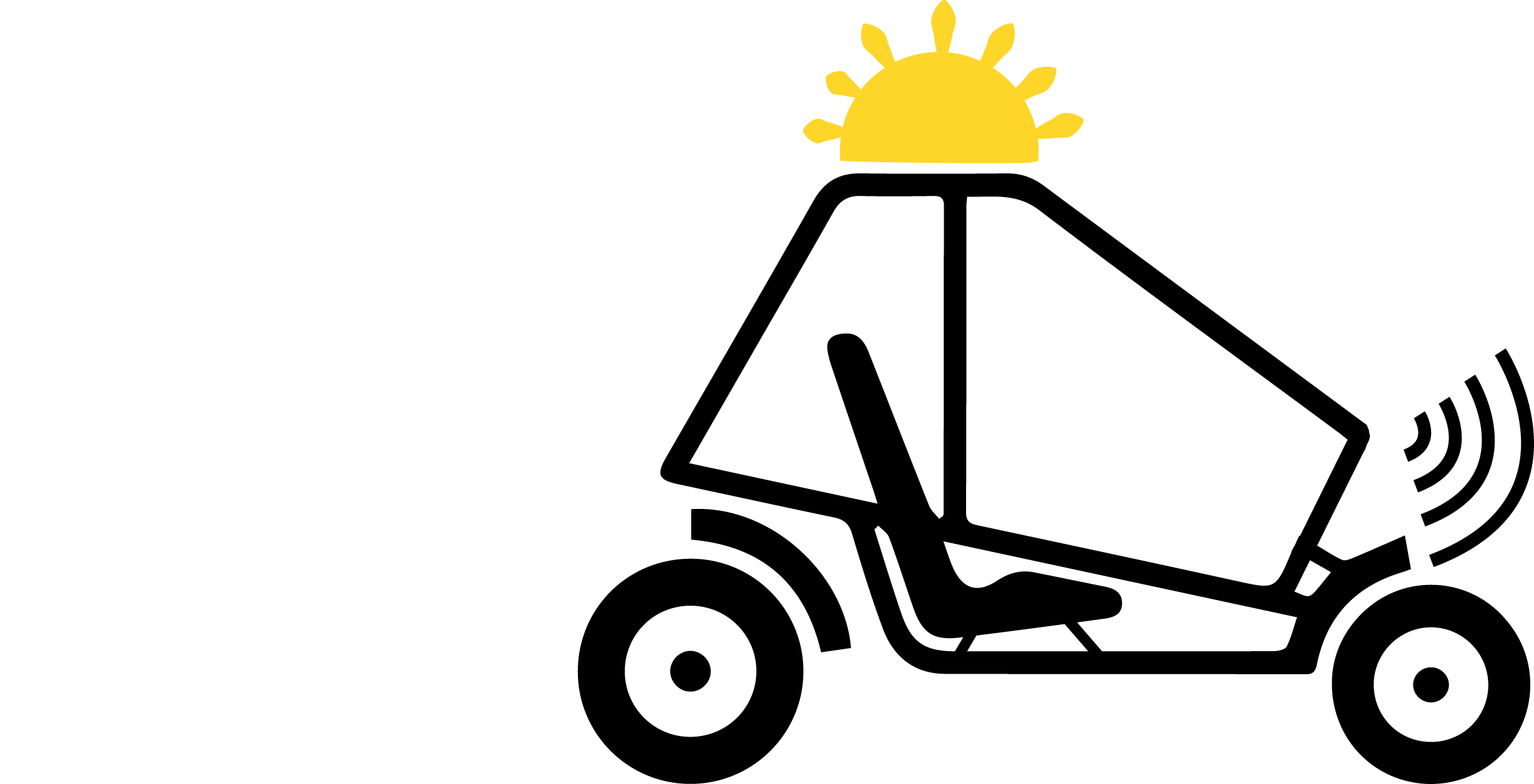 Copernicus II GPS Module
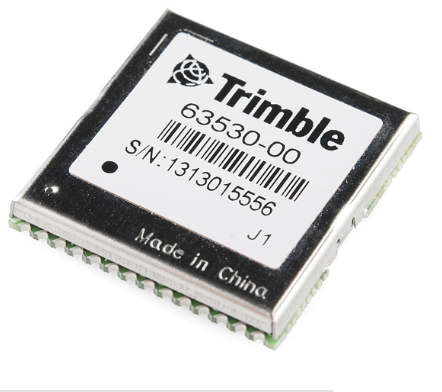 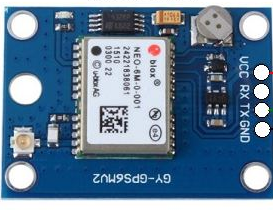 NEO-6M GPS Receiver Module
-> Serial communication support-> Cost effective (< $20)-> Well documented-> Compatible with MSP430
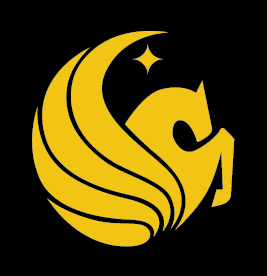 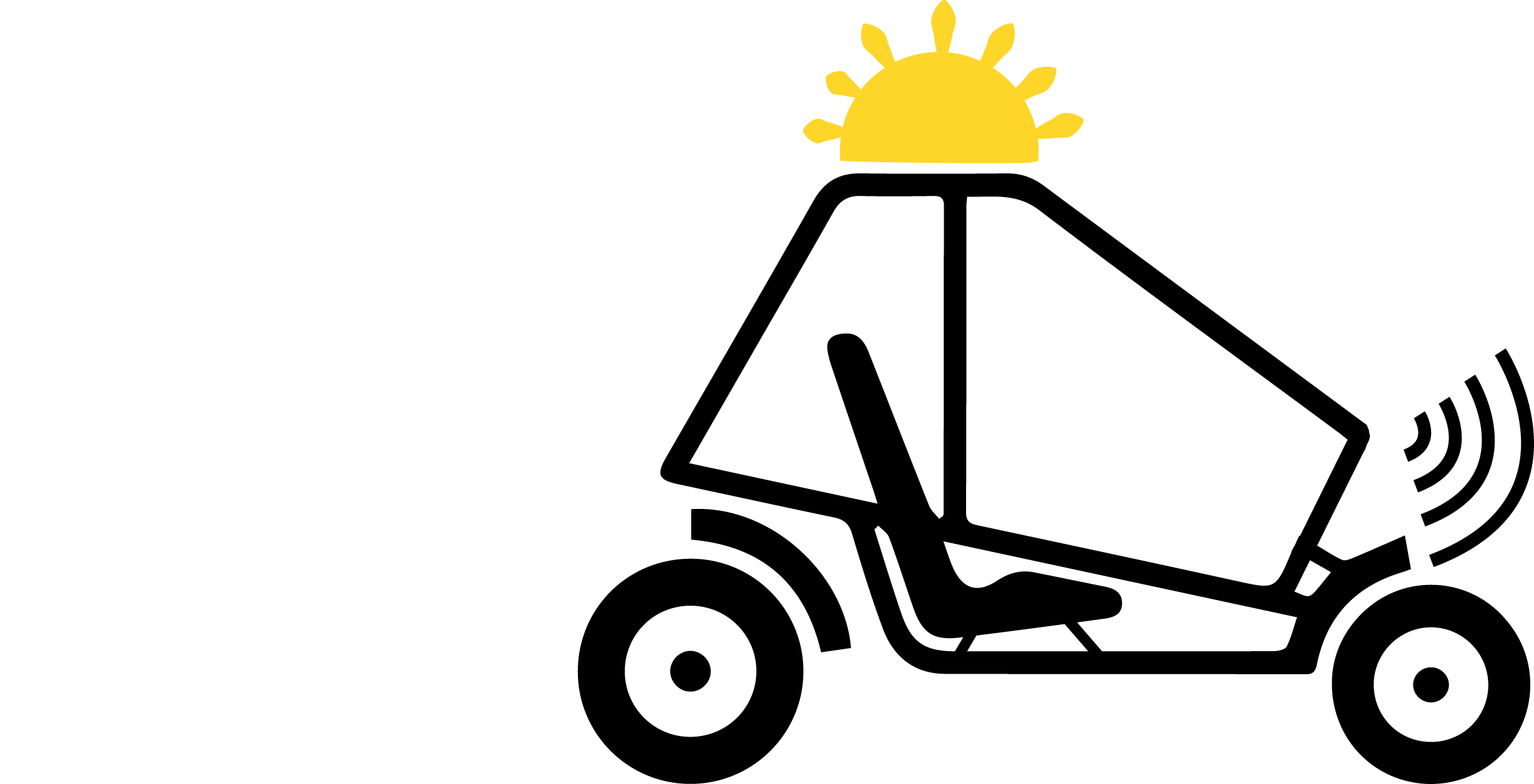 Project Implementation
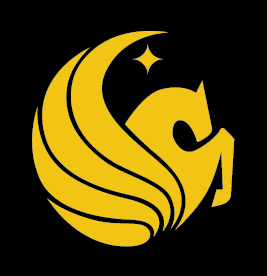 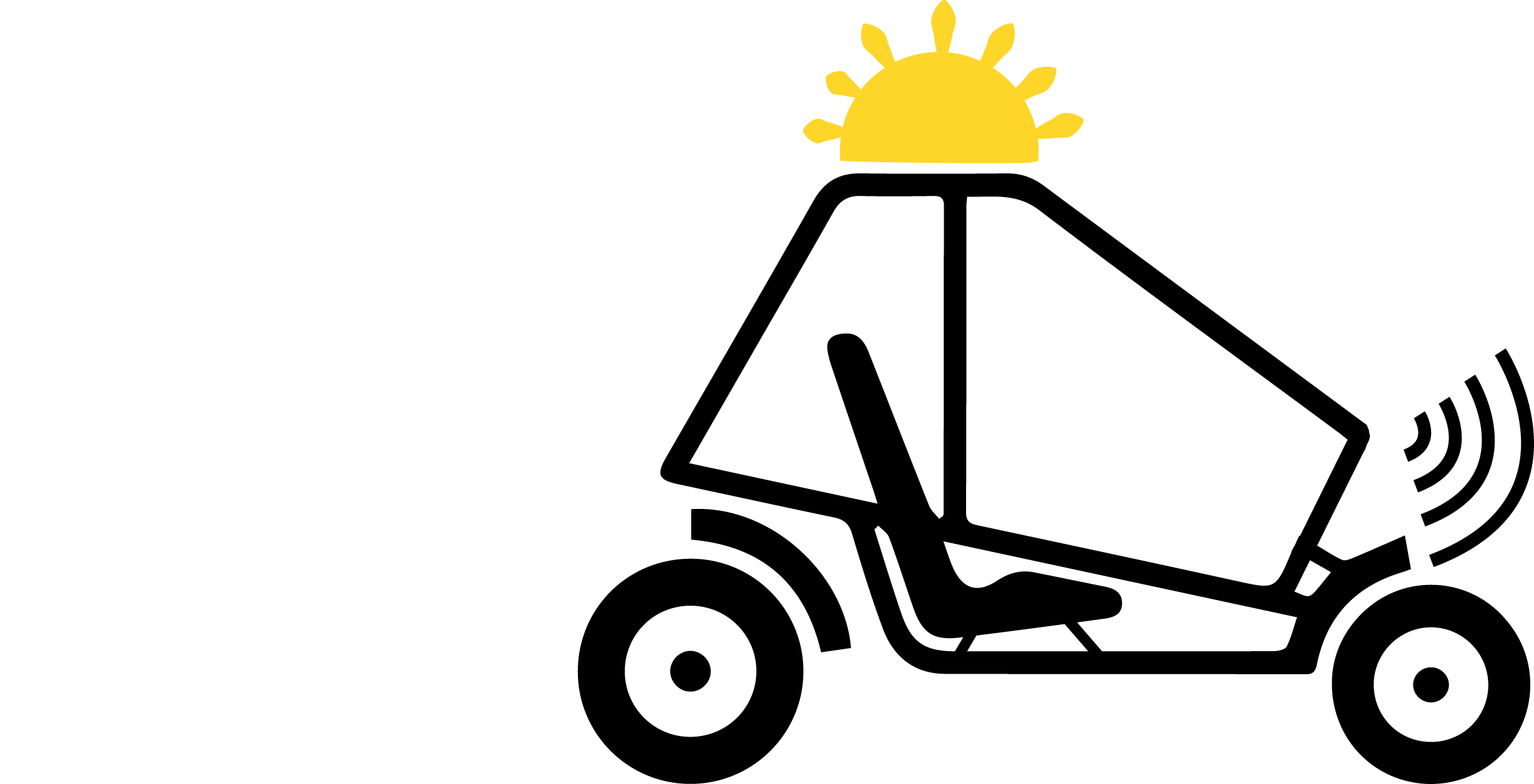 PCB Software
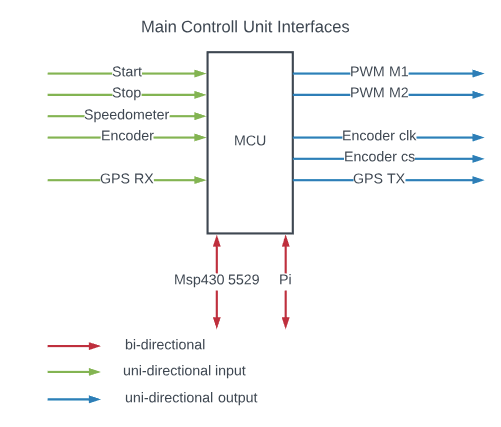 Software on the Main Control Unit 

-> Communicate with two other systems
->Interrupts for certain pins
->Data polling for certain pins
->Create PWM signals
->Support SPI Interfaces
Olesya
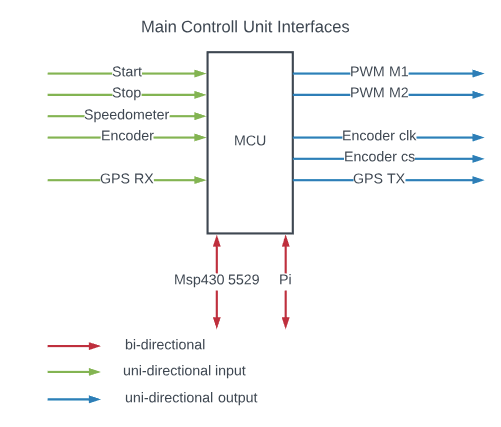 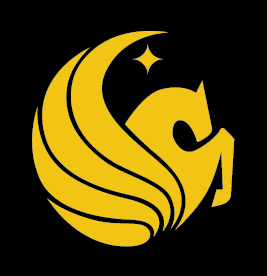 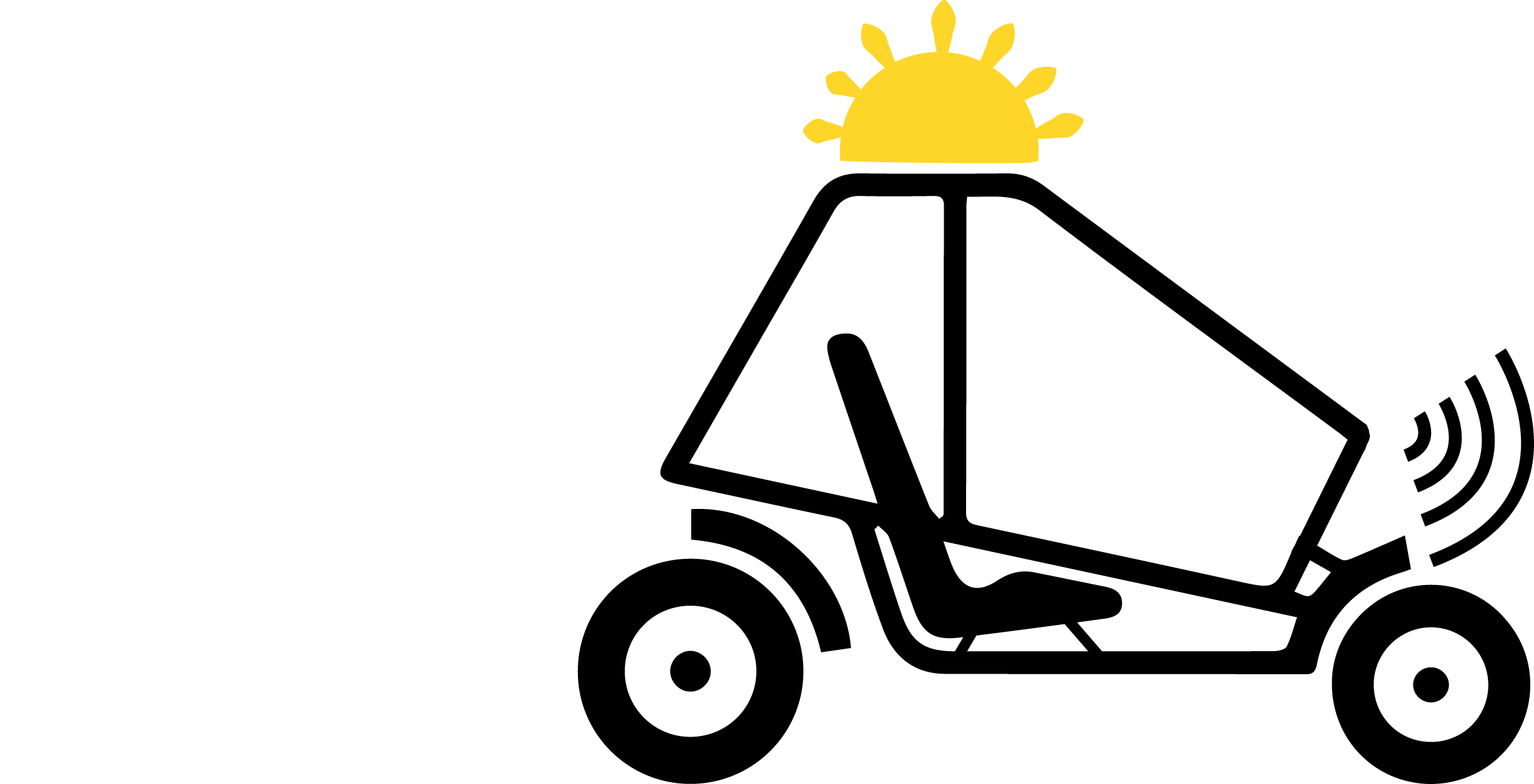 MCU State Machine
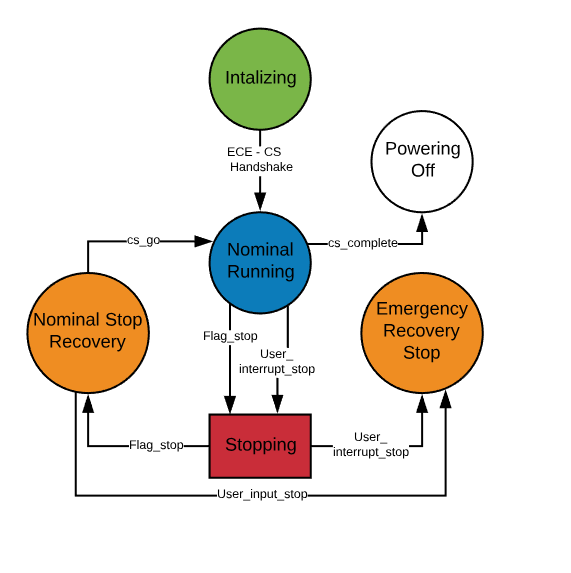 High Level Overview

-> Initializing: Checks all systems, handshake with CS system.
->Nominal Running: Reads and process all inputs, send data to navigation system, decode and execute navigation system data .
->Stopping: Stops motors.
->Recovering_Stop: Waits for Navigation system flag to continue.
->Recovering_Emergency: Waits for user input to continue.
Olesya
[Speaker Notes: Most significant states to implement]
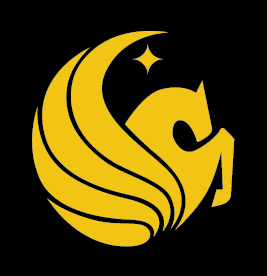 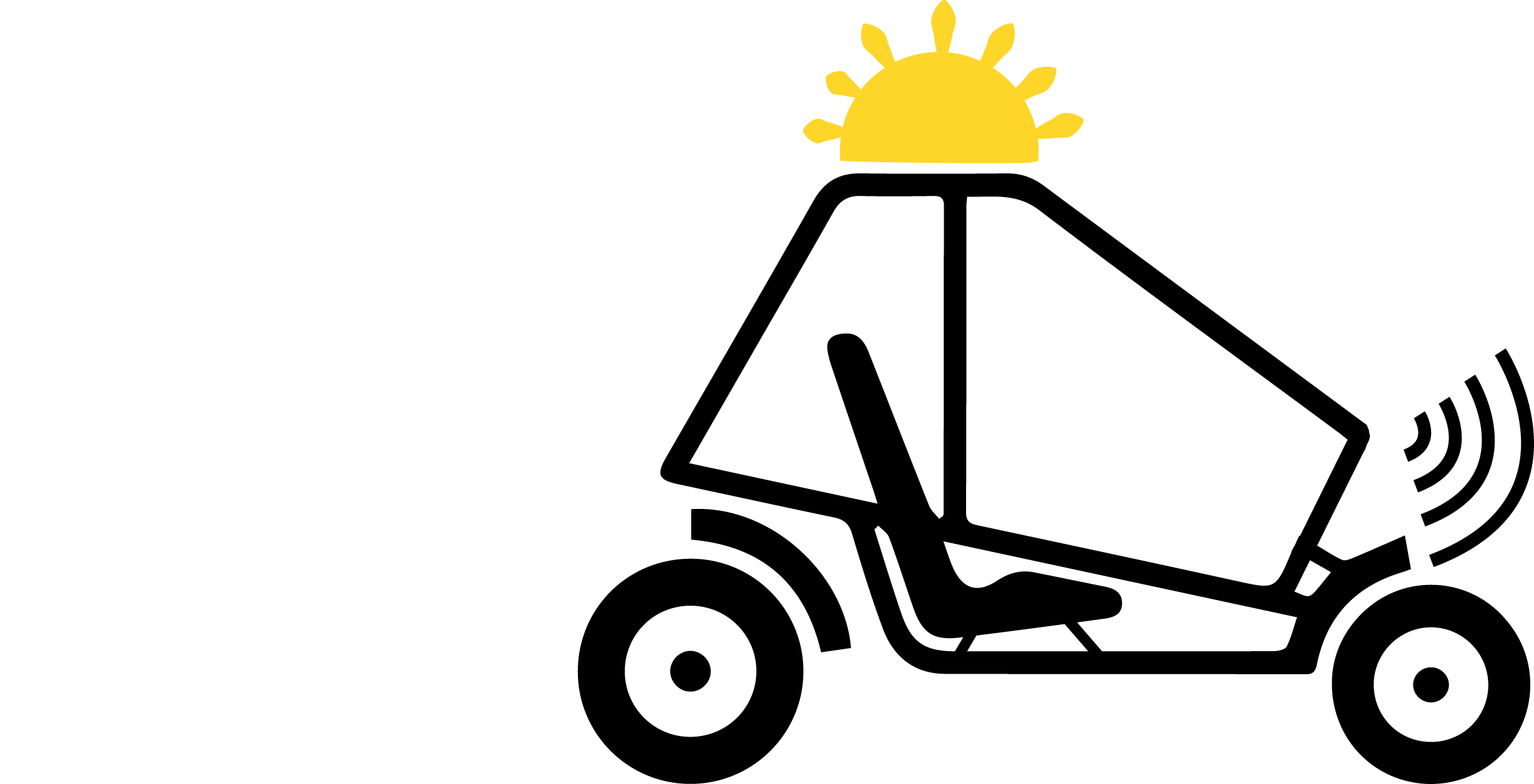 Software Tools
TI RTOS  and Code Composer Studio v8
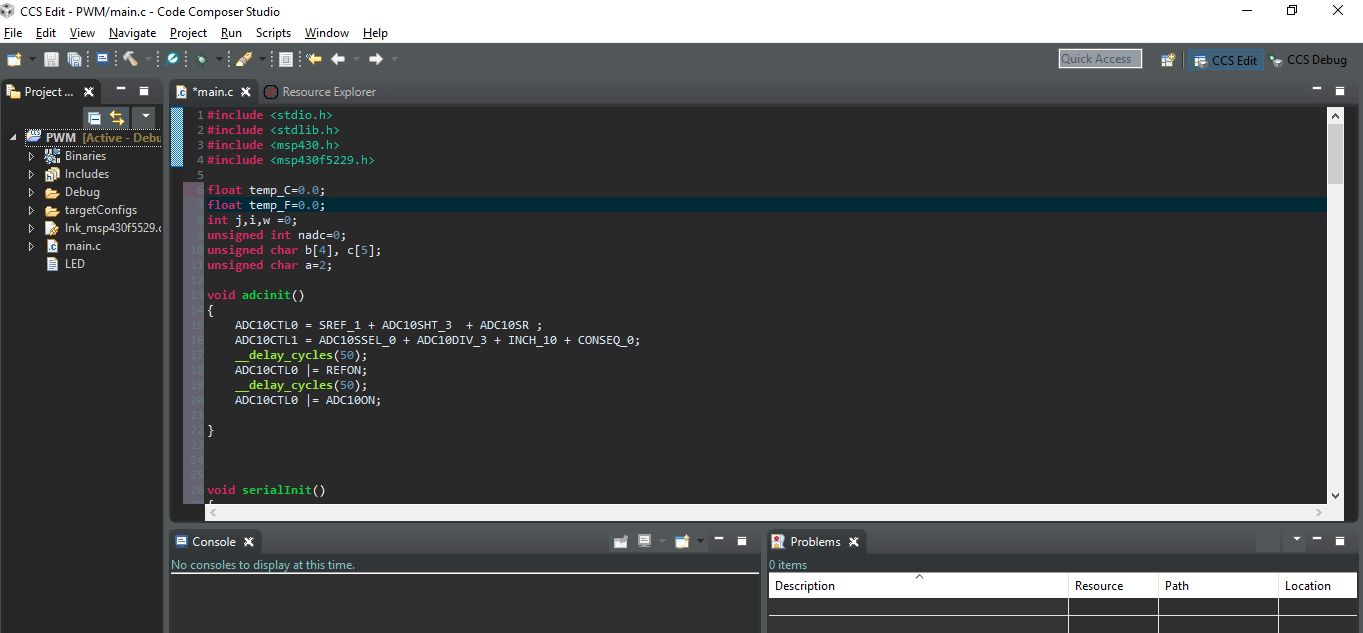 More Hardware Control
TI-RTOS has support for multitasking and memory management.	TI- RTOS also manages power and timers/interruptsResource Helper	Texas Instruments has a RTOS module that is supported out of the box.
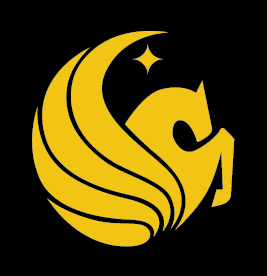 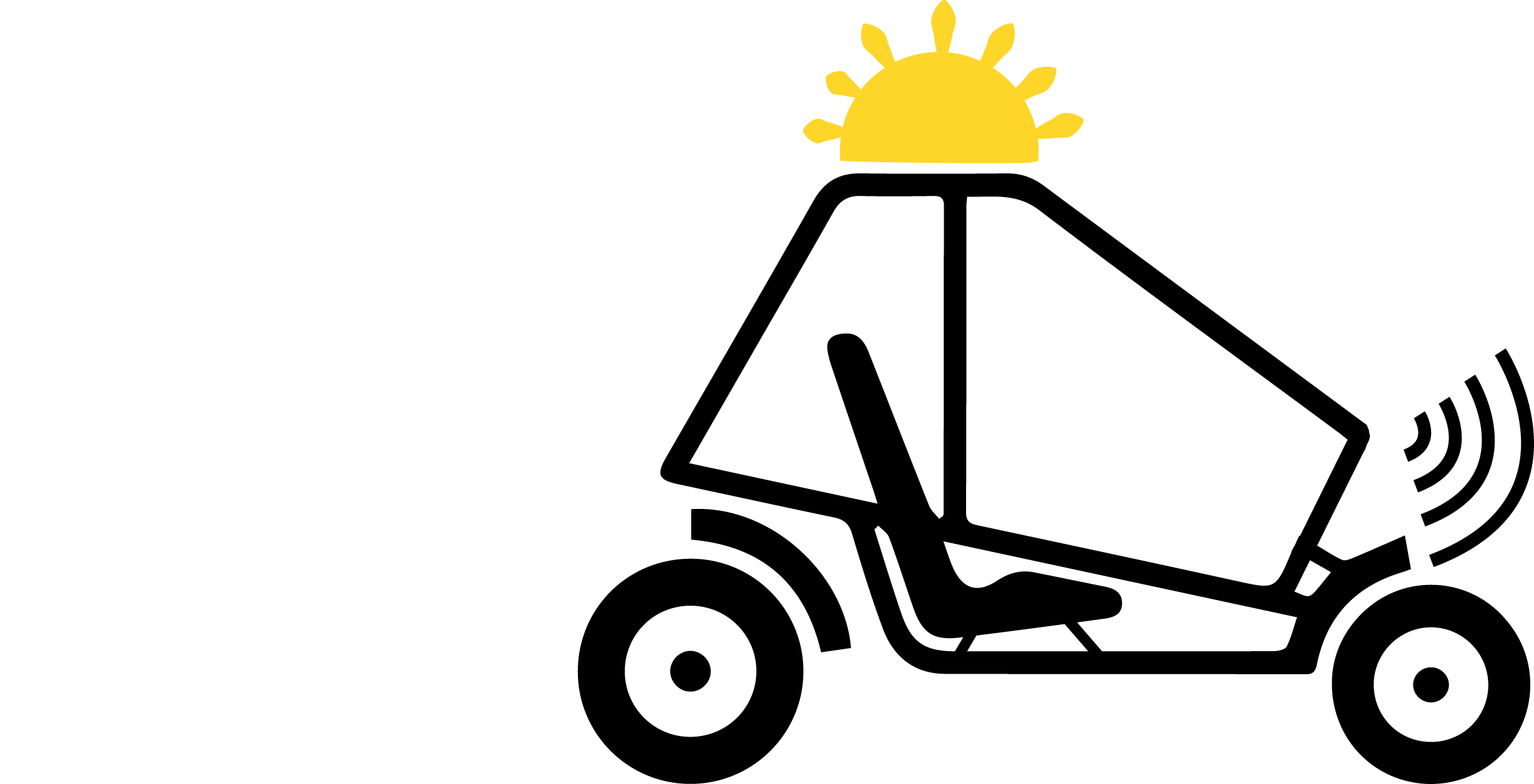 Software Overview
TI RTOS Tasks 
GPS - Receives gps NMEA strings from module and parses the information for long, lat, and velocity. 
PWM - Vary to duty cycle and control the speed of each motor. 
Encoder - Tracks the movement of the steering motor to give us feedback for PID.
SPI - Send communication packet to the Navigation system.
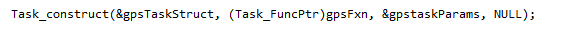 Olesya, Patrick
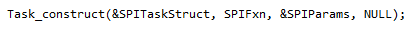 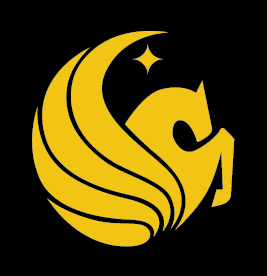 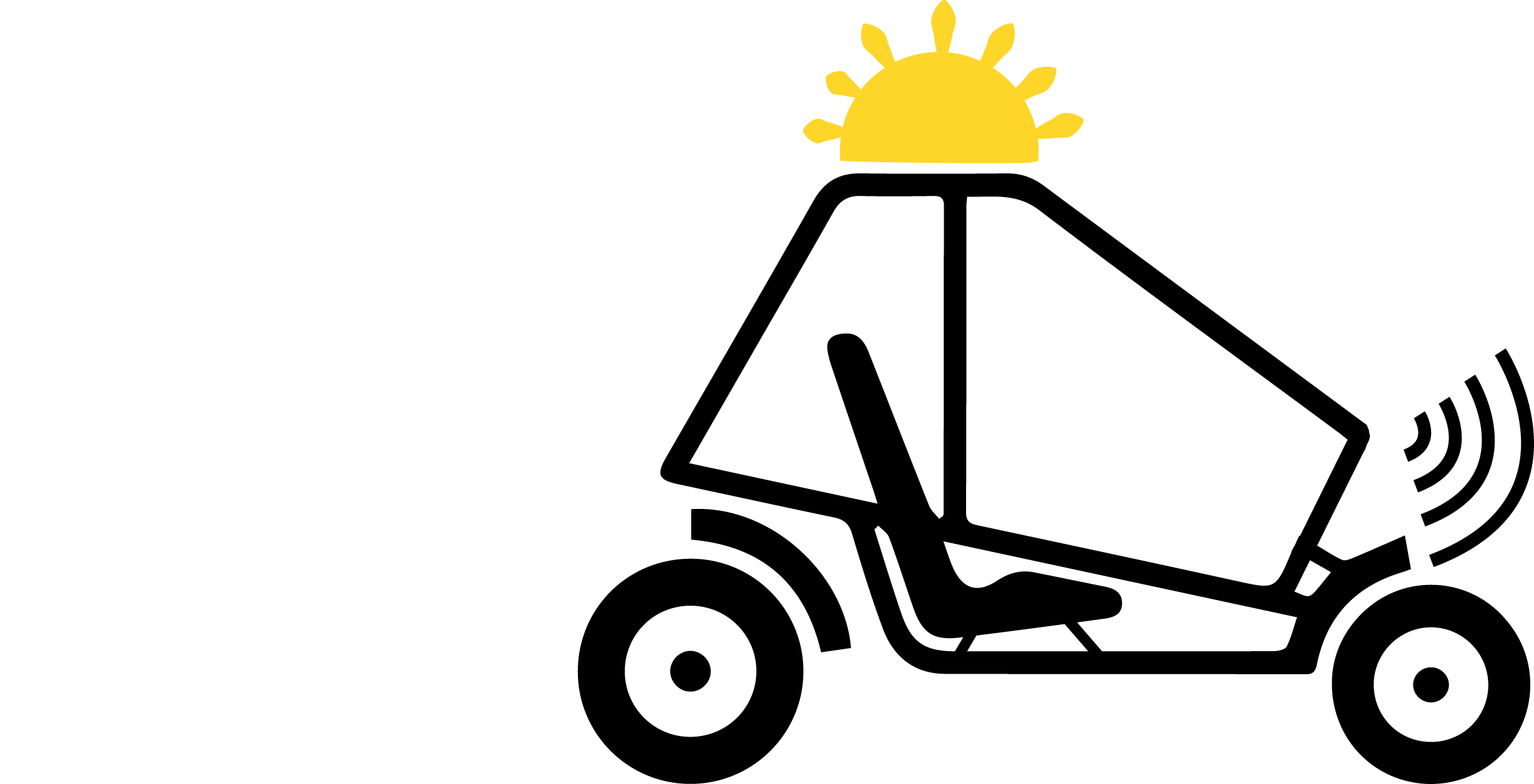 Software Overview
Interrupts
Speedometer - Times tire rotation to be able to determine speed

Start/Stop Buttons - Emergency stop button that disables both motors and Start button to enable them again
Olesya, Patrick
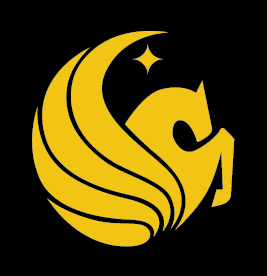 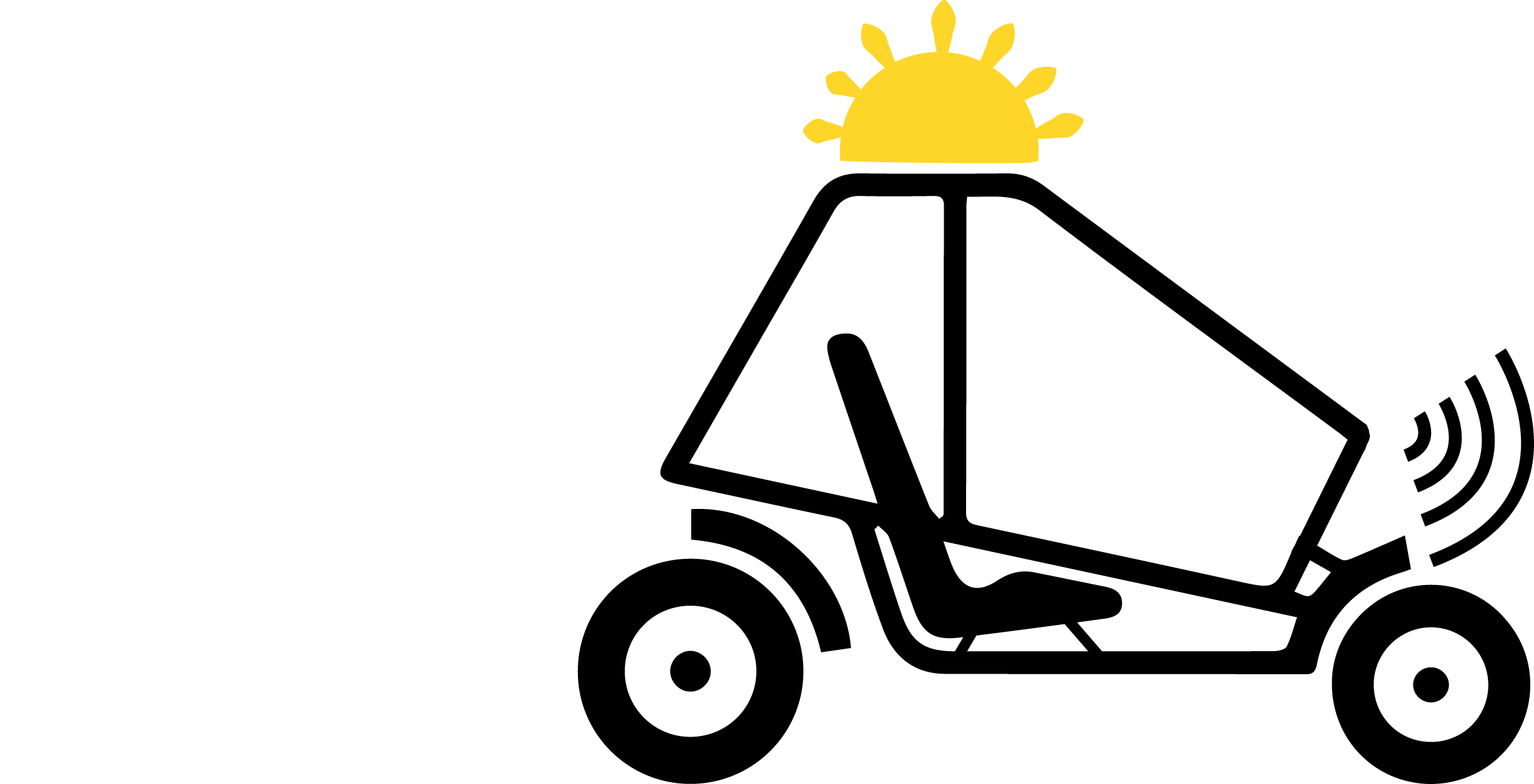 Project Difficulties
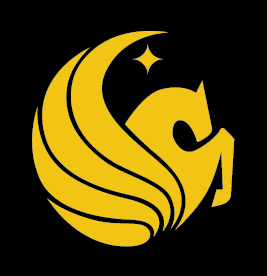 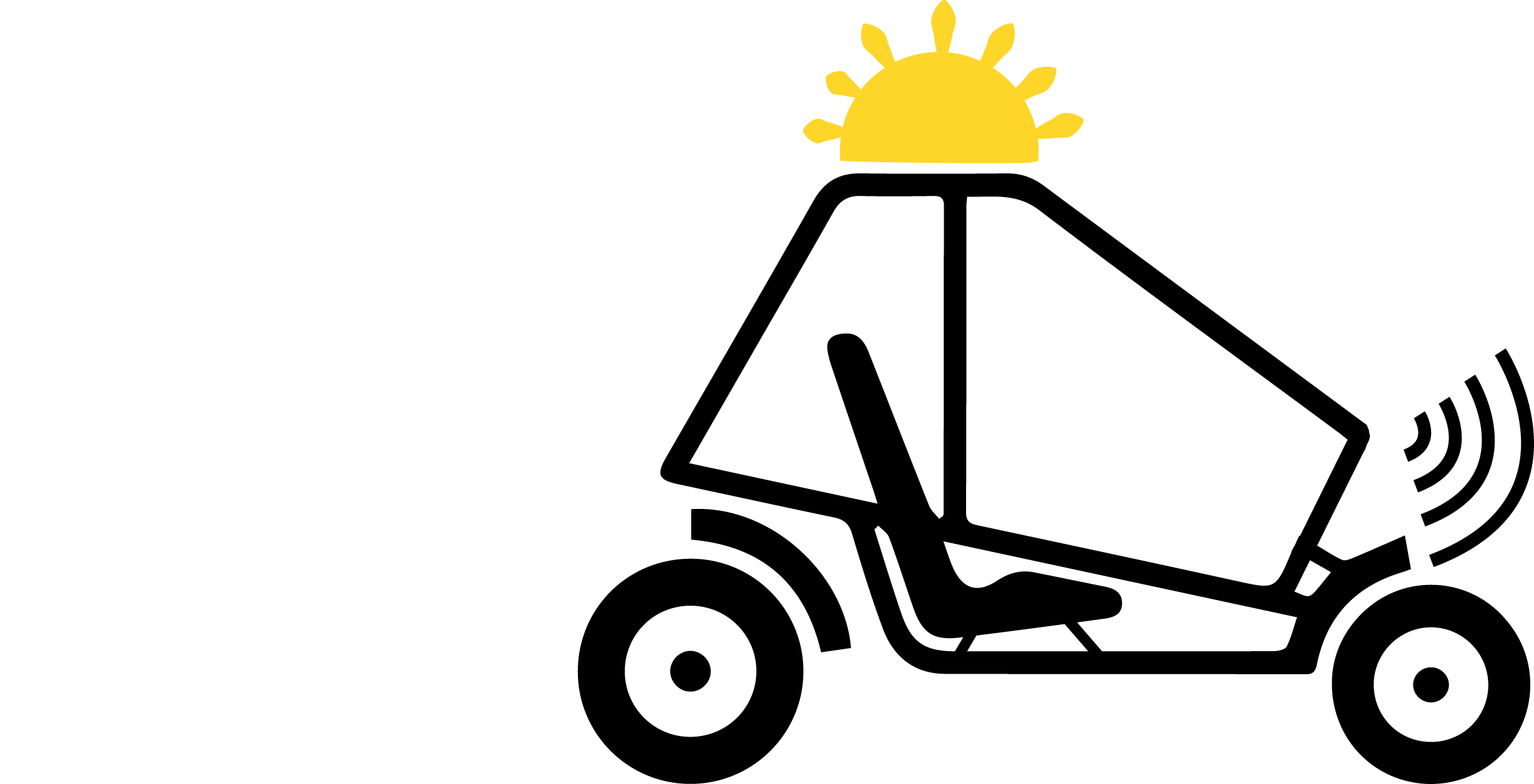 SPI and PWM Difficulties
Patrick
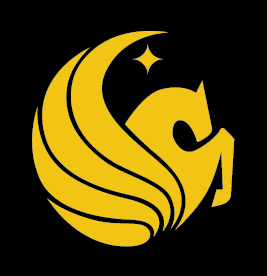 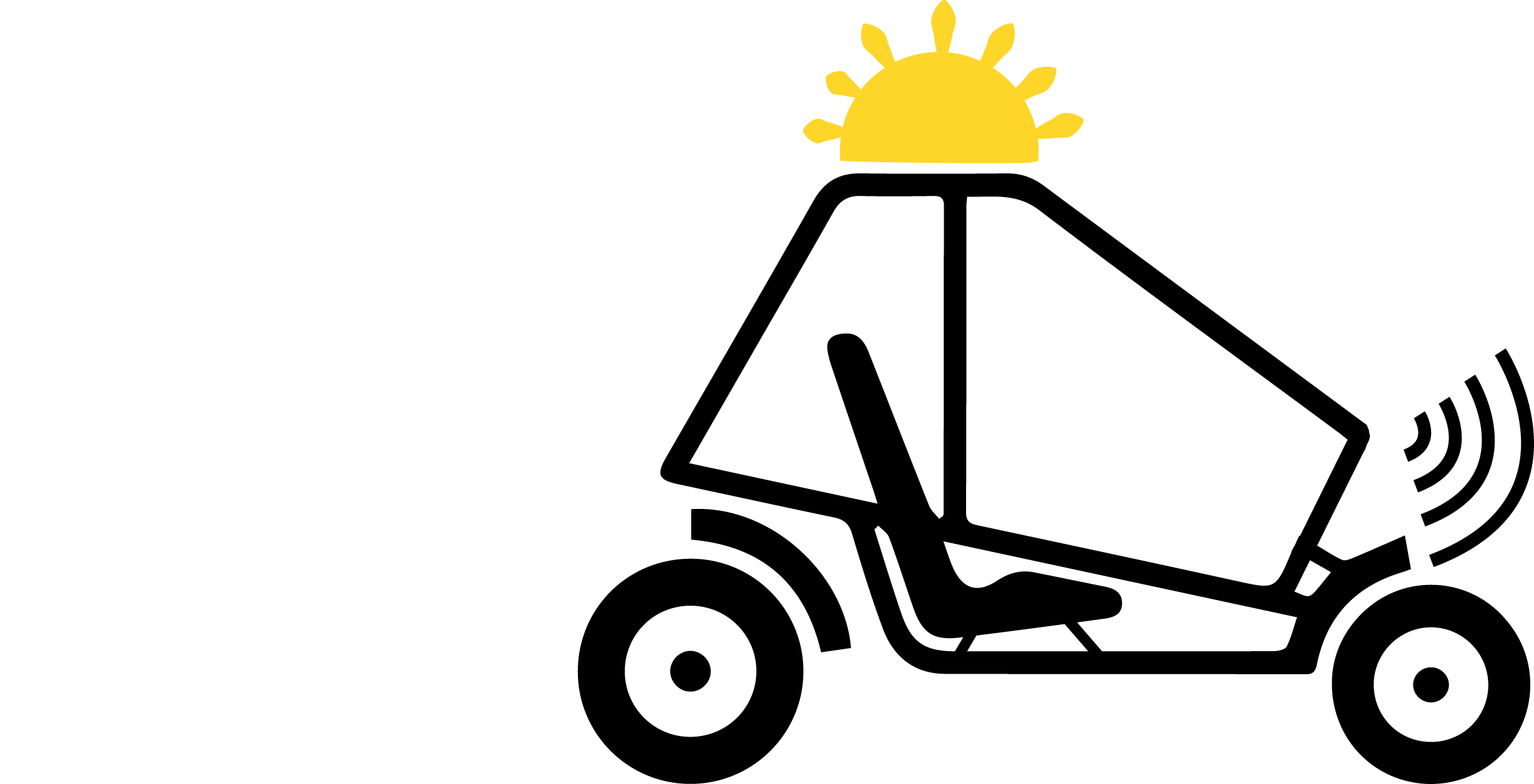 Software Limitations
Concerned with initial PCB design using the FR43133 instead of the current design, space was concern. 
To fix this problem and to simplify PCB design and code, we decided to offload the sensors to another microprocessor. 
After switching the design we had enough space, but we wanted to keep this to streamline the code on the processor.
Olesya
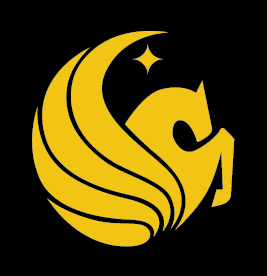 RIGHT
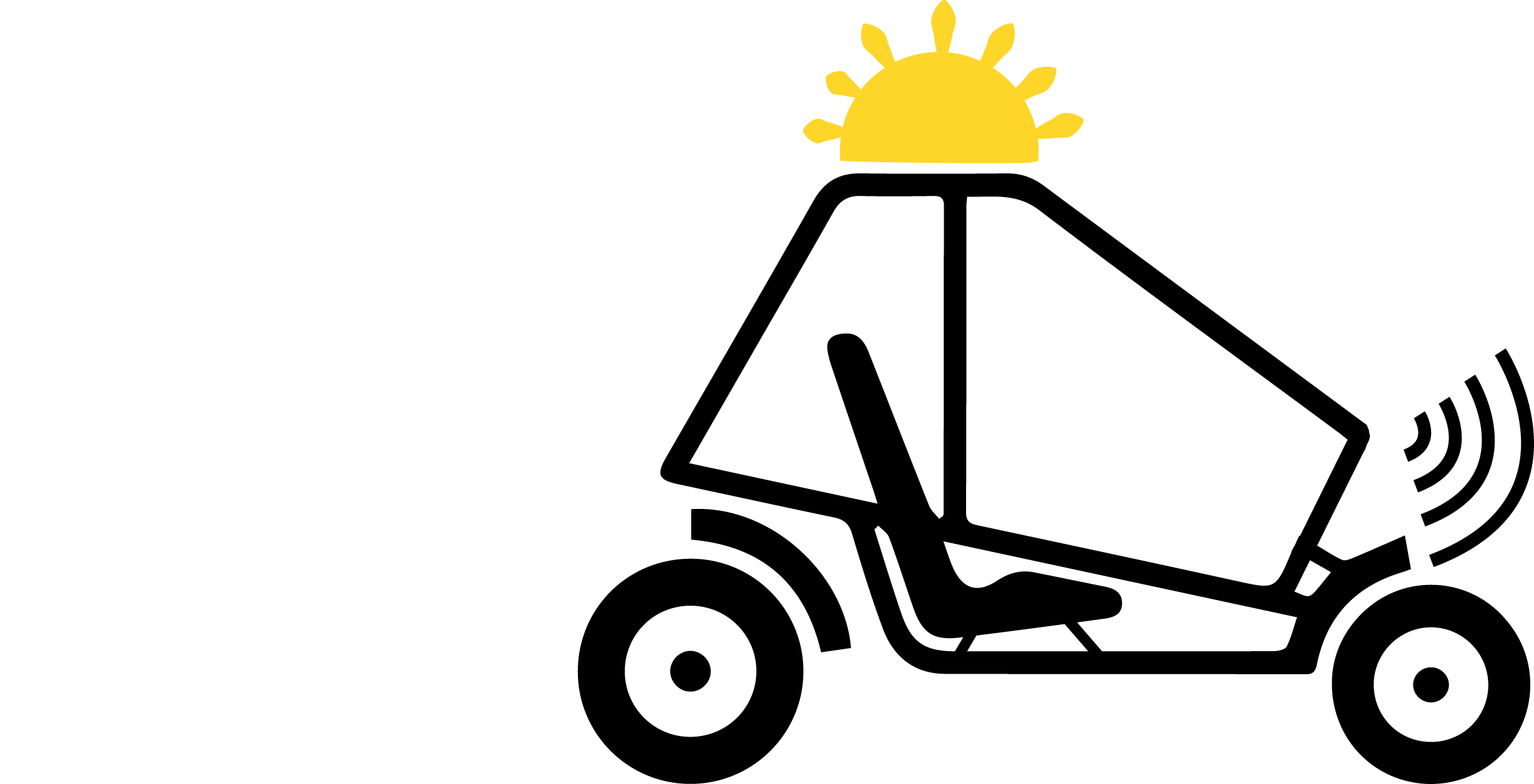 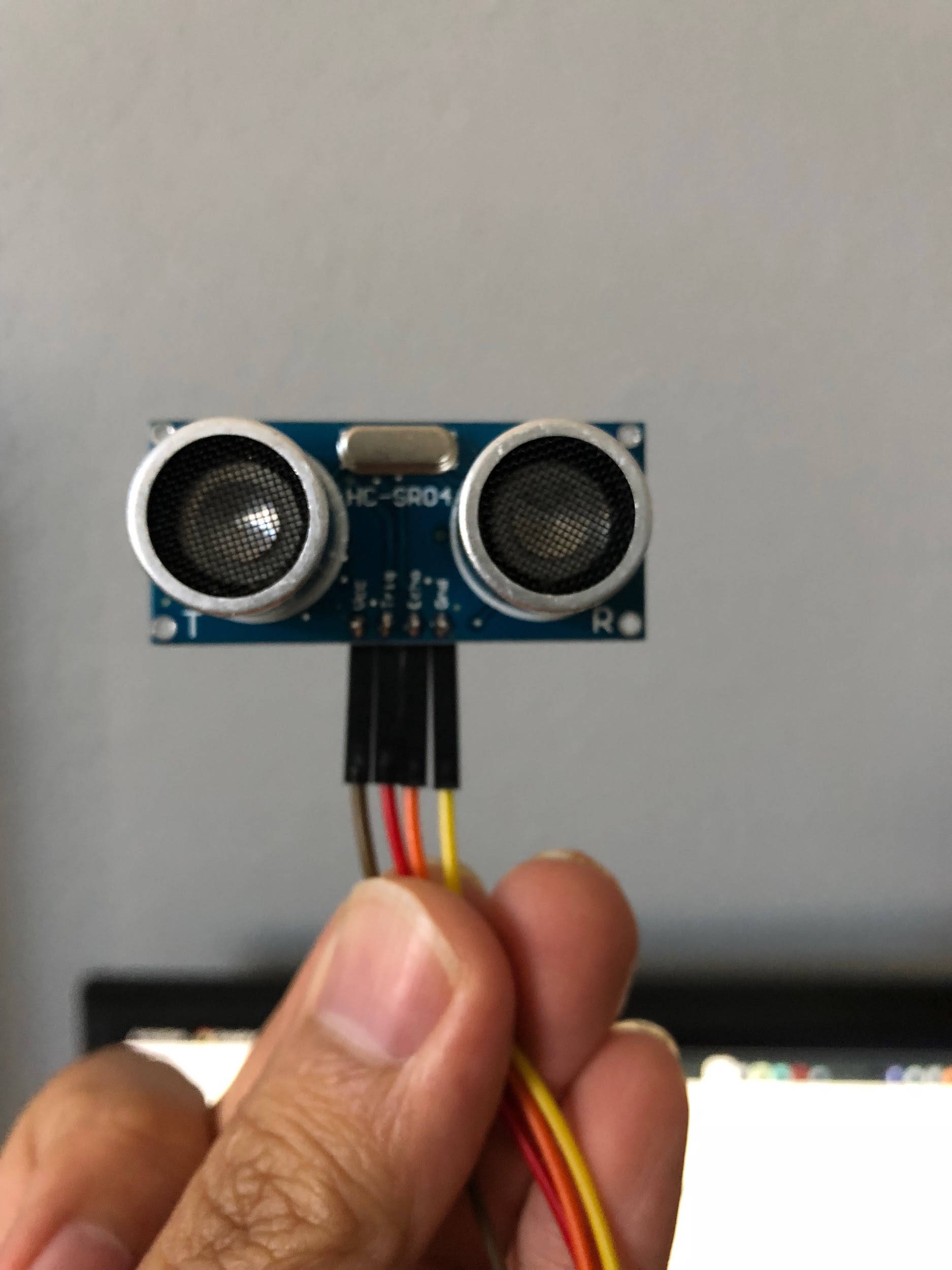 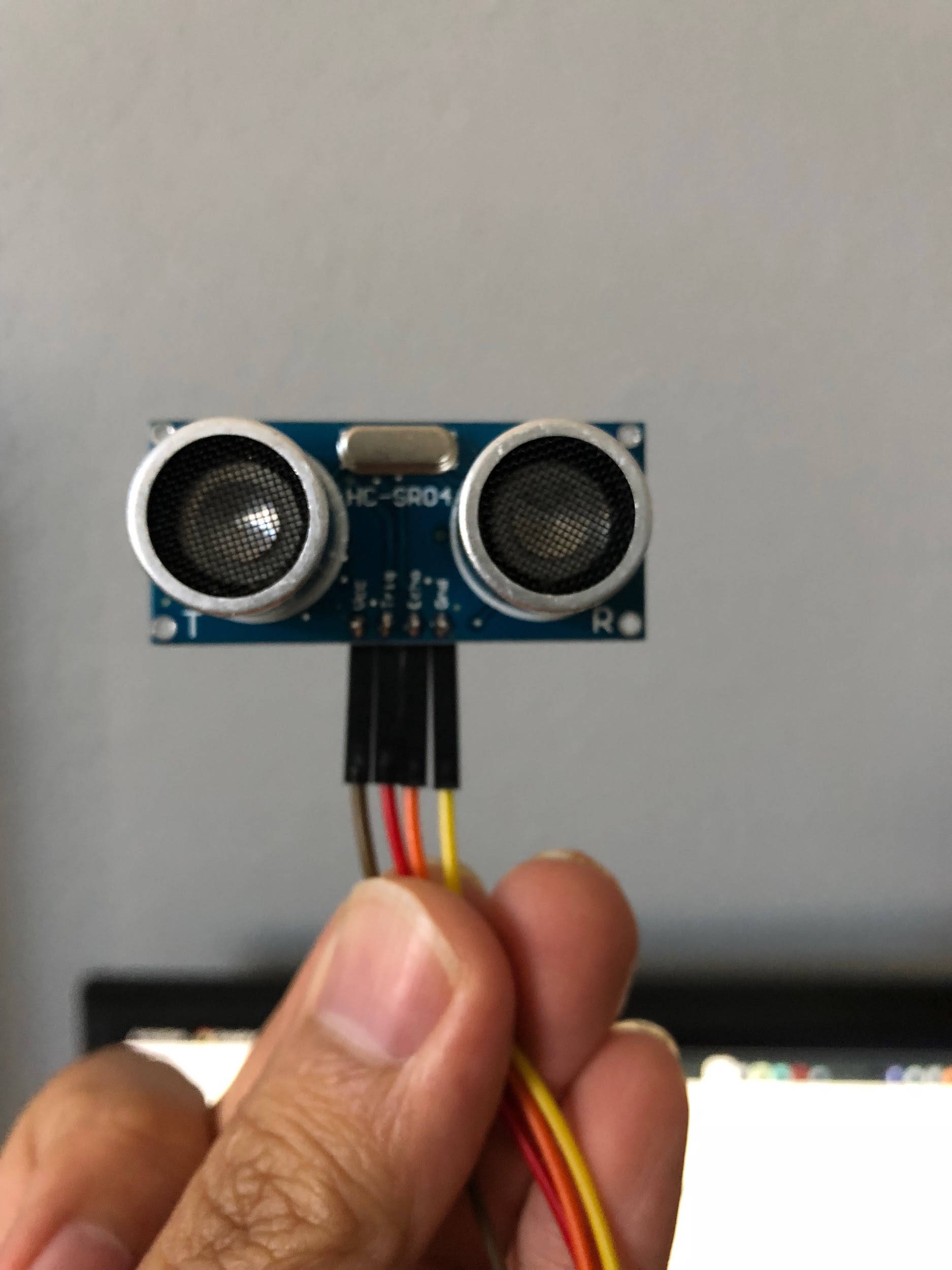 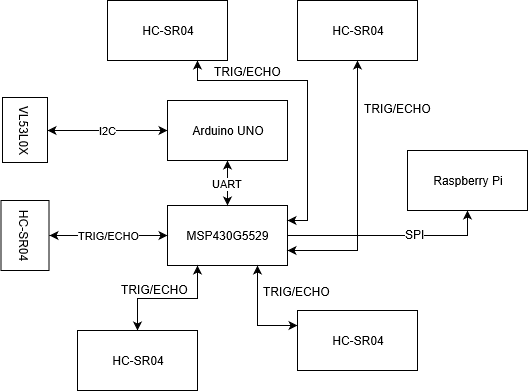 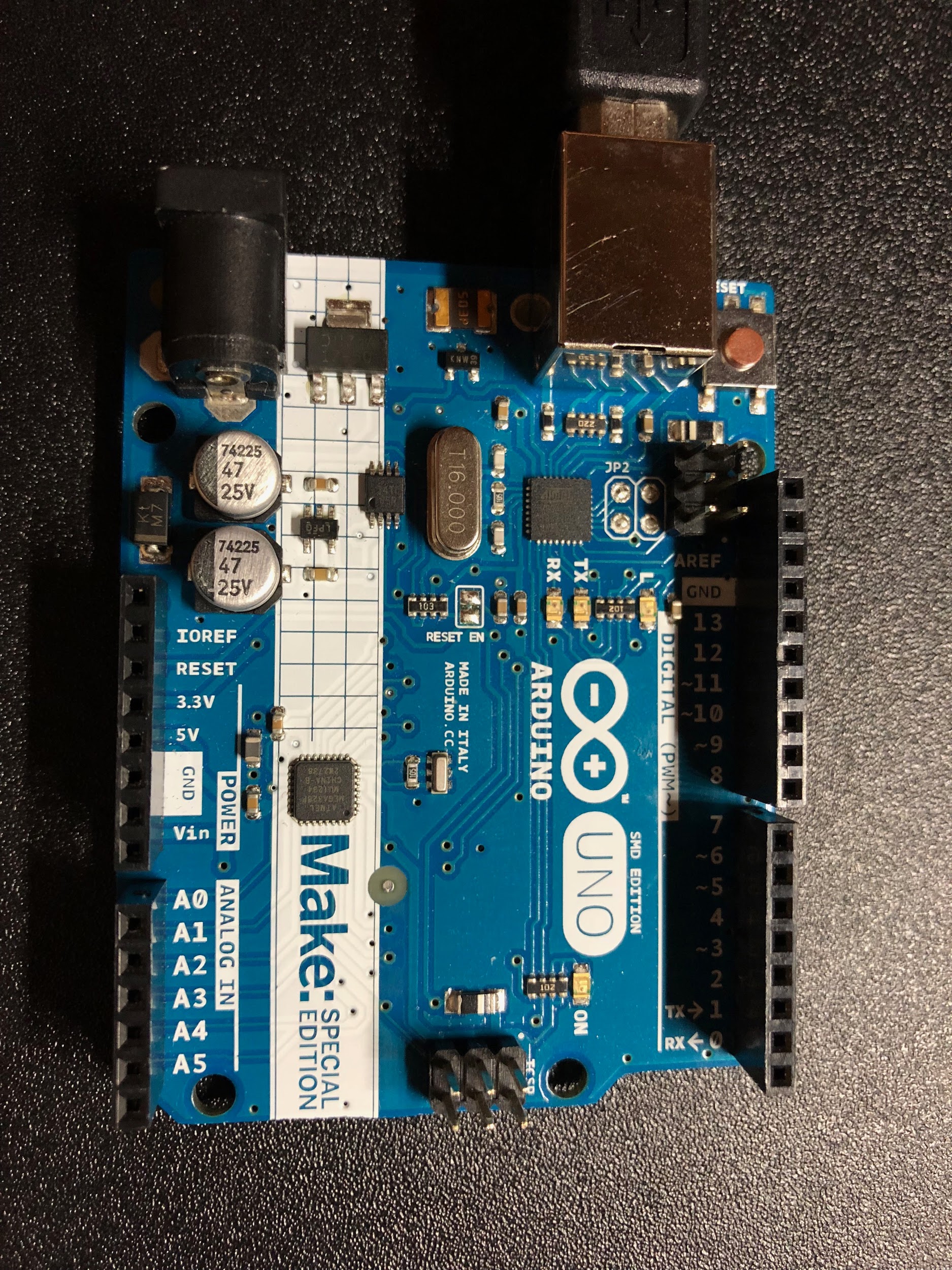 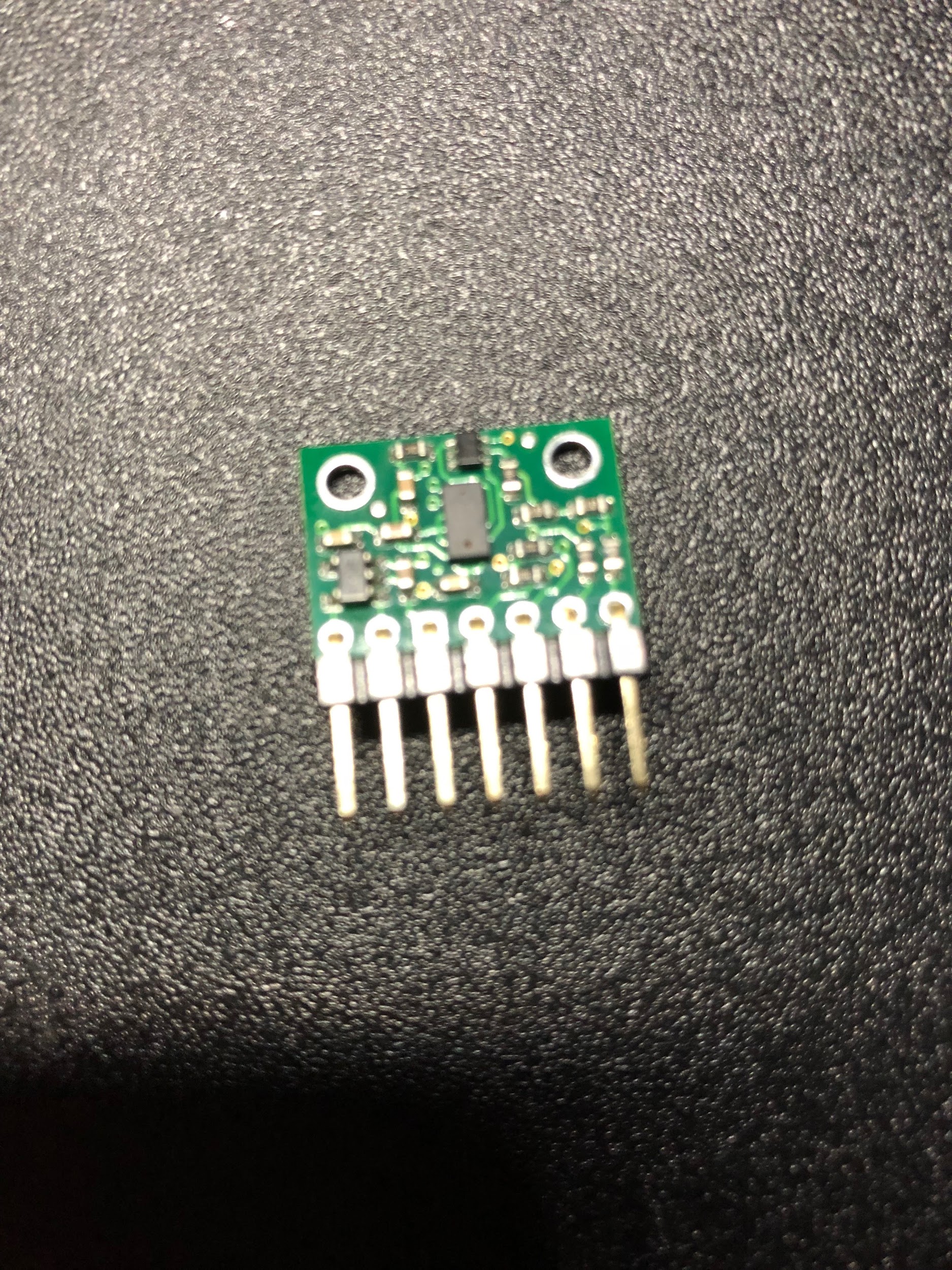 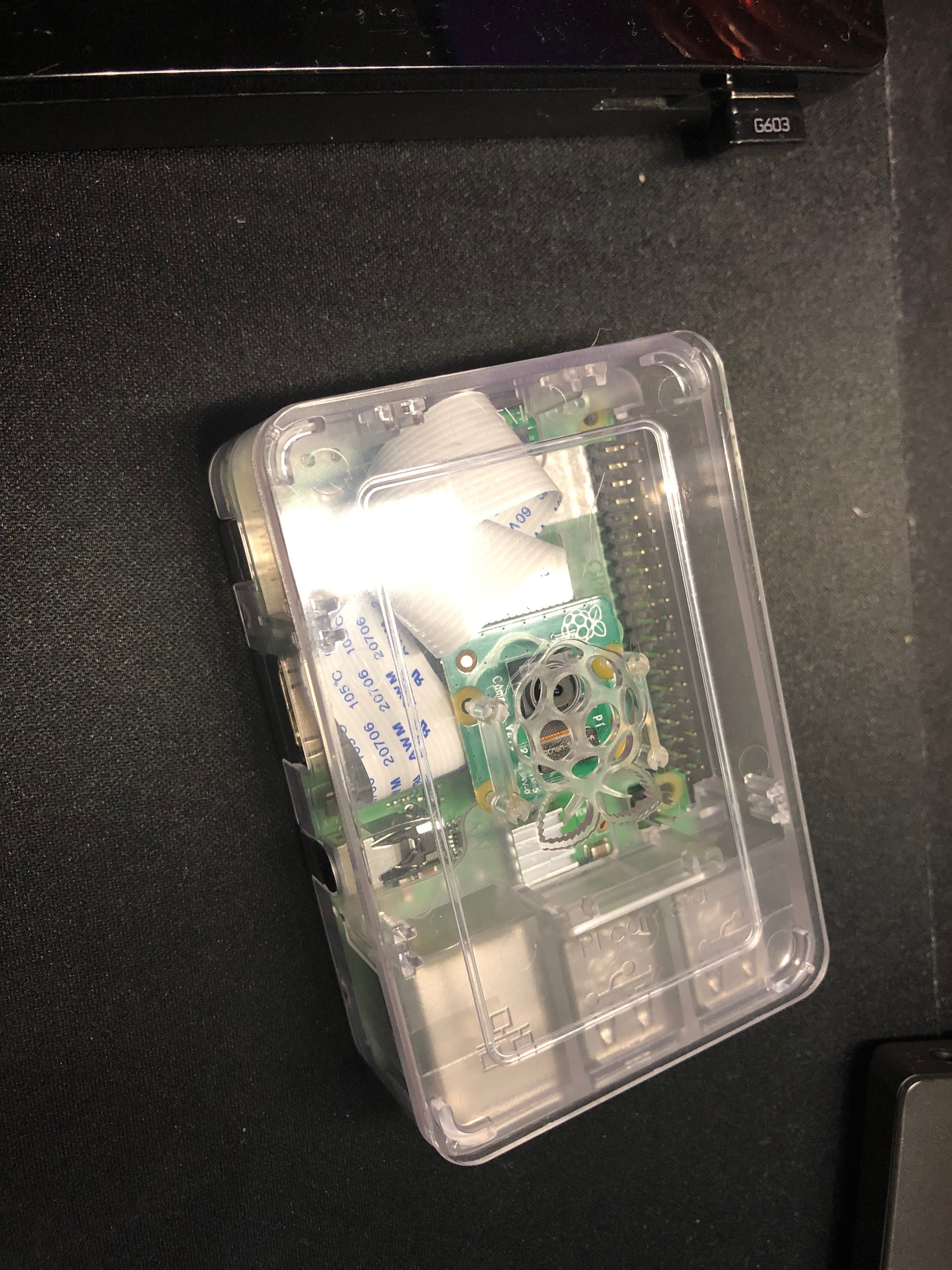 FRONT
REAR
GPIO
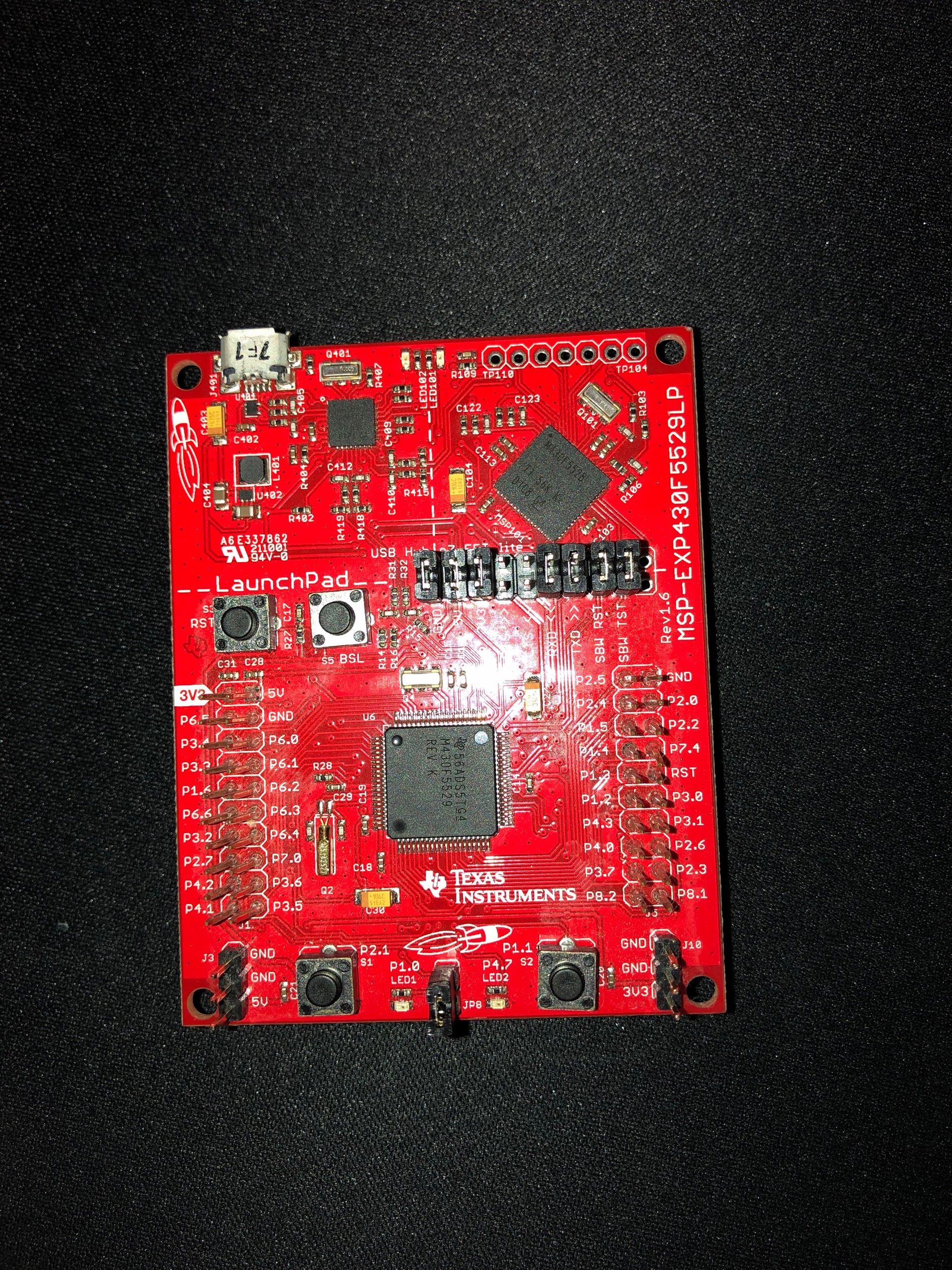 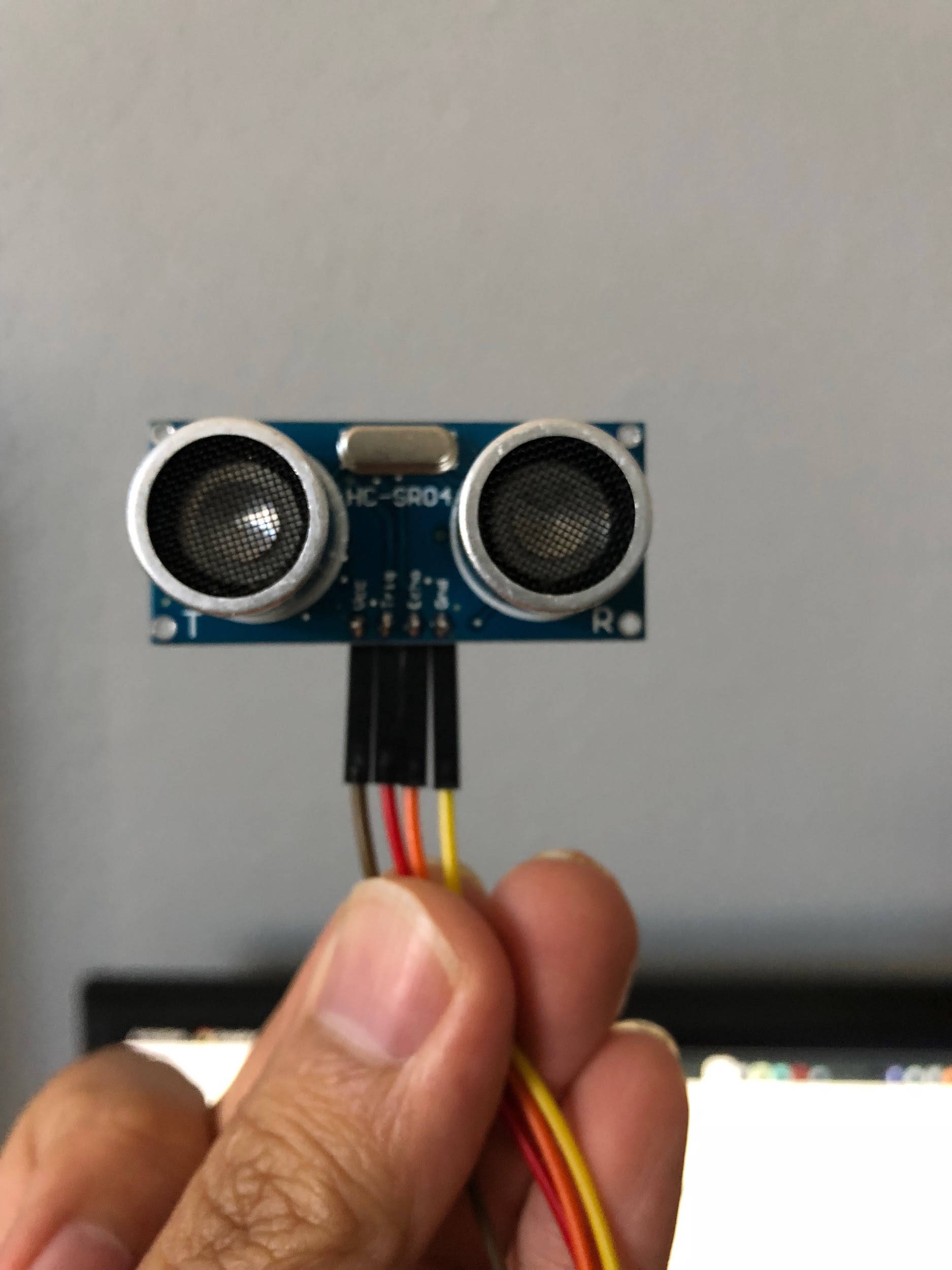 GPIO
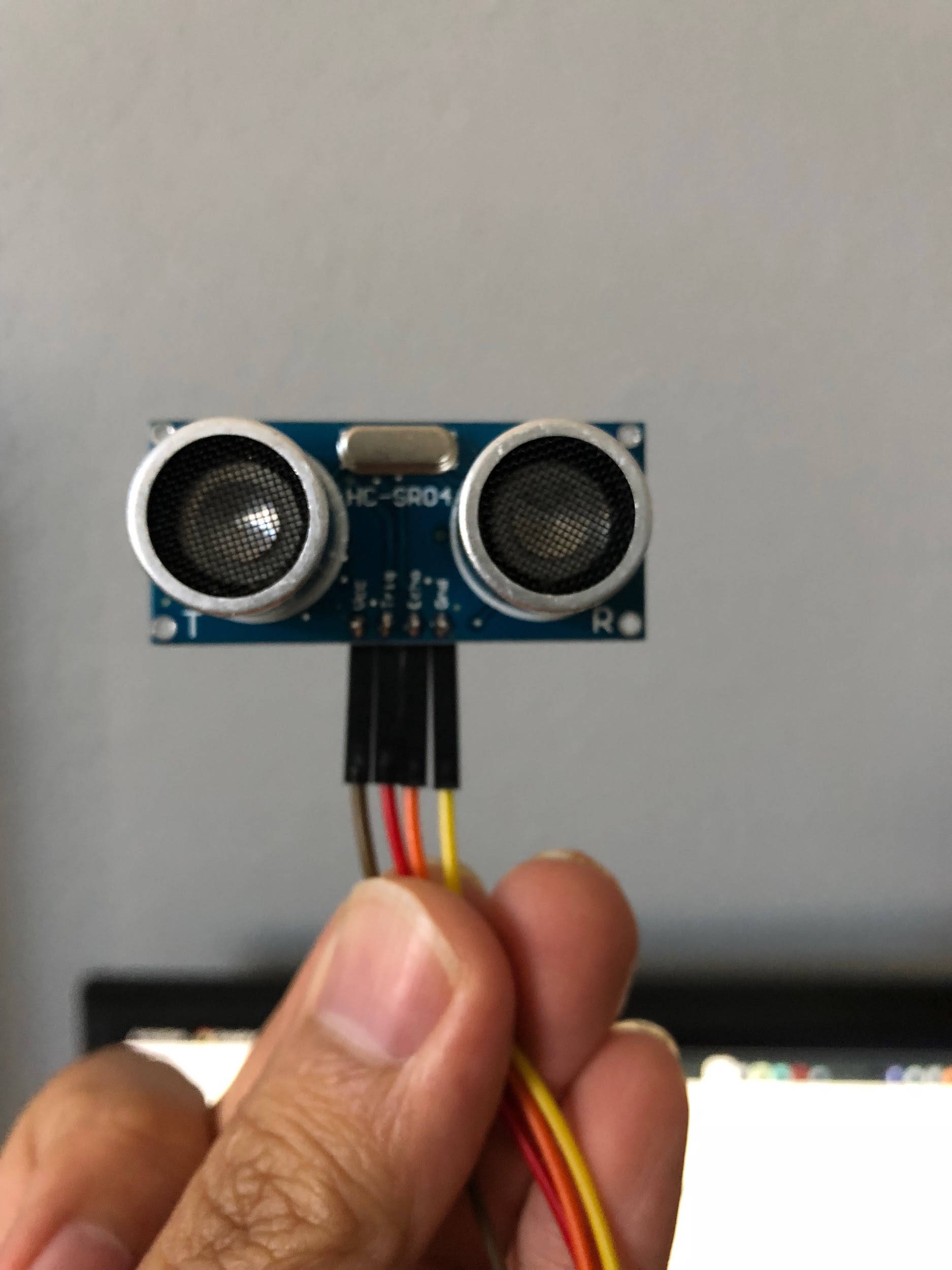 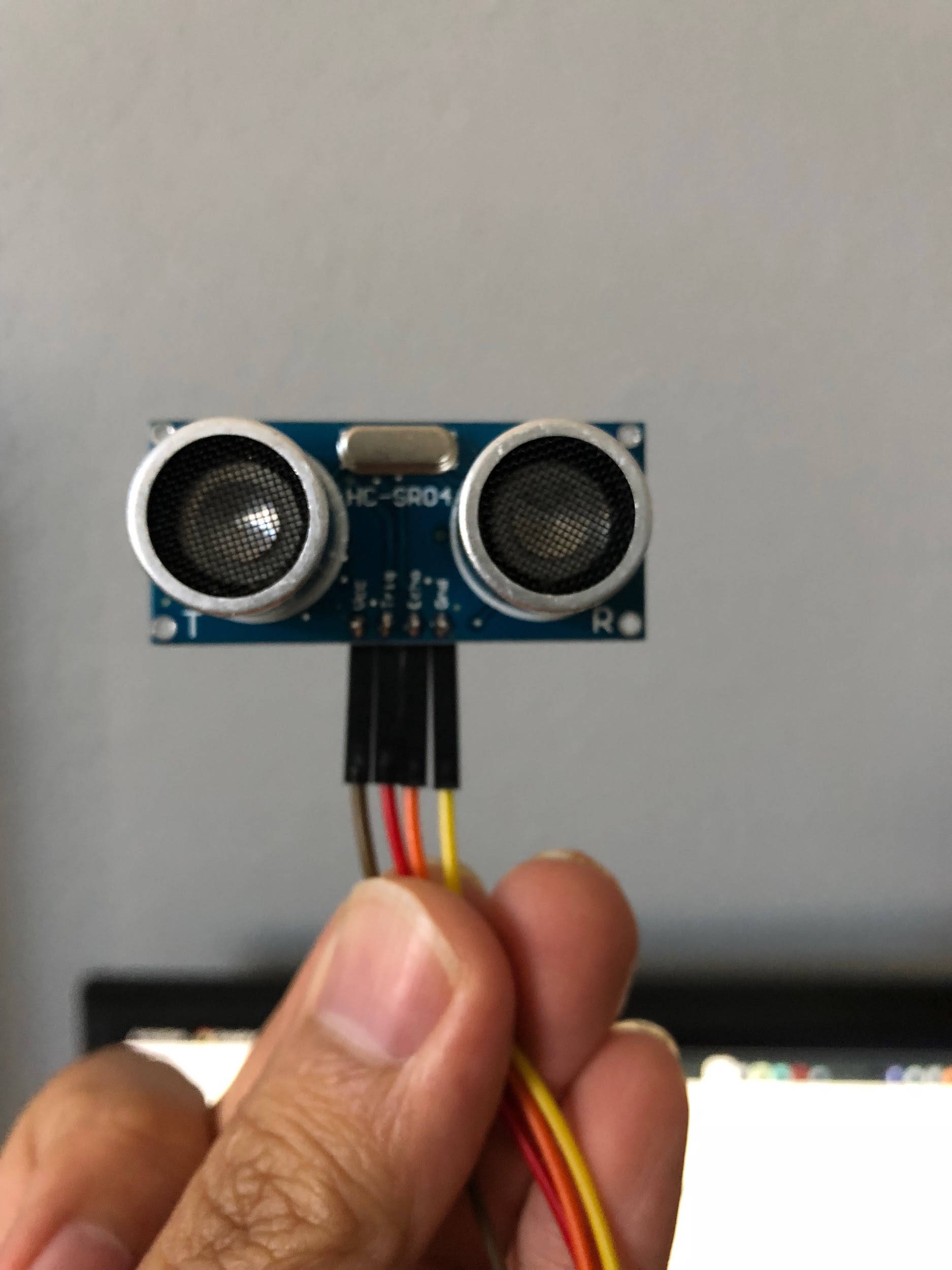 LEFT
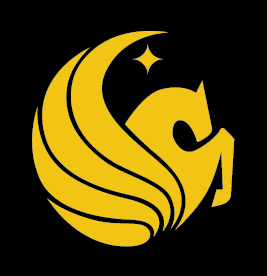 Project Budget
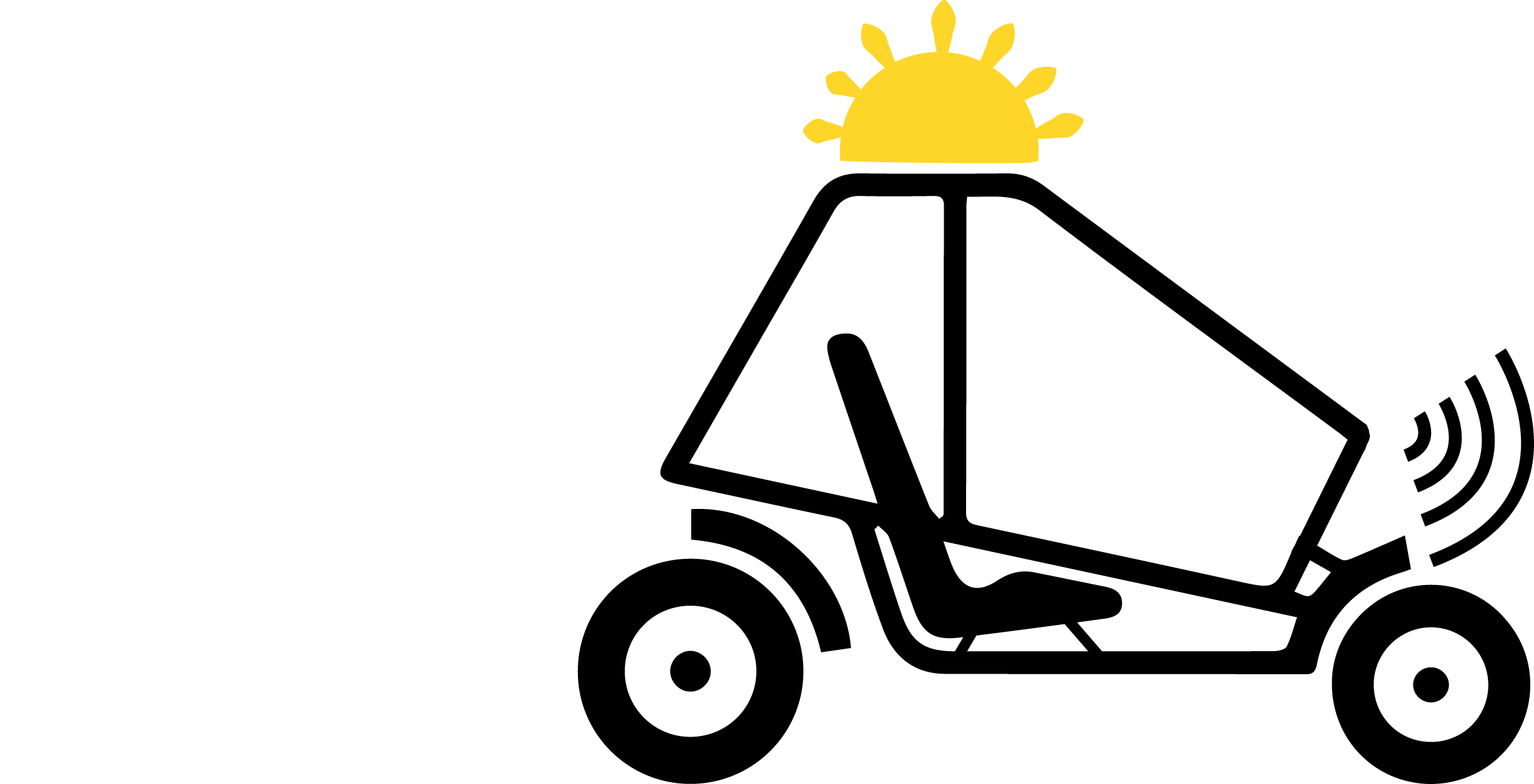 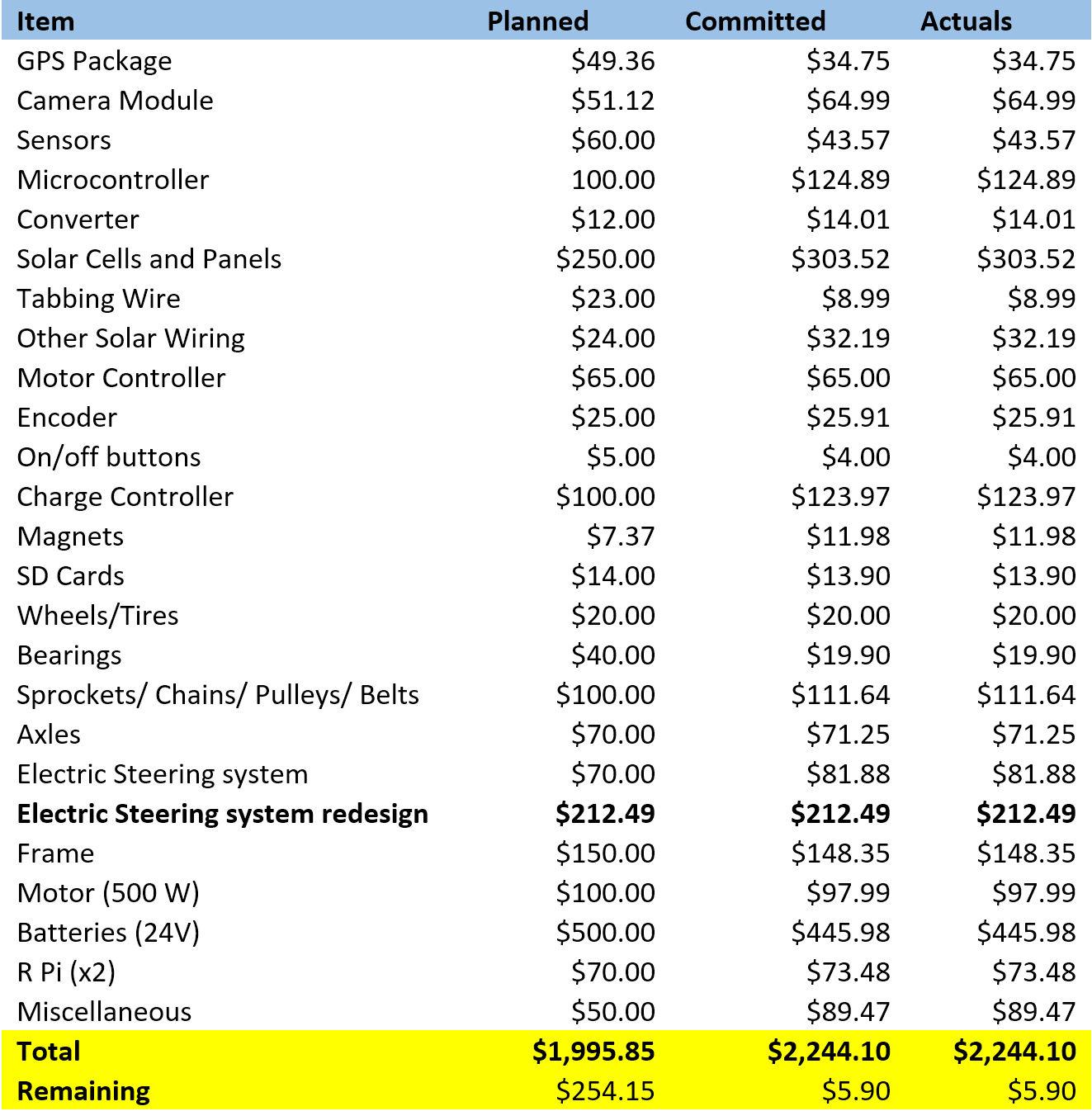 Total Budget:			$2,244.10
Final Buggy Value:		$2,072.75
Development Cost:	$171.35
Caroline/Patrick
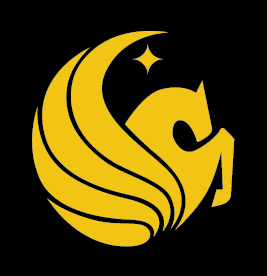 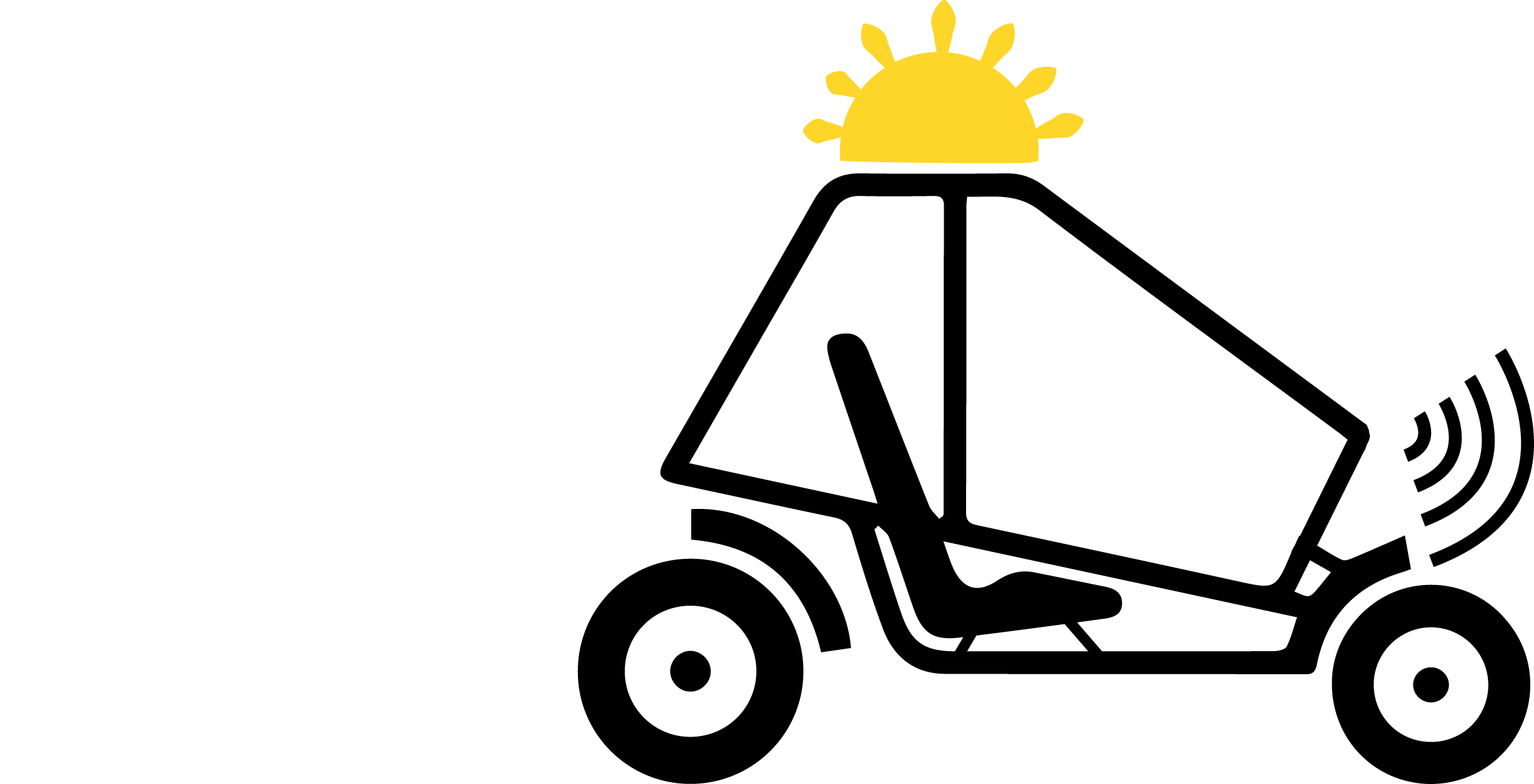 Administrative Roles
P = Primary Responsibility			S = Secondary Responsibility
Demo
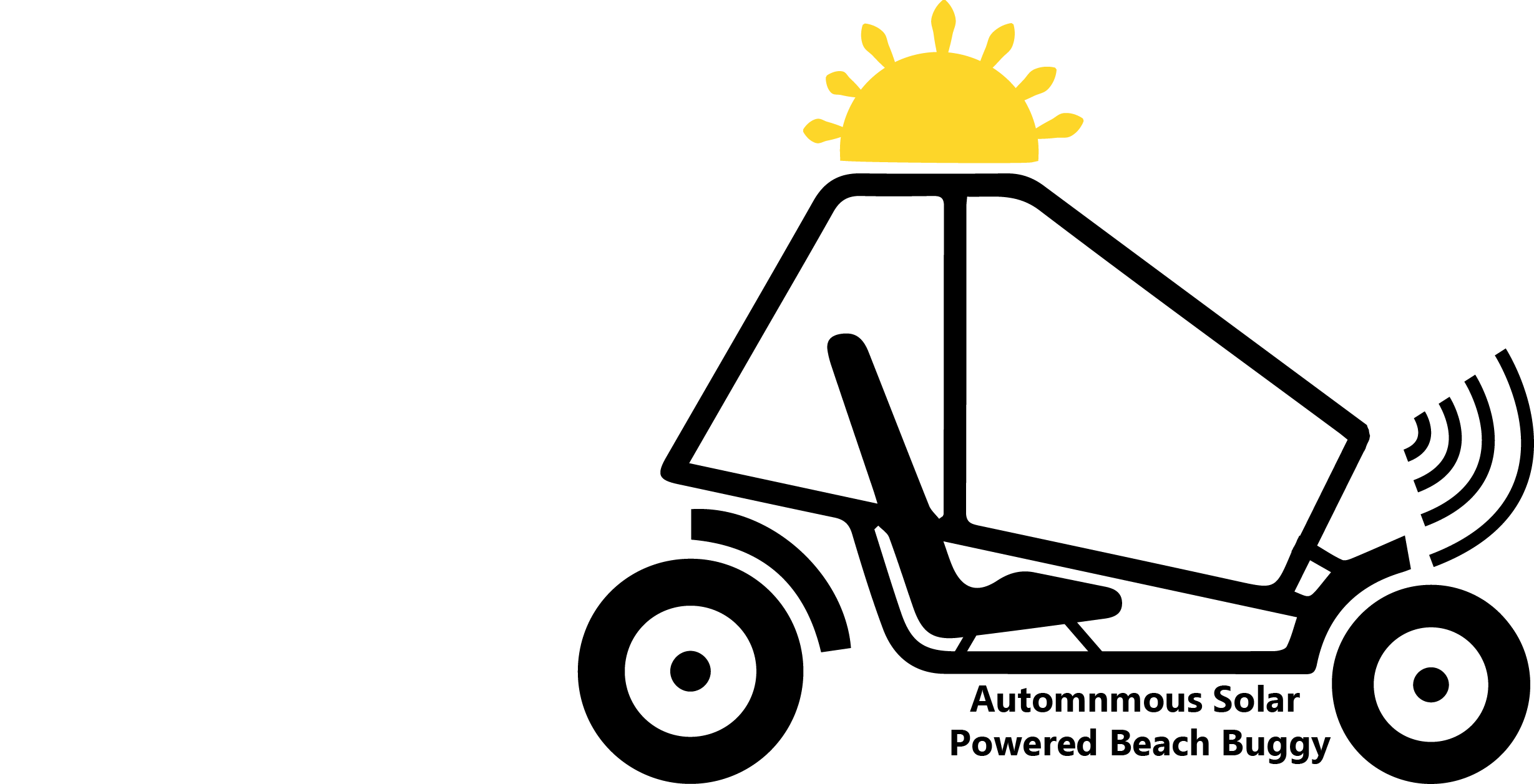 Charge Controller
Printed Circuit Boards	PWM/GPS	Encoder/Speedometer/SPI
Sensor System	MSP430F5529: HC-SR04s	Arduino UNO: VL53L0X
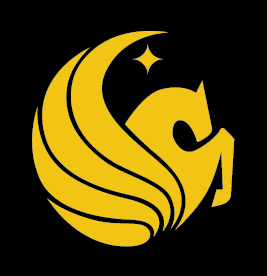 Autonomous Solar
Powered Beach Buggy
[Speaker Notes: PRESENTATION NEEDS TO LAST 20 MINUTES, EVERYONE'S PART NEEDS TO BE EQUAL IN TIME (AND ~maybe~ SLIDES)
It is required that each member be a presenter of technical information and present at least their portion of the technical design of the project.]
Questions?
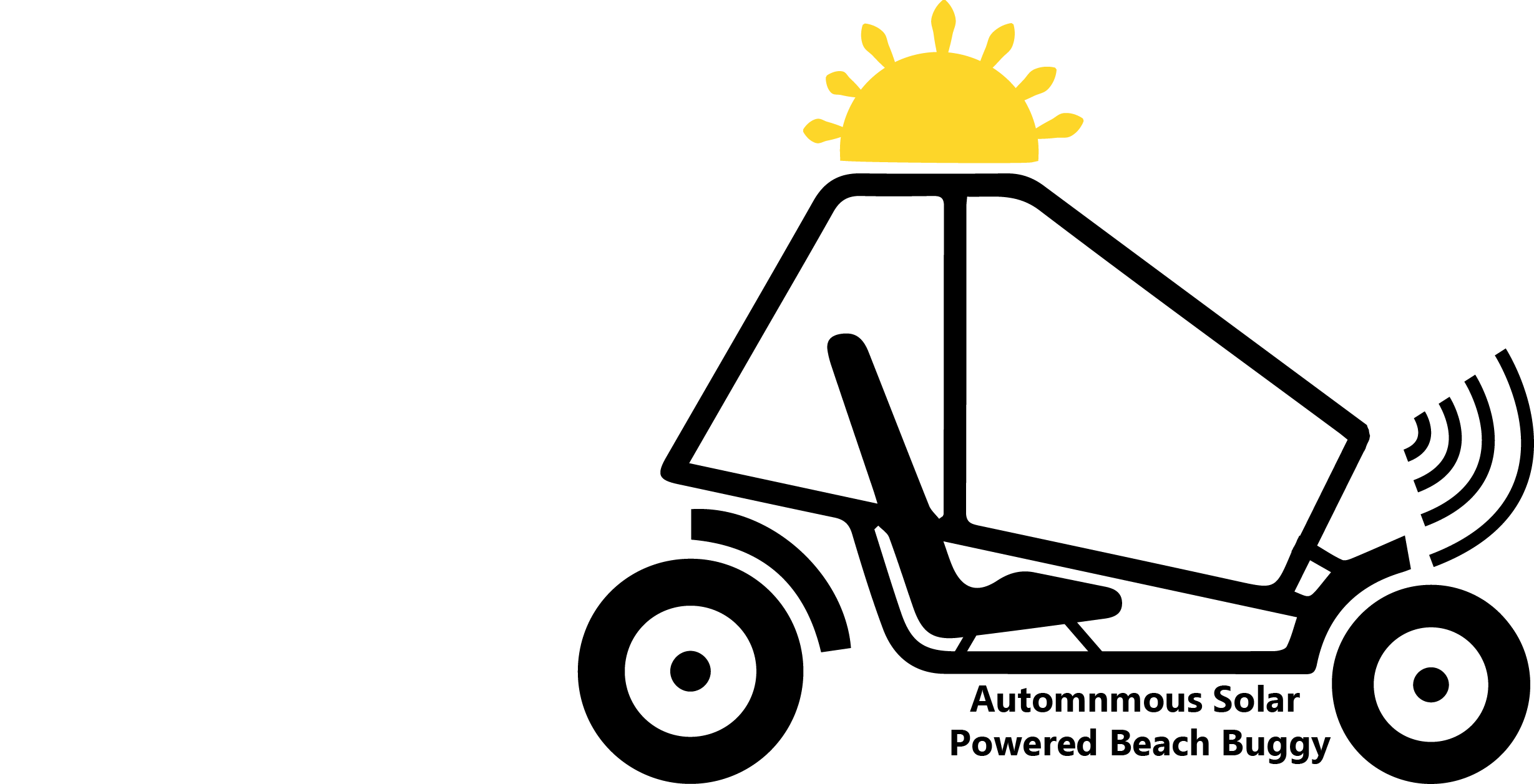 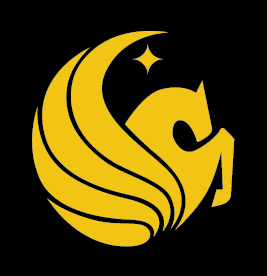 Autonomous Solar
Powered Beach Buggy
[Speaker Notes: PRESENTATION NEEDS TO LAST 20 MINUTES, EVERYONE'S PART NEEDS TO BE EQUAL IN TIME (AND ~maybe~ SLIDES)
It is required that each member be a presenter of technical information and present at least their portion of the technical design of the project.]